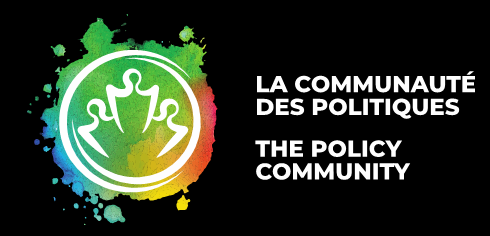 BIENVENUE À LA
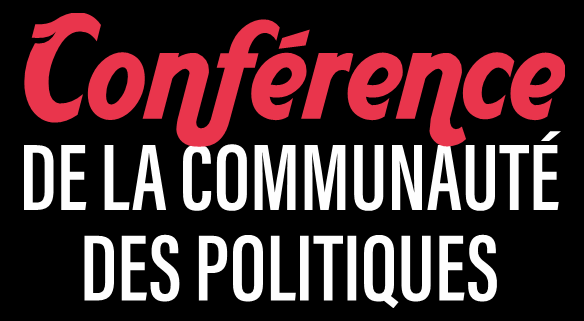 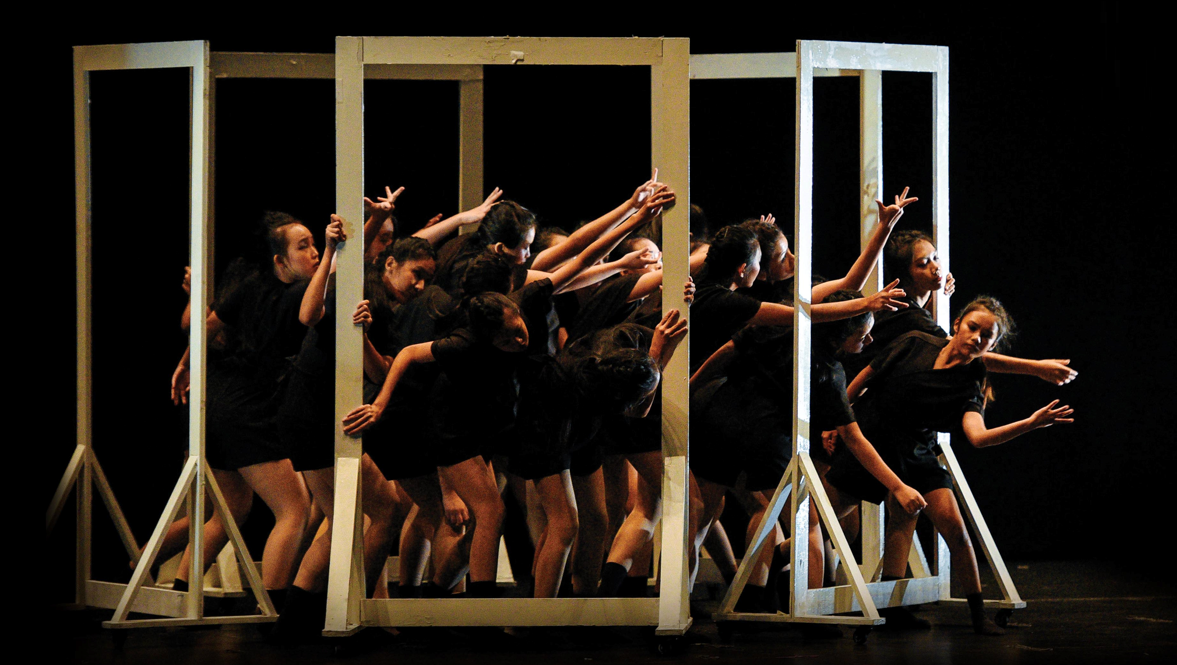 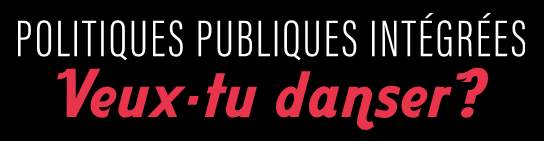 Joignez-vous à la conversation!	@policommpoli	 #commpoli
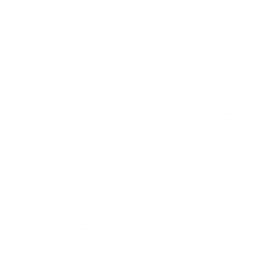 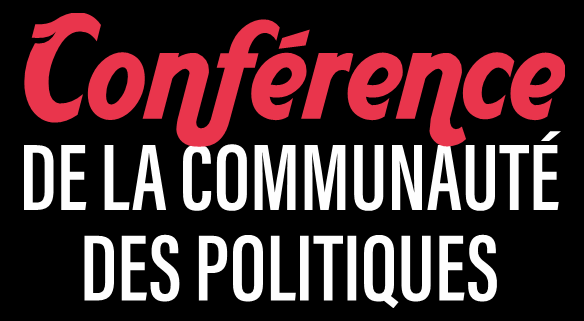 Neil Bouwer & Rachel Wernick
Battre le rythme

Co-champions de la Communauté des politiques
Joignez-vous à la conversation!	@policommpoli	 #commpoli
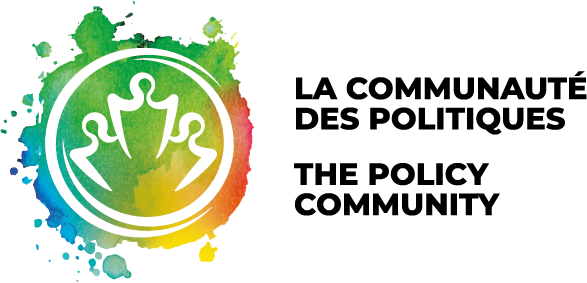 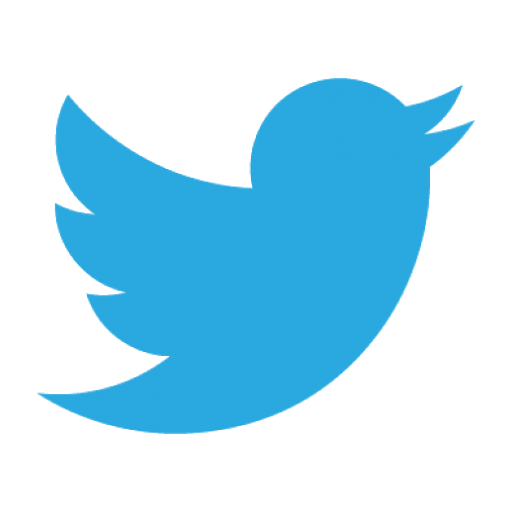 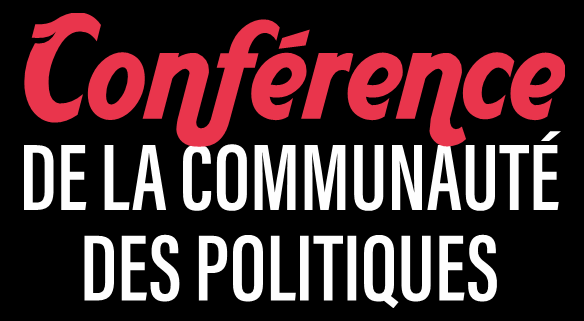 Reconnaissance
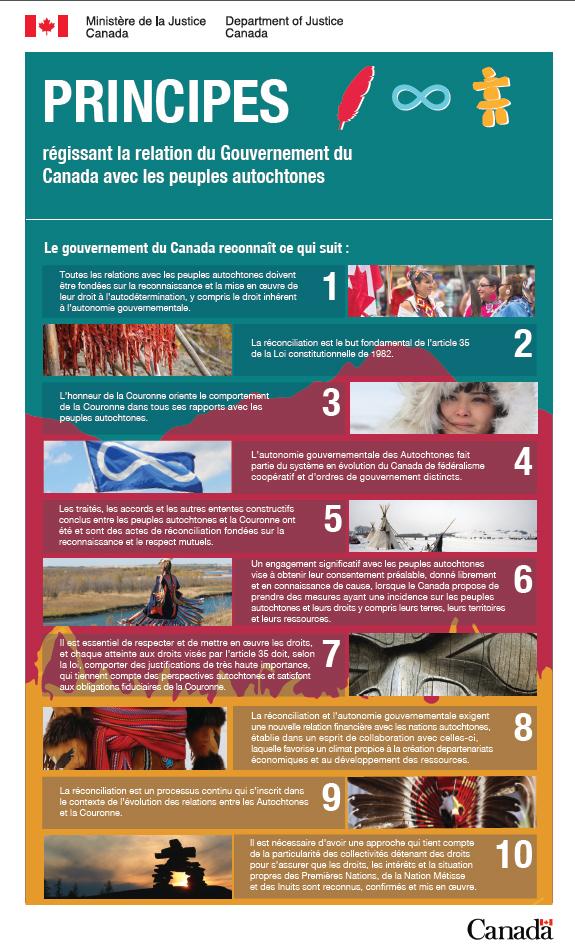 Nous reconnaissons que notre rencontre se déroule sur le territoire non cédé de la Nation algonquine.

Nous aimerions aussi remercier les aînés, présents et passés, pour leur contribution et pour avoir partagé avec nous leurs connaissances.
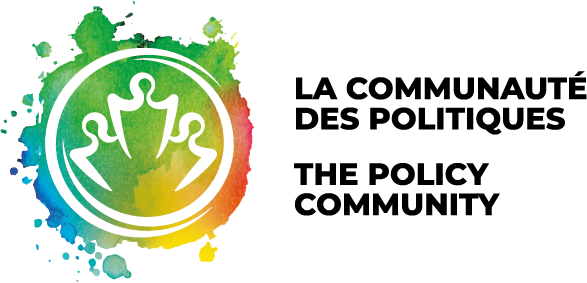 [Speaker Notes: We would like to acknowledge that this meeting is being held on unceded Algonquin territory. We would also like to also acknowledge the Elders, past and present, and thank them for their contribution and for sharing with us their knowledge

Nous reconnaissons que notre rencontre se déroule sur le territoire non cédé de la Nation algonquine. Nous aimerions aussi remercier les aînés, présents et passés, pour leur contribution et pour avoir partagé avec nous leurs connaissances

These Principles are a necessary starting point for the Crown to engage in partnership, and a significant move away from the status quo to a fundamental change in the relationship with Indigenous peoples.]
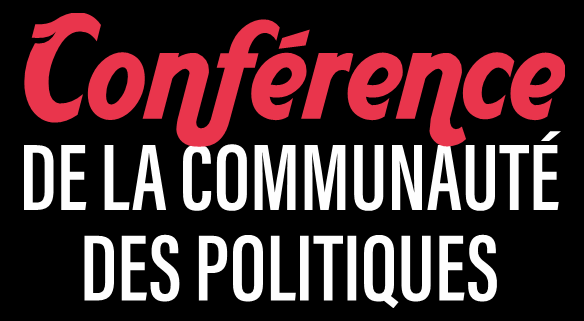 Ian Shugart
Bienvenue à la Communauté 

Le greffier du Conseil privé
Joignez-vous à la conversation!	@policommpoli	 #commpoli
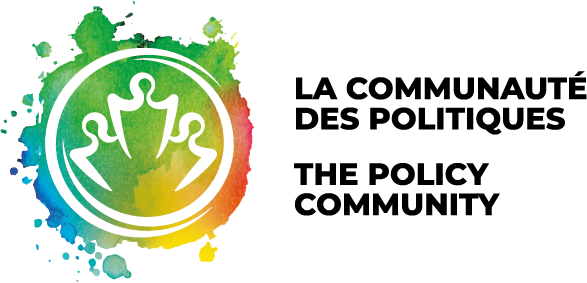 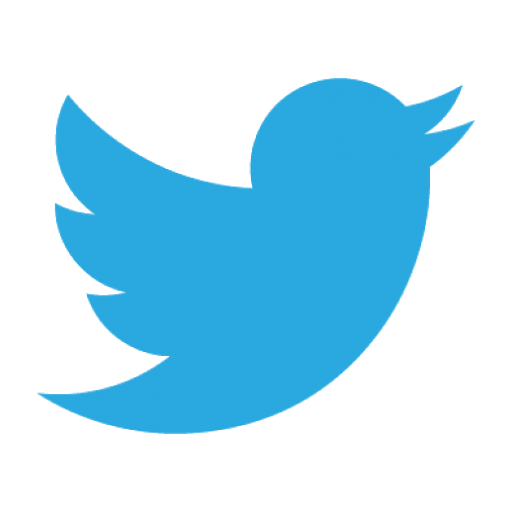 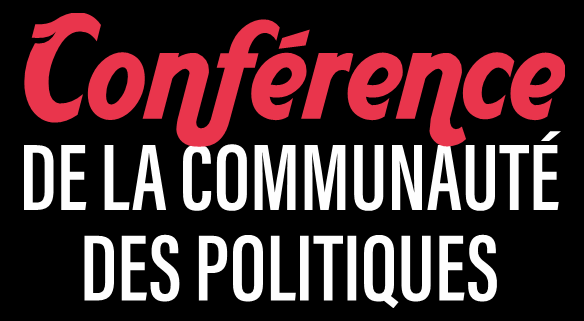 Catherine Blewett
Bienvenue à la Communauté

La sous-greffière du Conseil privé
Joignez-vous à la conversation!	@policommpoli	 #commpoli
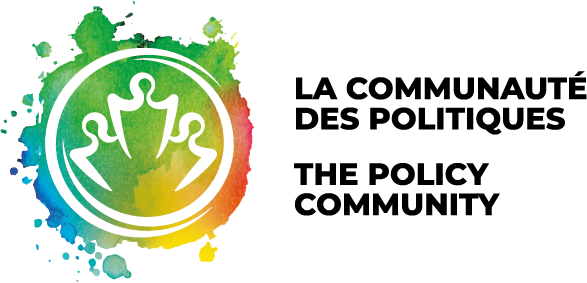 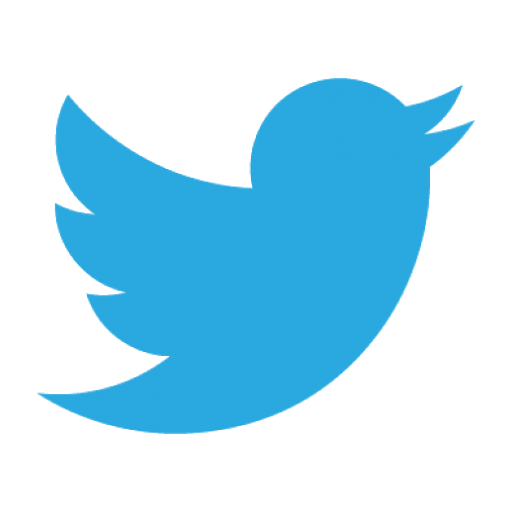 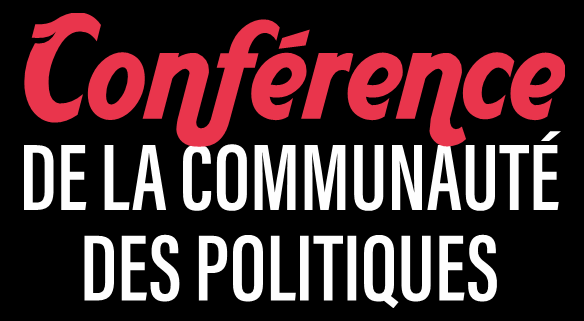 Neil Bouwer & Rachel Wernick
Battre le rythme

Co-champions de la Communauté des politiques
Joignez-vous à la conversation!	@policommpoli	 #commpoli
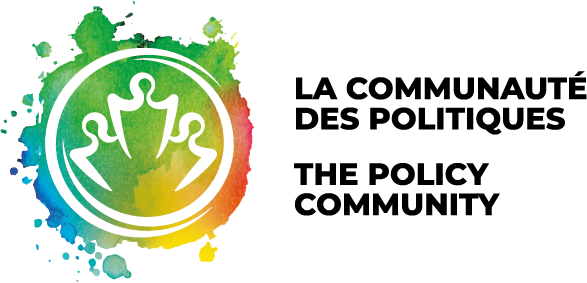 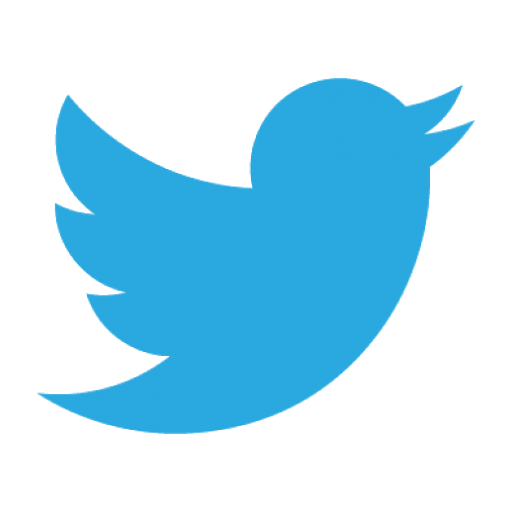 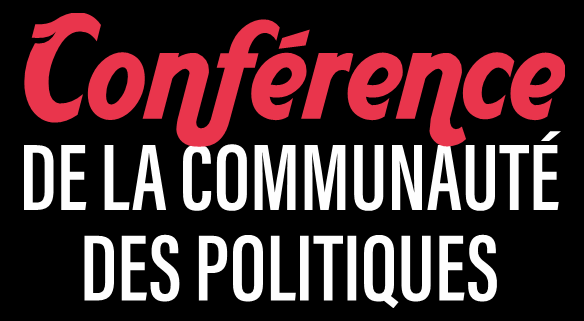 Neil Bouwer & Rachel Wernick
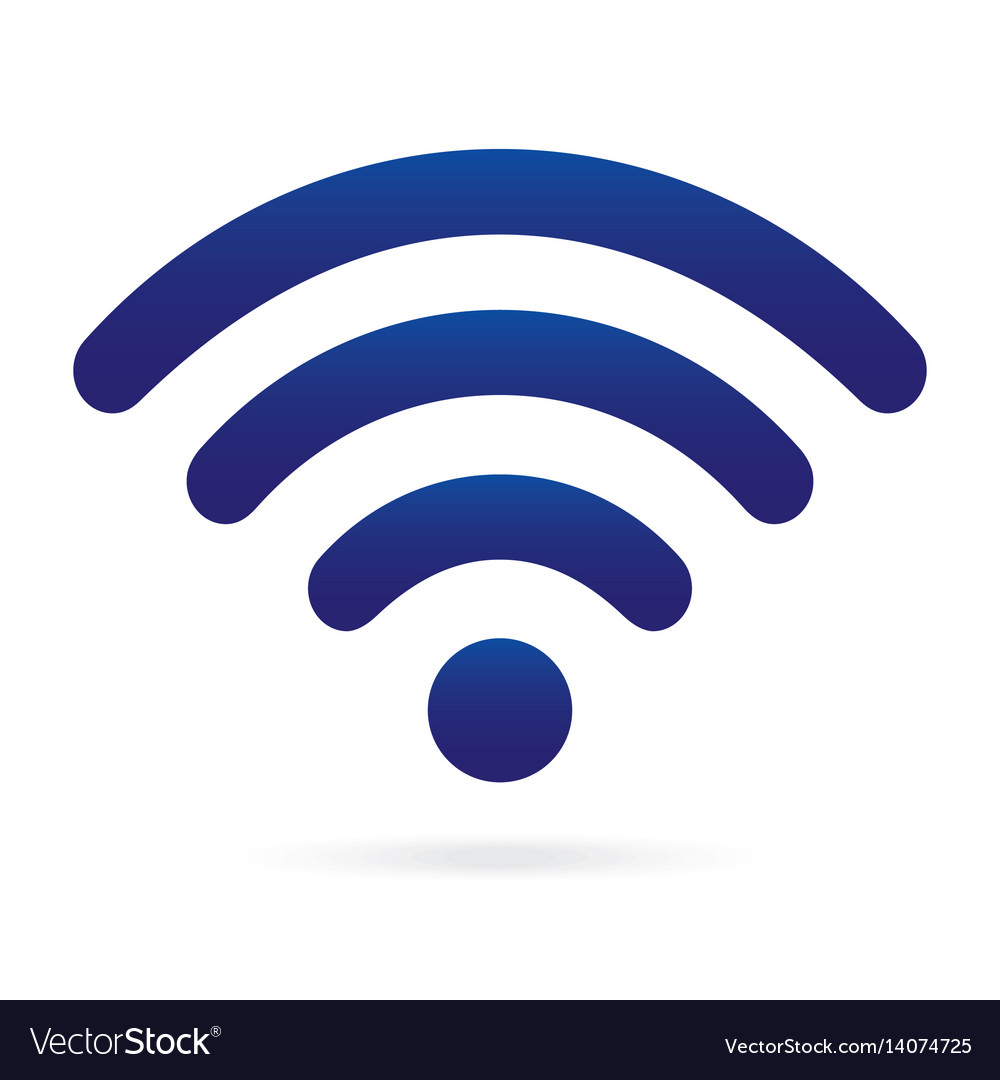 Connexion au Wi-fi
Joignez-vous à la conversation!	@policommpoli	 #commpoli
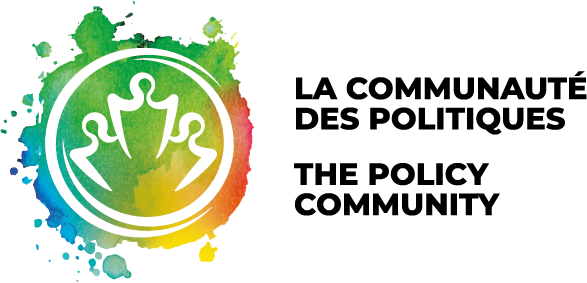 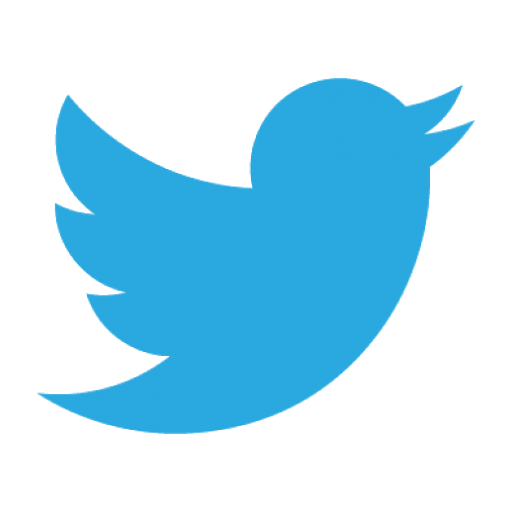 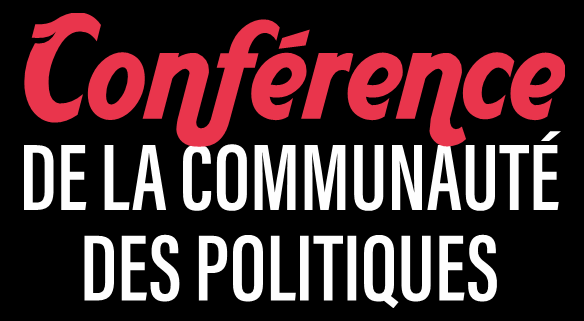 Instructions Slido
Accédez à www.slido.com de n’importe quel appareil
Entrez le code de la pièce: #policomm-commpoli
Soumettez des questions dans la zone de texte
Votez pour des questions que vous aimez
Joignez-vous à la conversation!	@policommpoli	 #commpoli
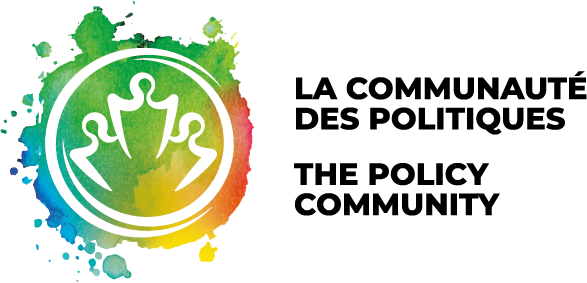 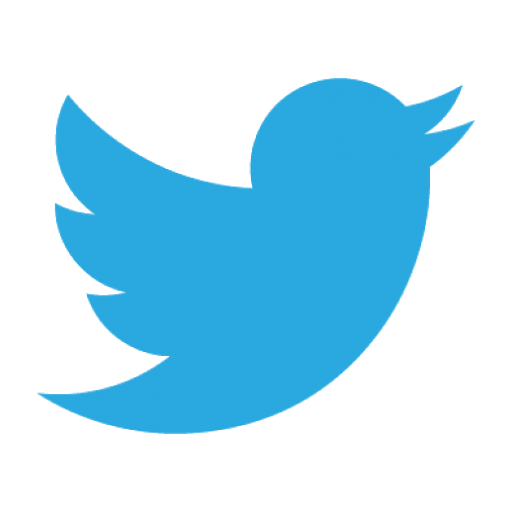 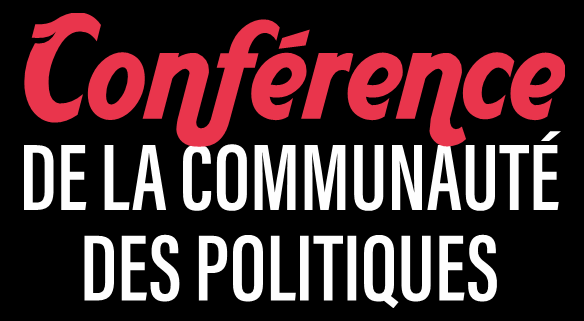 Merci aux danseurs!
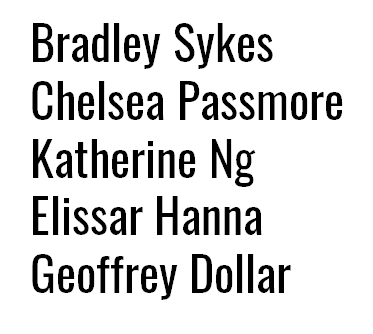 Joignez-vous à la conversation!	@policommpoli	 #commpoli
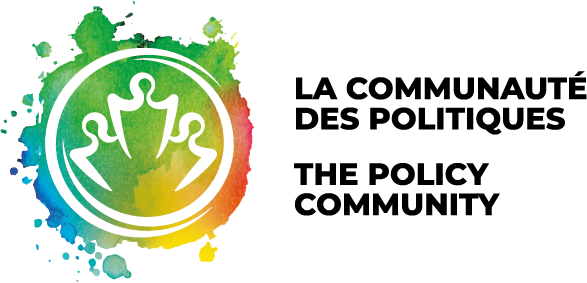 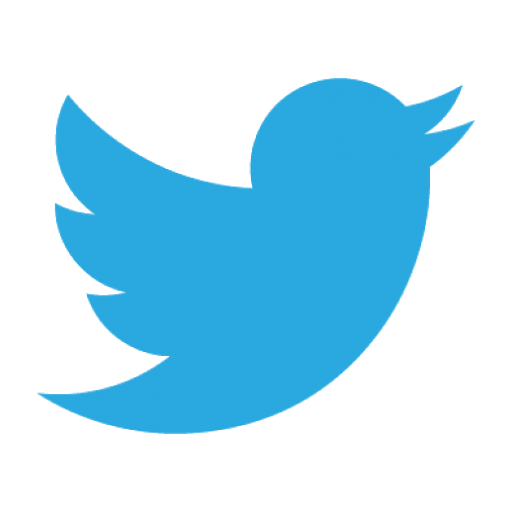 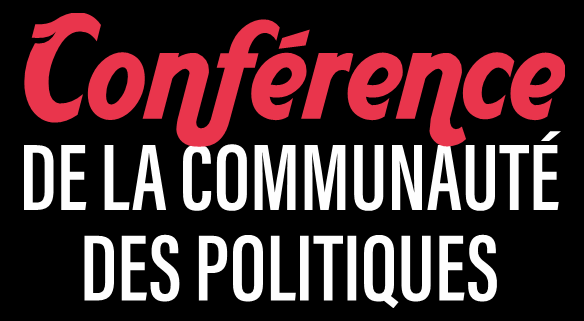 Joignez-vous à la conversation
@policommpoli
	 #commpoli
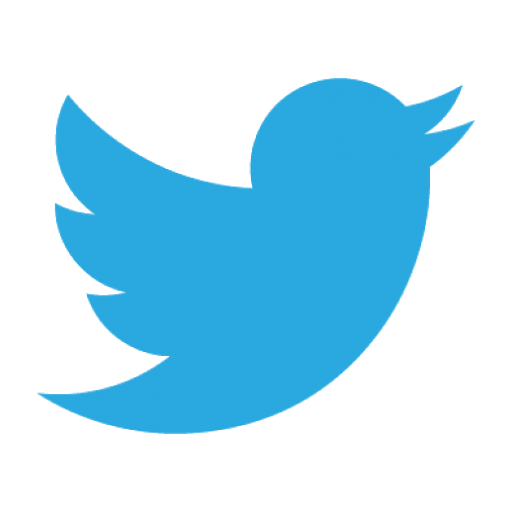 N'oubliez pas d'essayer notre geofiltre (en utilisant Snapchat et Instagram) pour vos photos de la conférence!
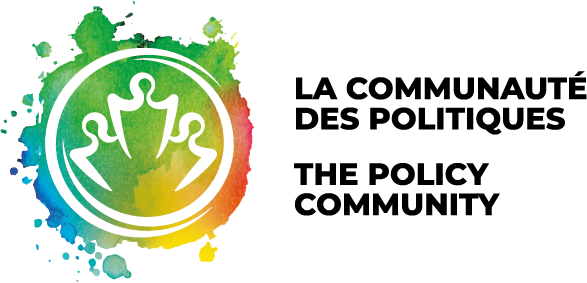 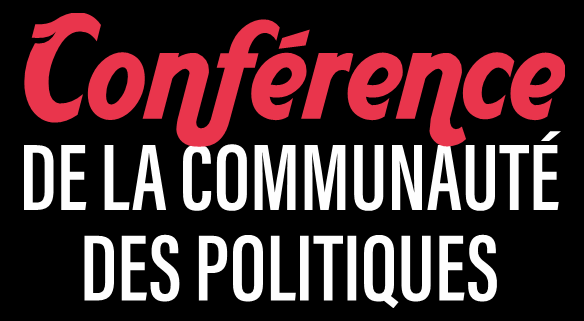 Tirer le meilleur parti de votre journée
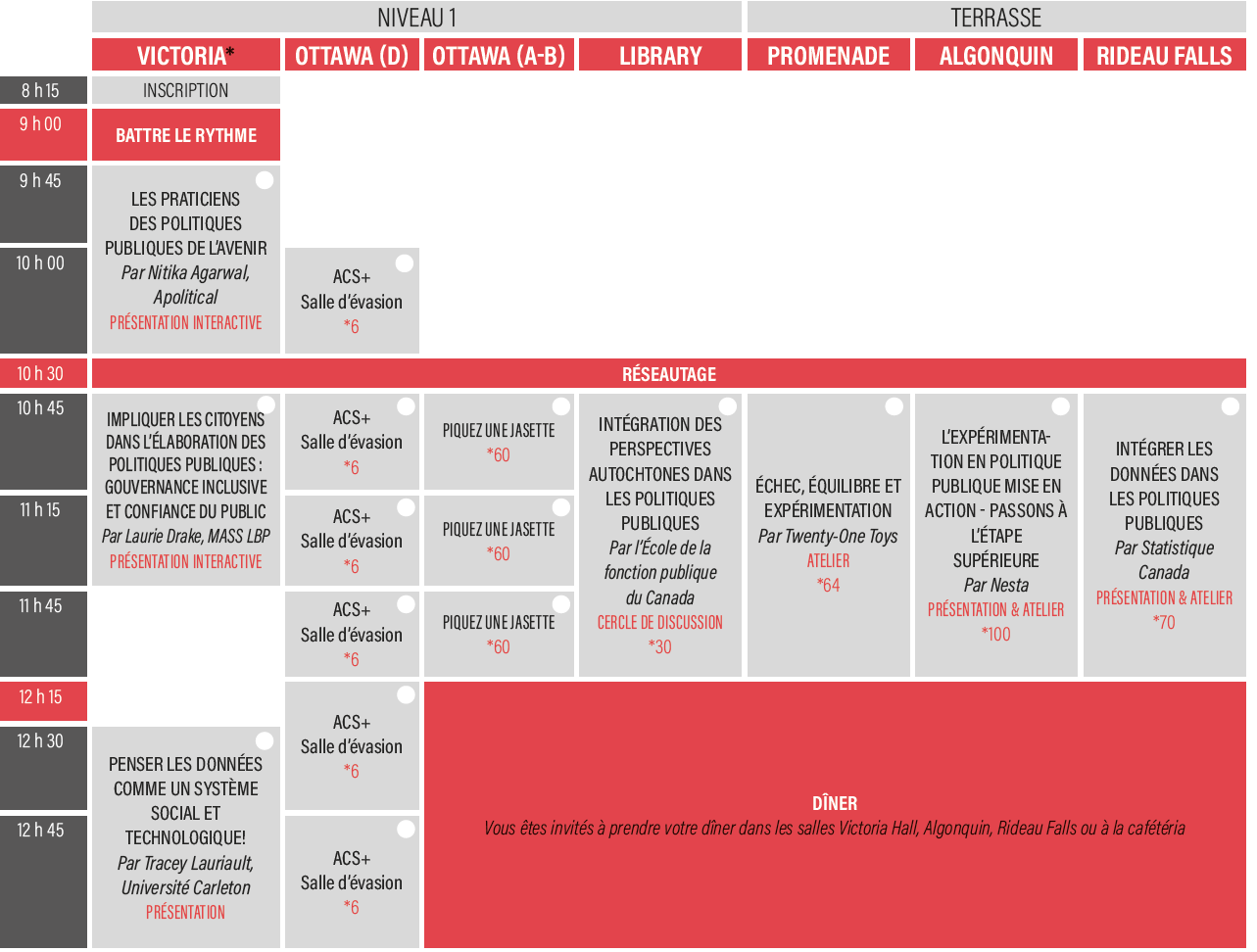 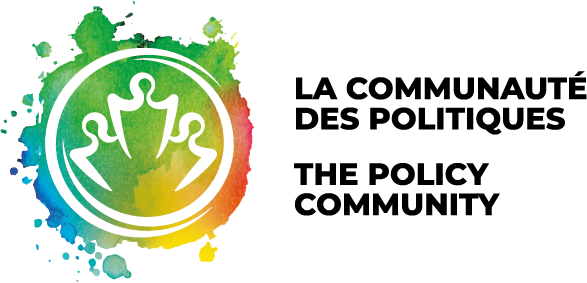 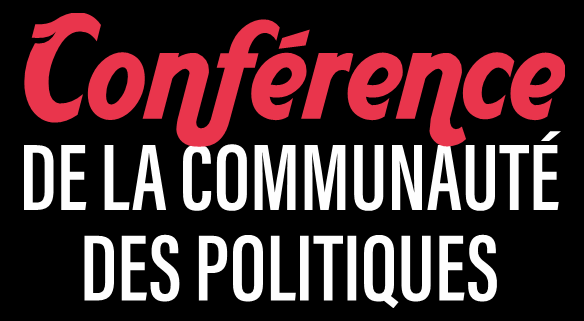 Tirer le meilleur parti de votre journée
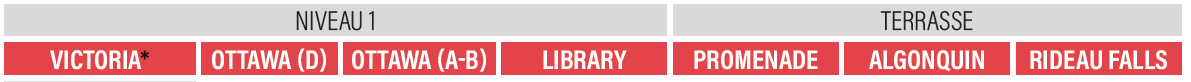 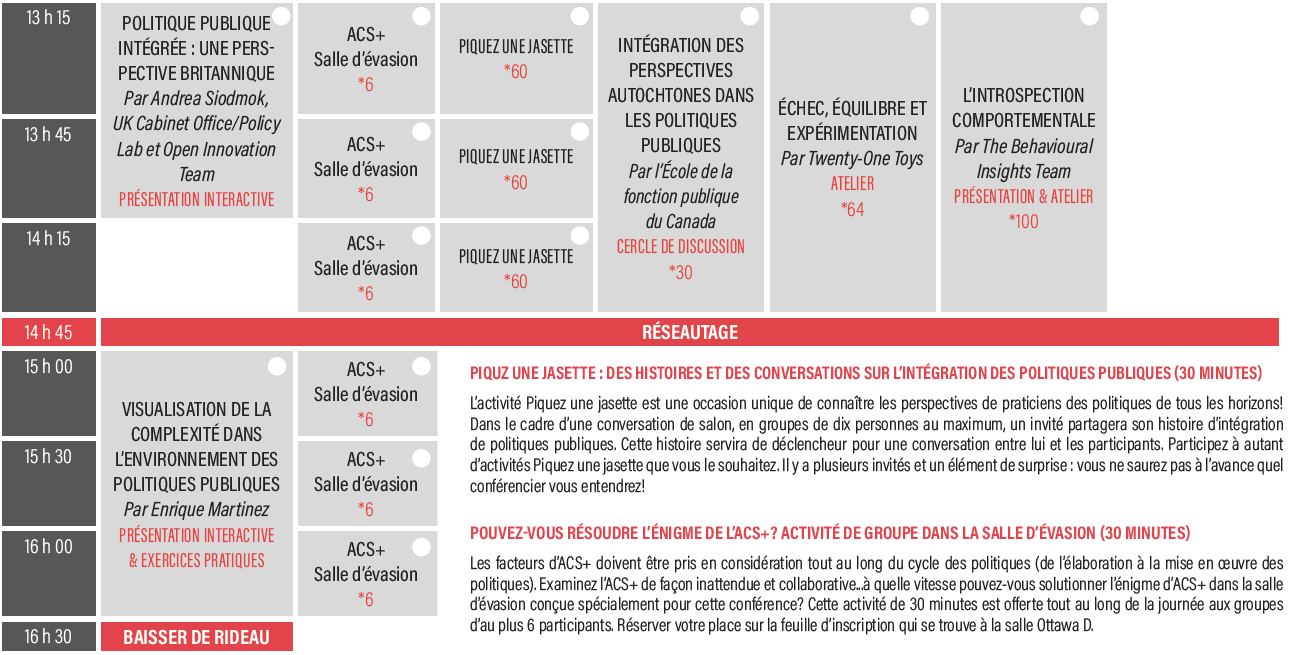 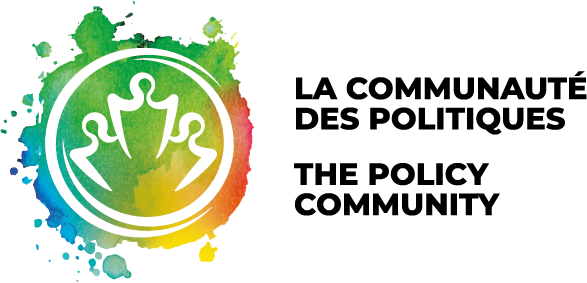 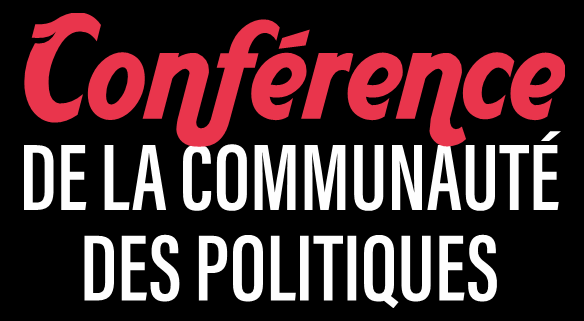 Nitika Agarwal    @agarwal_nitika2
Les praticiens des politiques
 de l’avenir

Apolitical
Joignez-vous à la conversation!	@policommpoli	 #commpoli
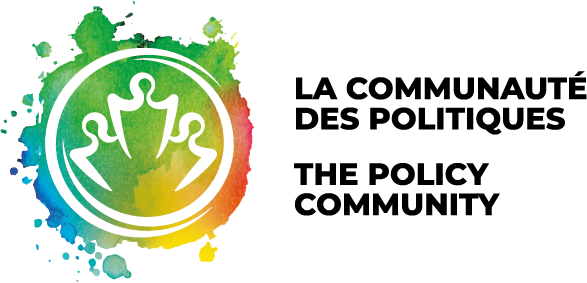 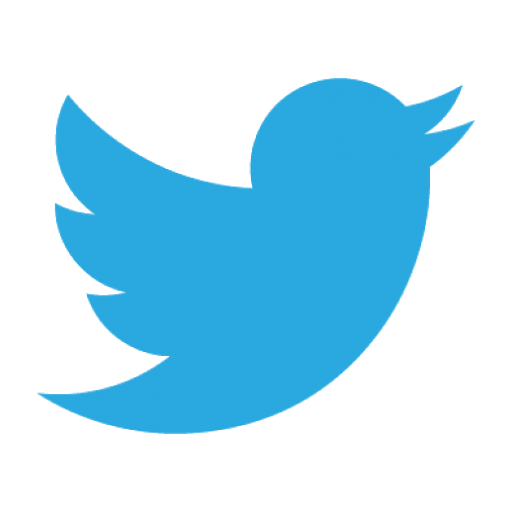 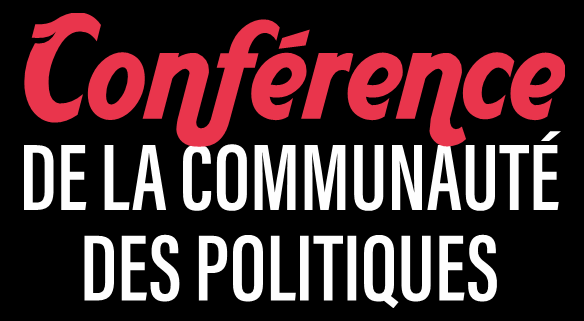 À propos d’Apolitical
Institutions du 19e siècle
Technologie du 20e siècle
Problèmes du 21e siècle
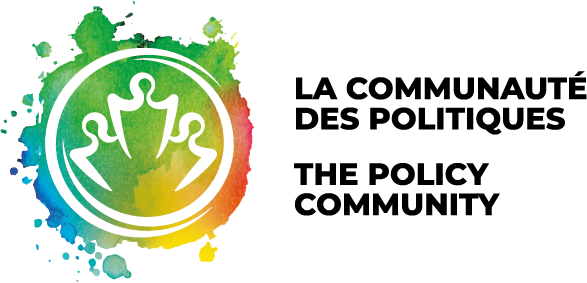 Apolitical met les compétences et les connaissances du 21e siècle à la portée des fonctionnaires.
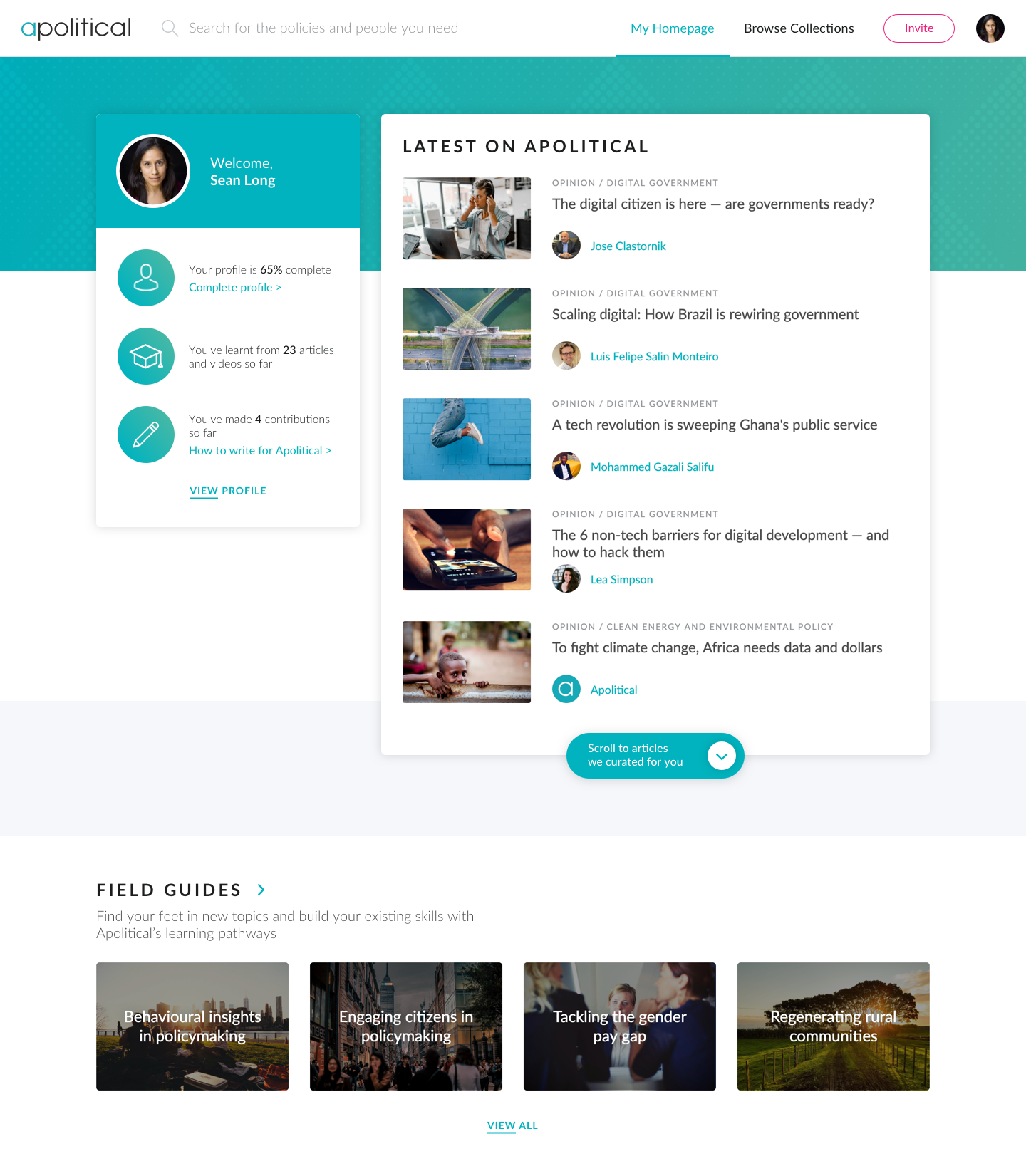 Nouvelles sur l’innovation gouvernementale
Contributions des pairs
Ateliers en ligne
Connexions
Micro-cours
Outils et ressources
Membres et contributeurs
Plus de 55 000 
membres
160 
pays
Croissance par Q 
de 25 %
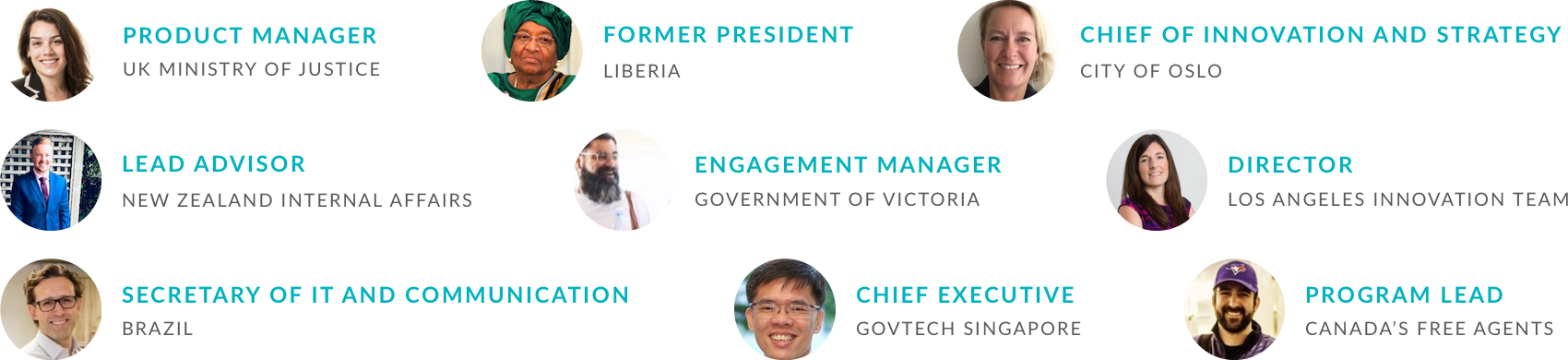 Fast Company a classé Apolitical parmi les dix entreprises les plus innovantes du monde pour le bien social en 2018.
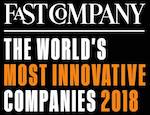 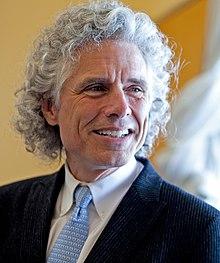 « Apolitical, le plus important réseau de gouvernance rationnelle fondée sur des données probantes. »

Stephen Pinker
Auteur et professeur Johnstone de psychologie
Université Harvard et conseiller d’Apolitical
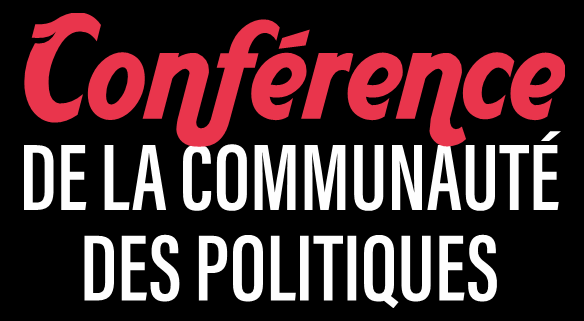 Les tendances qui déterminent l’avenir
Sondage : Sur une échelle de 1 à 5, dans quelle mesure pensez-vous que le gouvernement / vos ministères ont changé leur façon de fonctionner depuis que vous êtes devenu fonctionnaire?
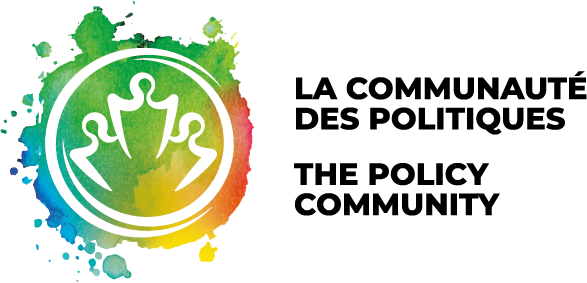 MOTEURS
IA / Mégadonnées 
Biotechnologies
Tâches automatisées
Attentes des citoyens
Modèles opérationnels perturbateurs
Changements démographiques / longévité
Changement climatique
Inégalité
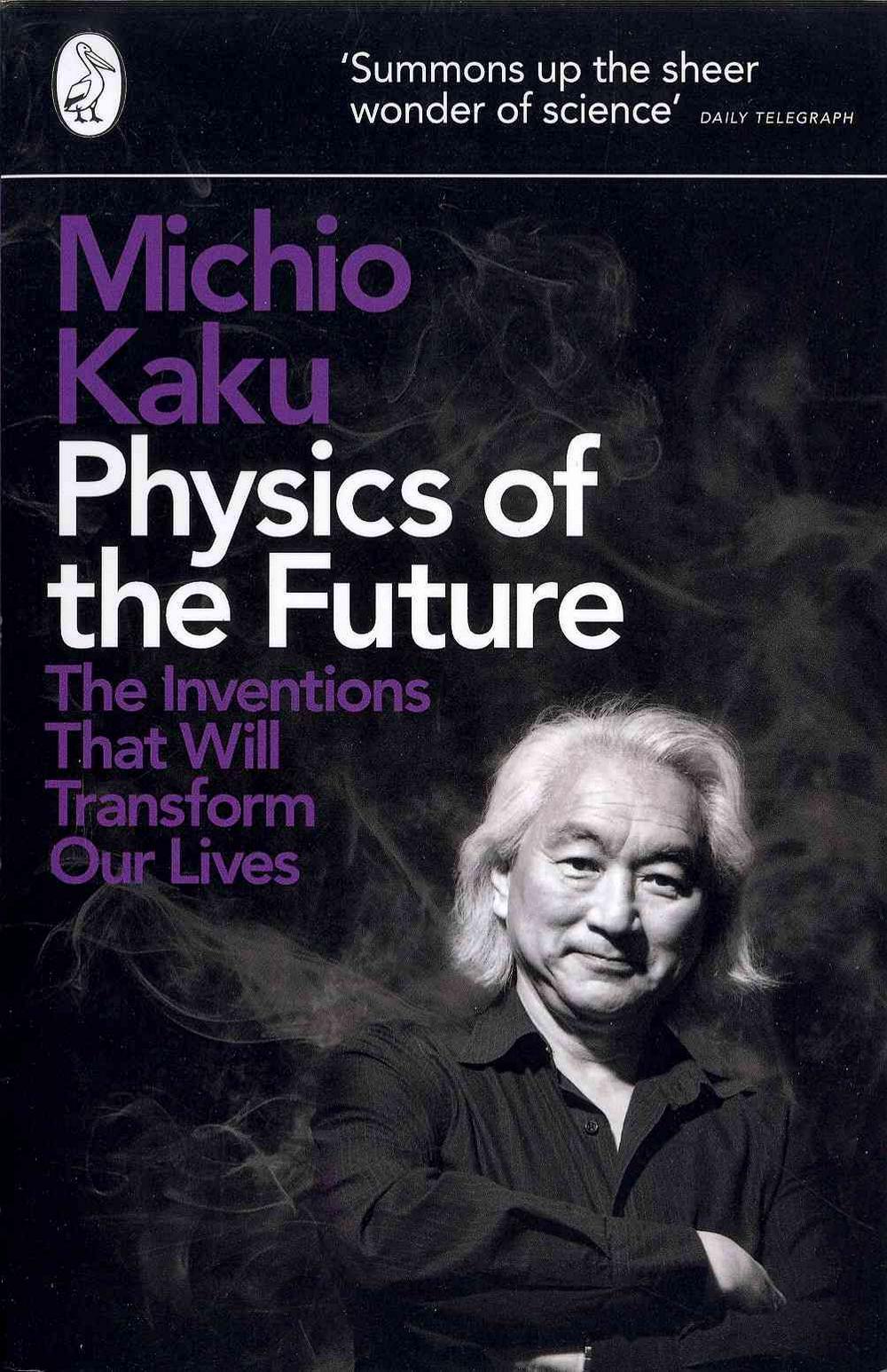 « L’avenir est là – il n’est tout simplement 
pas réparti uniformément. »
- William Gibson, auteur américano-canadien
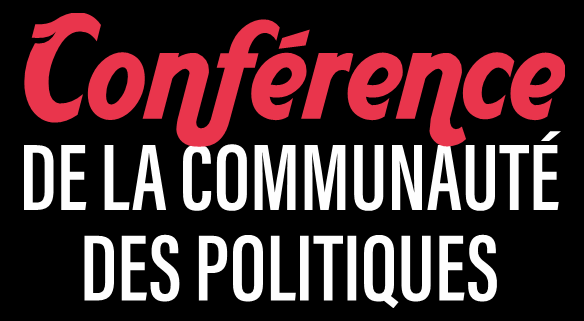 Compétences du 21e siècle
Proactif
Expérimental
Adaptable
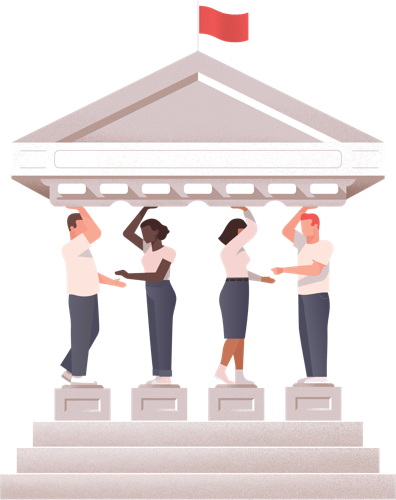 Curieux
Coopératif
Litéracie des données/ technologie
Persuasif
Réflectif
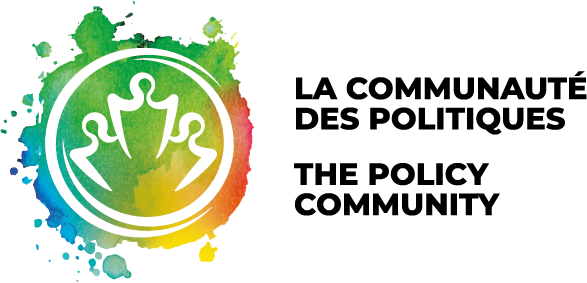 [Speaker Notes: https://apolitical.co/en/solution_article/the-future-skills-tracker]
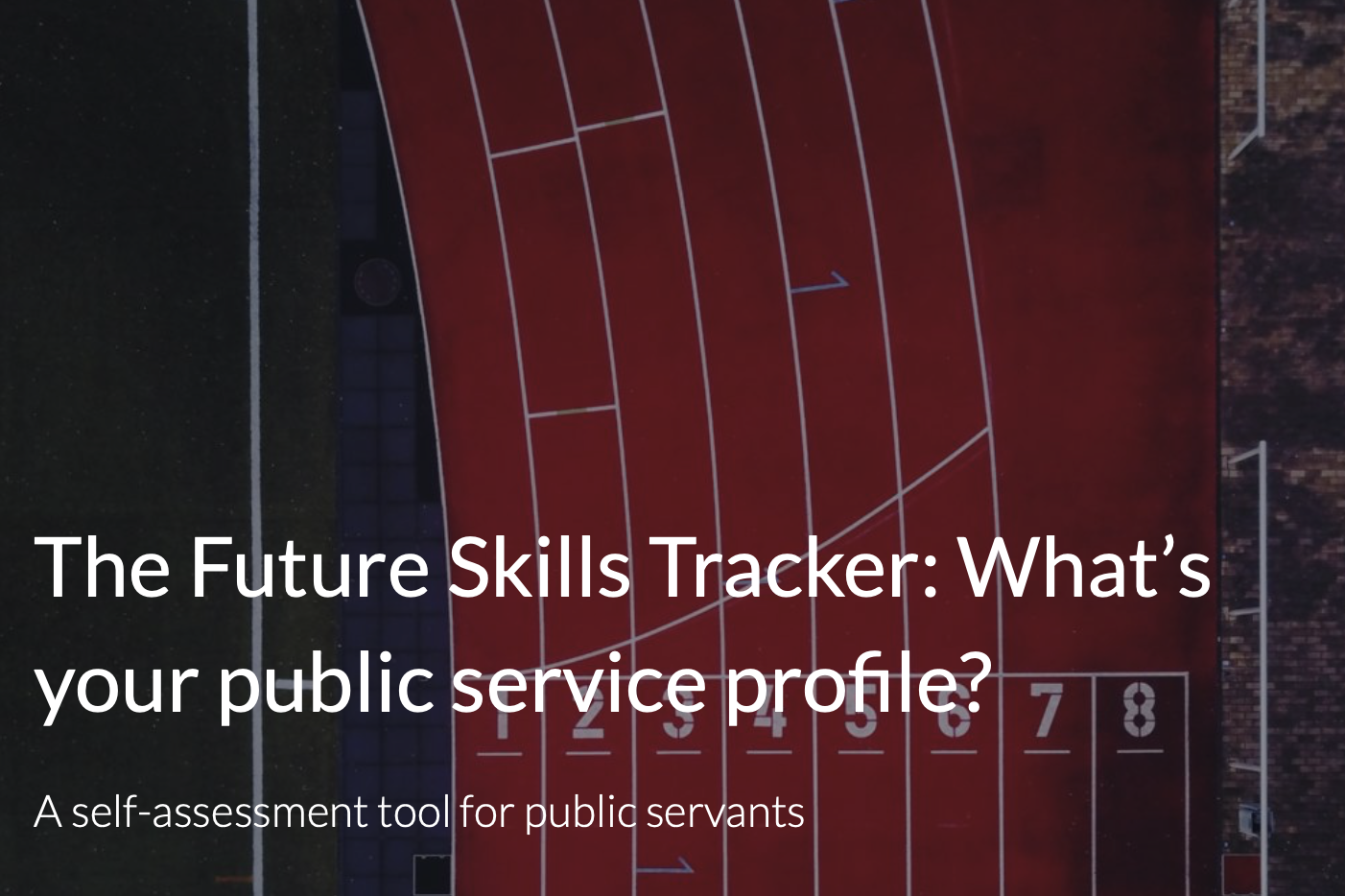 [Speaker Notes: Les cadres de compétences et les profils de réussite analysés comprenaient ceux des gouvernements du Royaume-Uni, d’Australie, de Nouvelle-Zélande, du Kenya, de l'Australie méridionale et d’Afrique du Sud ainsi que d’organisations telles que les Nations Unies, l’OCDE et Nesta.

L’outil de suivi des compétences futures : quel est votre profil de la fonction publique?

Outil d’auto-évaluation pour les fonctionnaires]
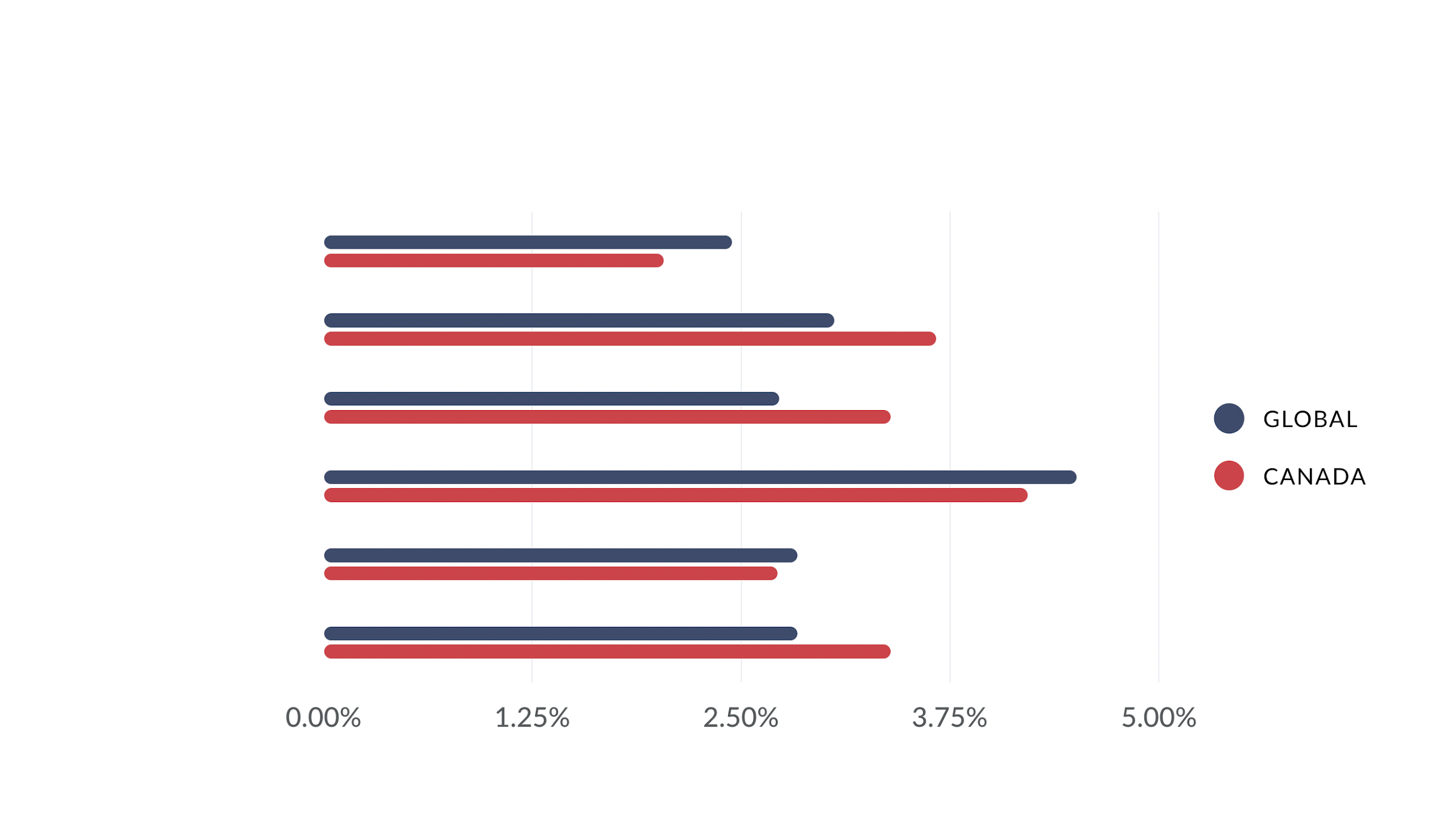 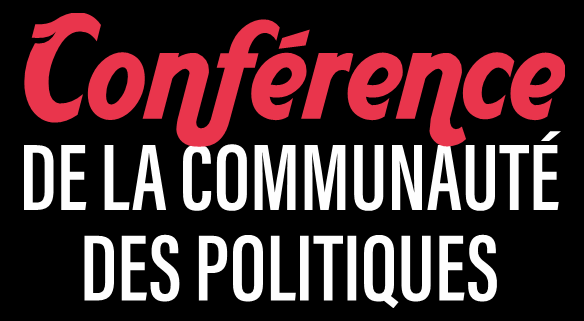 Le Canada et le monde
L’EXPLORATEUR
LE SPRINTER
LE CERVEAU
L’ORACLE
LE DIPLOMATE
LE PROMOTEUR
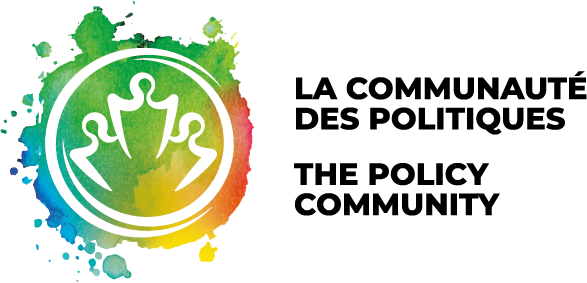 [Speaker Notes: https://apolitical.co/en/solution_article/the-future-skills-tracker]
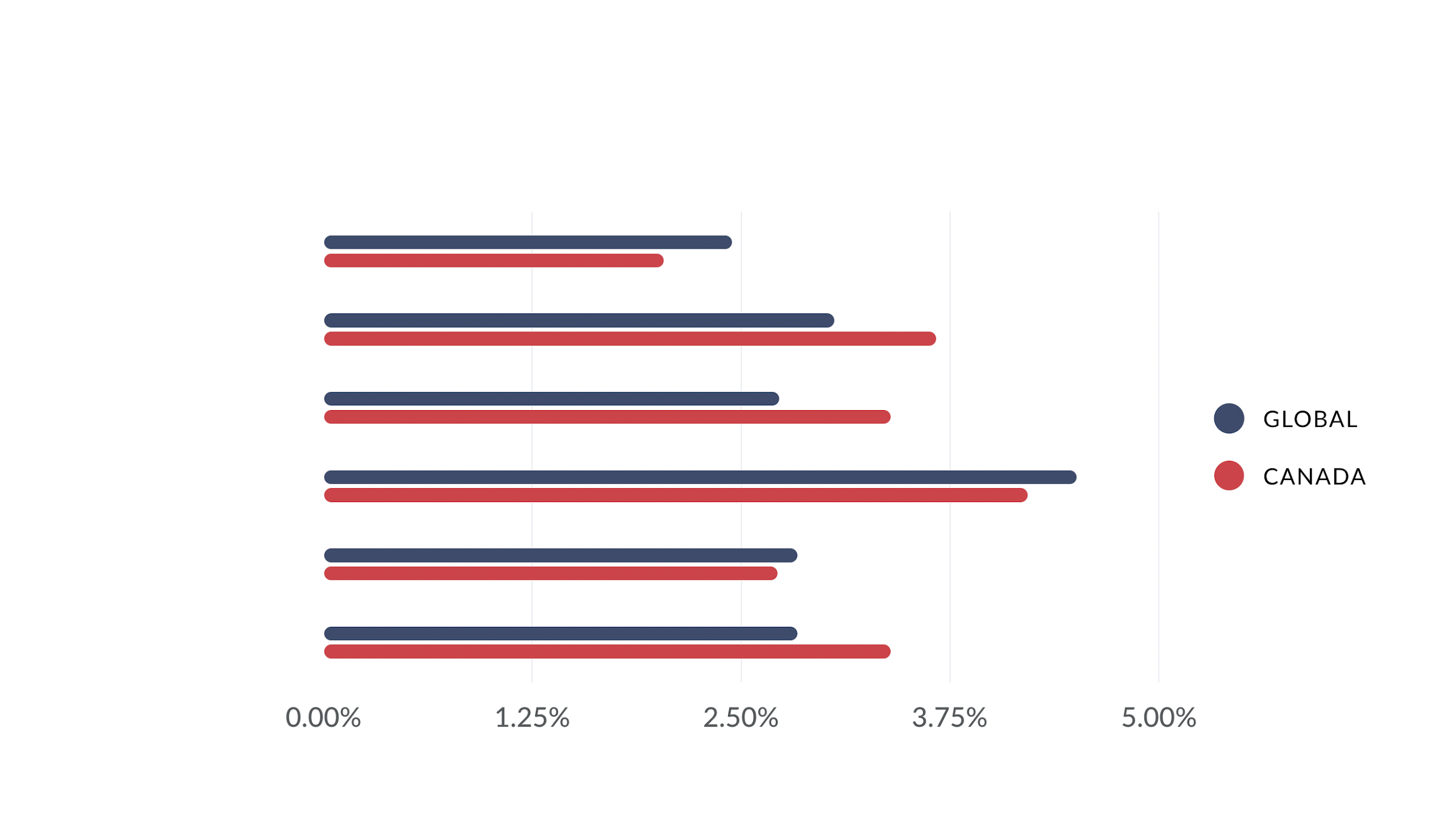 LE VISIONNAIRE
L’EXPÉRIMENTATEUR
LE STRATÈGE POLITIQUE
LE DÉBATTEUR
L’INVENTEUR
L’ARCHITECTE
[Speaker Notes: ADAPTABLE

EXPÉRIMENTAL

CURIEUX

PROACTIF

PERSUASIF

COOPÉRATIF

SAVOIR-FAIRE EN MATIÈRE DE DONNÉES/TECHNOLOGIE

RÉFLECTIF]
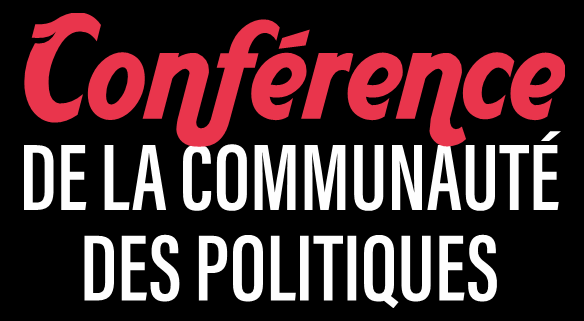 Pourquoi ces caractéristiques sont importantes
Ces caractéristiques peuvent-elles vraiment influencer la façon dont vous faites votre travail?
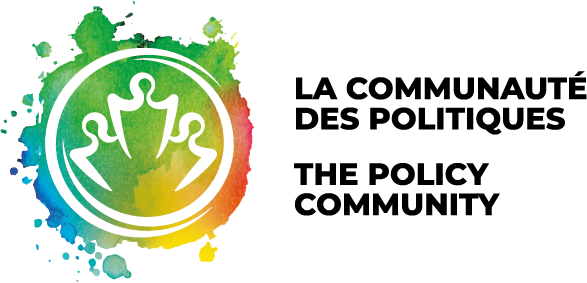 [Speaker Notes: https://apolitical.co/en/solution_article/the-future-skills-tracker]
Questionnaire : Quelle équipe est la meilleure?
A
Course de relais
ÉQUIPE 2
ÉQUIPE 1
B
Prédiction économique
ÉQUIPE 2
ÉQUIPE 1
Réflexion : Combien d’étapes du cycle des politiques connaissez-vous bien?
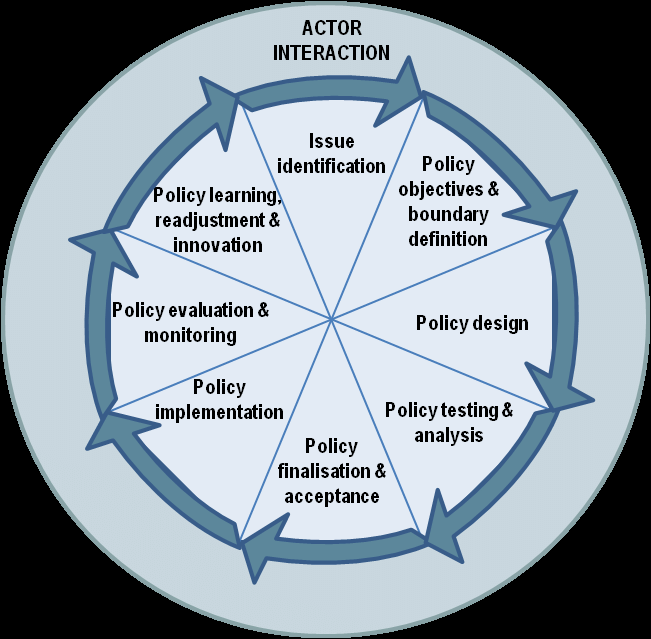 Réflexion : Savez-vous comment les citoyens font l’expérience de votre politique?
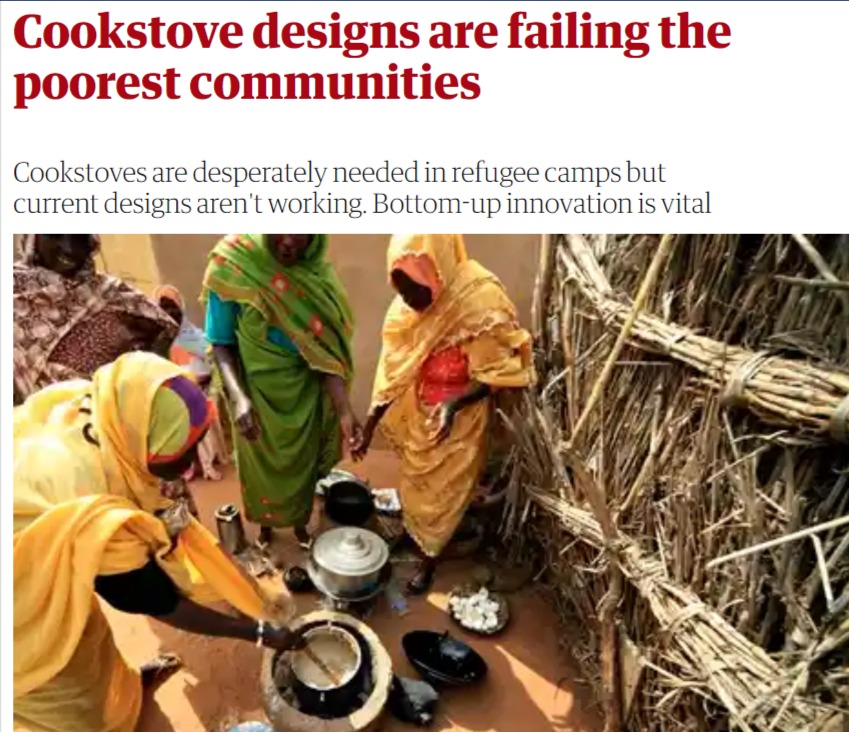 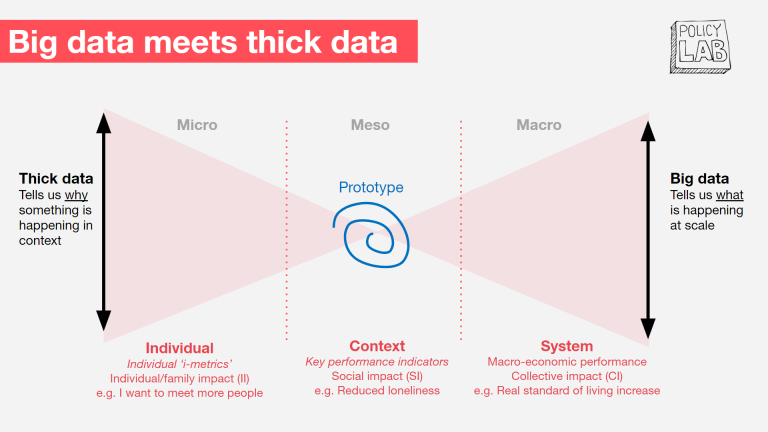 Réflexion : À quelle fréquence accédez-vous aux documents d’apprentissage?
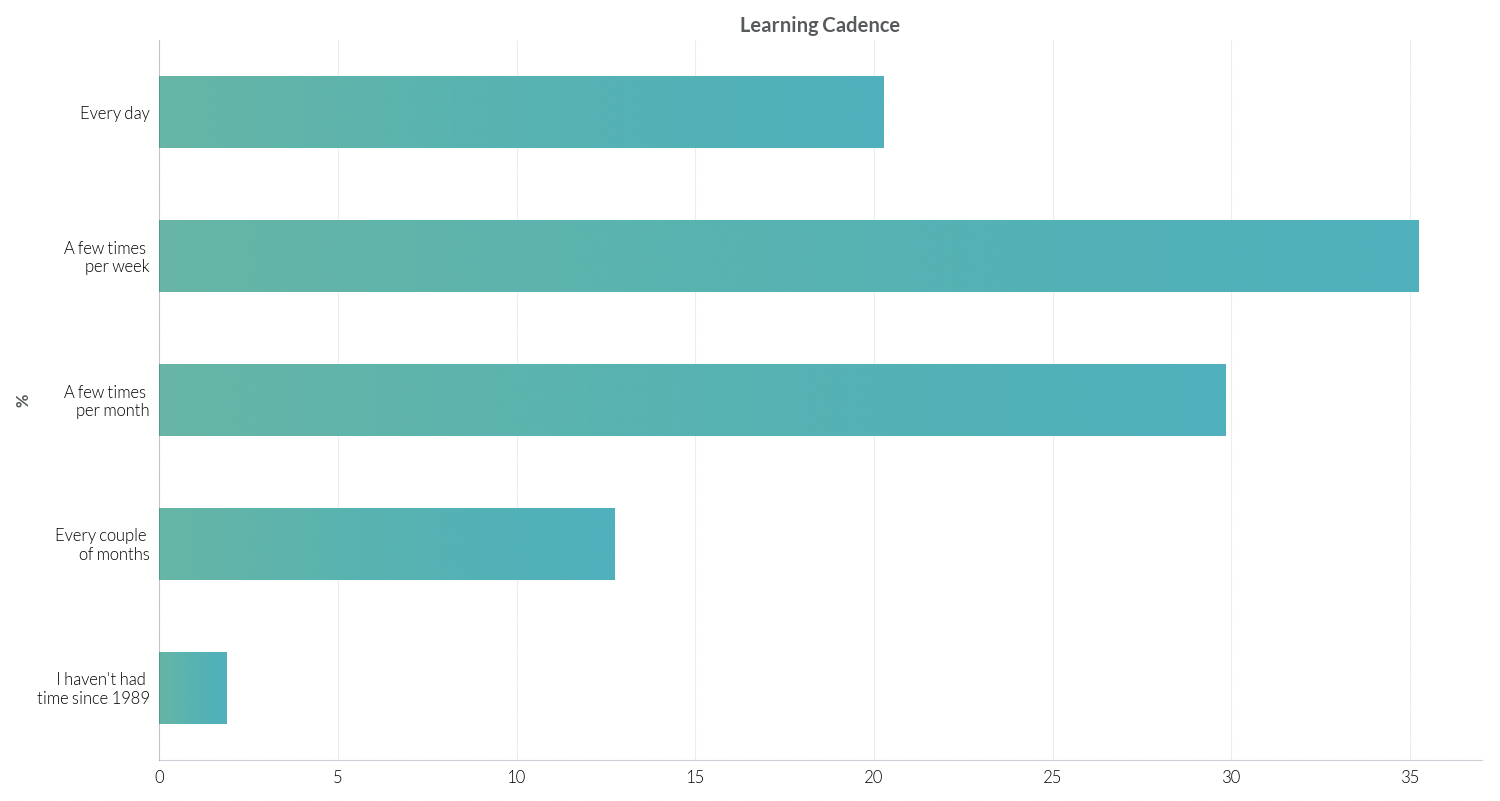 TOUS LES JOURS
QUELQUES FOIS PAR SEMAINE
QUELQUES FOIS PAR MOIS
TOUS LES 
QUELQUES MOIS
JE N’EN AI PAS EU LE TEMPS DEPUIS 1989
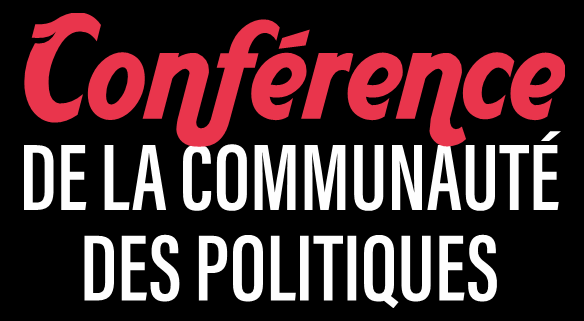 Pourquoi vous êtes important
Sondage: Sentez-vous que vous pouvez avoir un impact dans le cadre de votre travail?
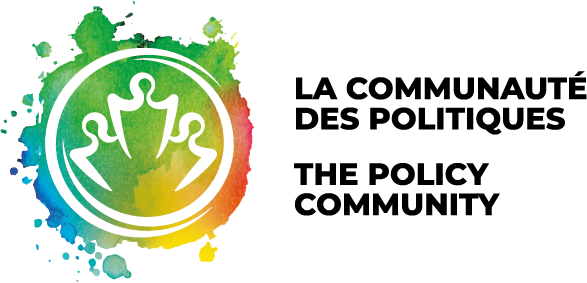 [Speaker Notes: https://apolitical.co/en/solution_article/the-future-skills-tracker]
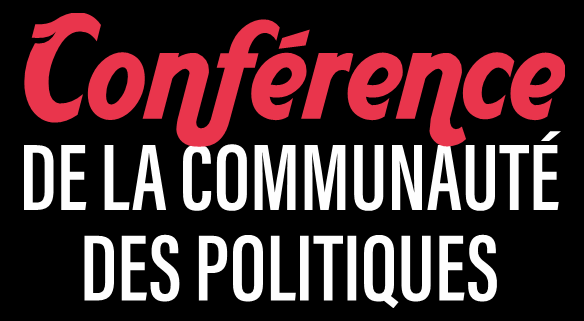 Pourquoi vous êtes important
Sondage: Les obstacles à une contribution positive?
Je ne suis pas confronté à des obstacles
Bureaucratie et processus
Je ne sais pas comment le faire
Ma catégorie /niveau
Pas le temps
Aversion au risque
Autre
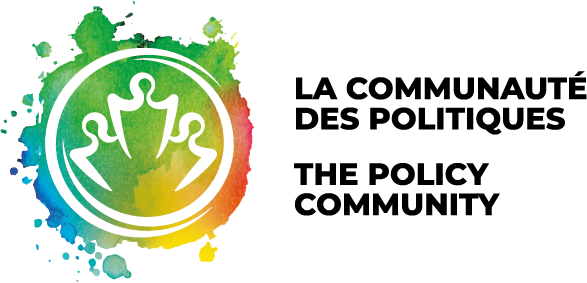 [Speaker Notes: https://apolitical.co/en/solution_article/the-future-skills-tracker]
Même si vous ne pouvez pas changer le « quoi », vous pouvez changer le « comment »
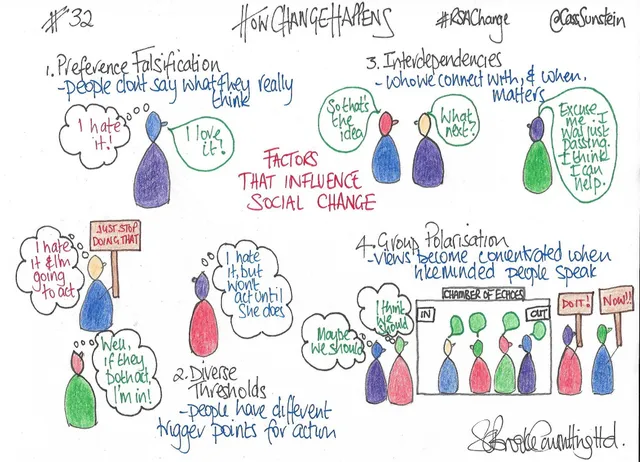 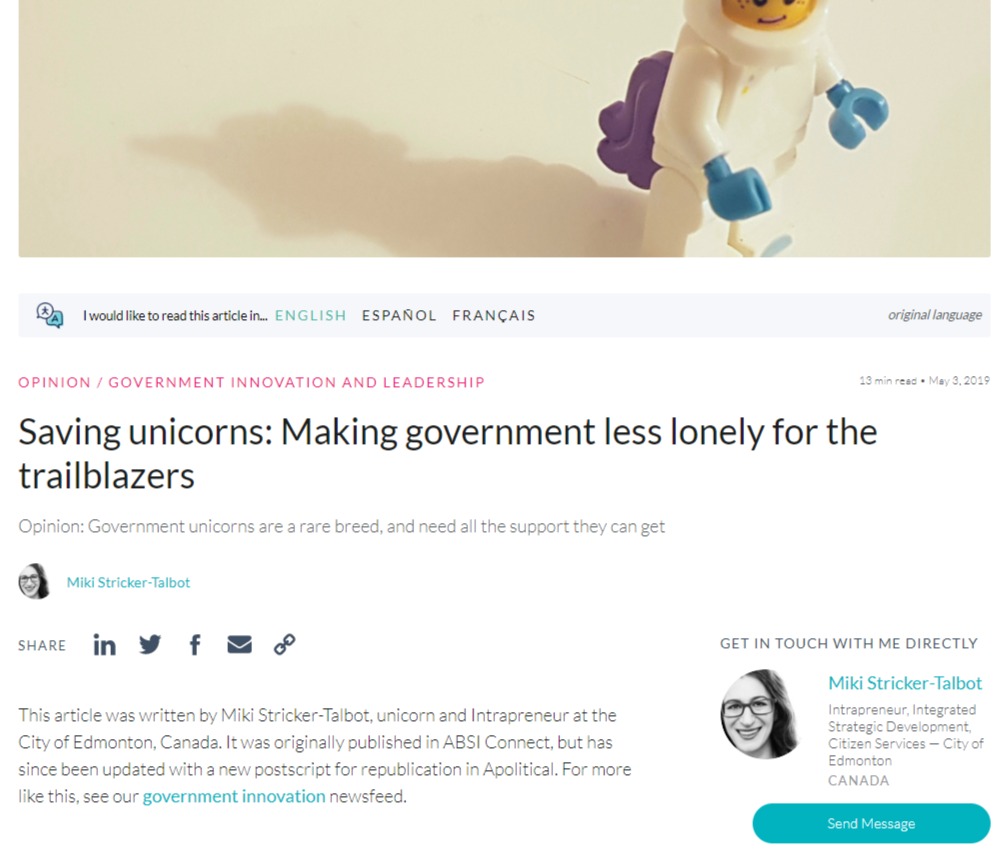 Des micro-façons d’agir pour avoir un impact positif
Organiser une séance de remue-méninges sur les politiques dans votre équipe.
Notez les leçons apprises pour un exposé honnête à l’interne.
Apprenez quelque chose de nouveau et présentez-le.
Parlez à quelqu'un qui travaille dans un autre secteur du cycle des politiques.
Communiquer l’information aux autres équipes ou ministères différemment.
Trouvez un moyen approprié de rendre votre travail plus transparent.
Présentez votre idée à vos pairs / votre patron.
… autre chose?
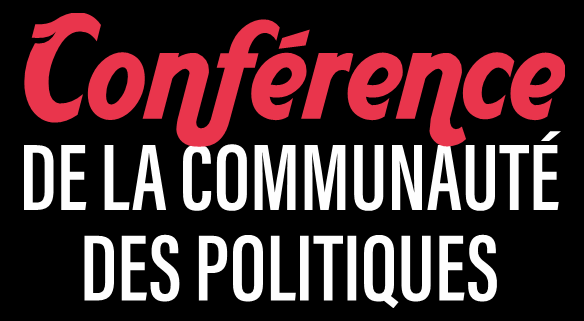 Entraînons-nous: persuasion
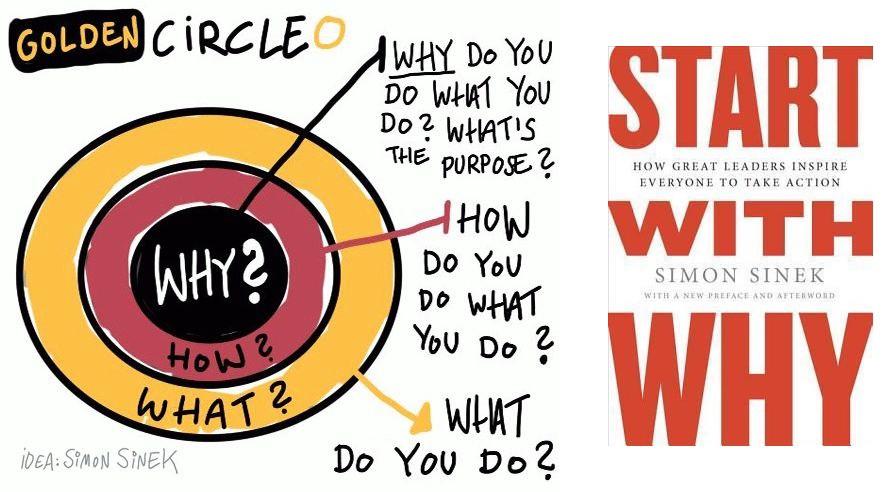 Présentez votre travail à un jeune de 16 ans
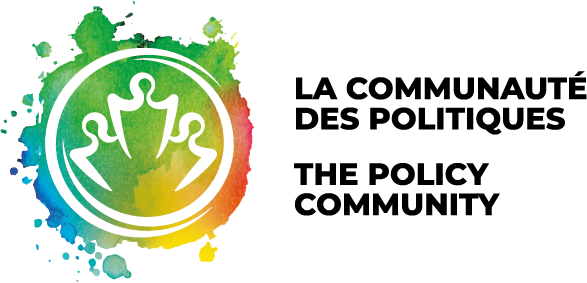 [Speaker Notes: https://apolitical.co/en/solution_article/the-future-skills-tracker]
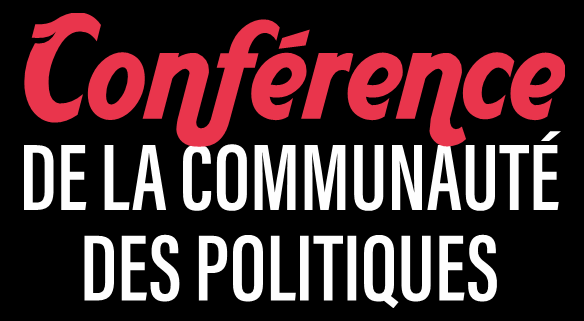 Démontrez votre engagement
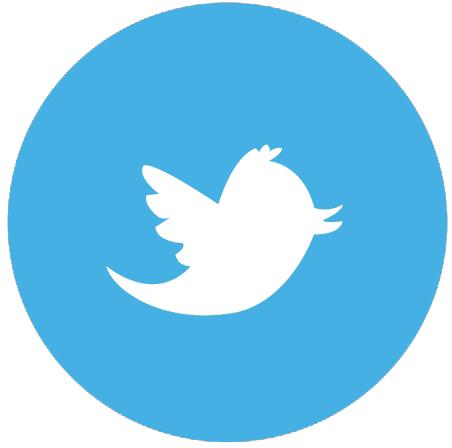 Inspiré à faire ___________ demain
#policyinpractice @policomm
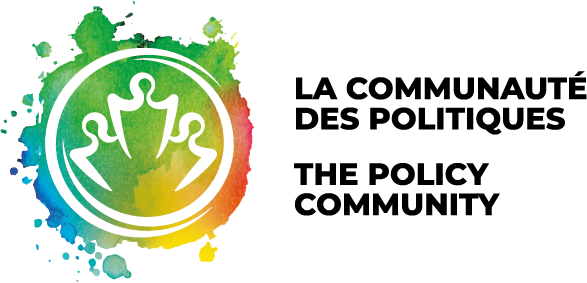 [Speaker Notes: https://apolitical.co/en/solution_article/the-future-skills-tracker]
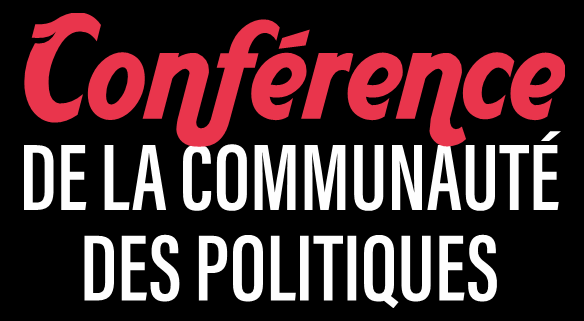 Commencez à apprendre
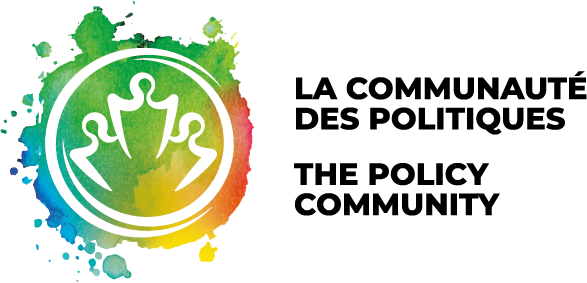 apolitical.co/signup
[Speaker Notes: https://apolitical.co/en/solution_article/the-future-skills-tracker]
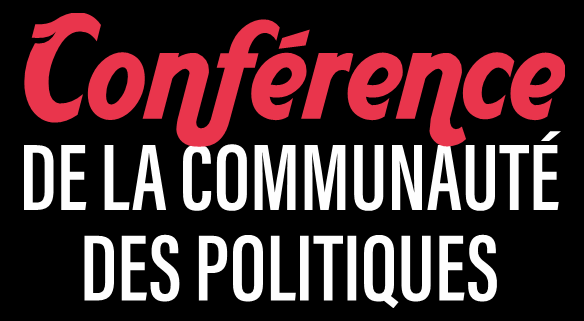 QUESTIONS?
Accédez à www.slido.com de n’importe quel appareil
Entrez le code de la pièce: #policomm-commpoli
Sélectionnez votre session
Utilisez l’onglet Q &R pour soumettre et voter pour des questions dans la zone de texte
Utilisez l’onglet Sondages pour participer
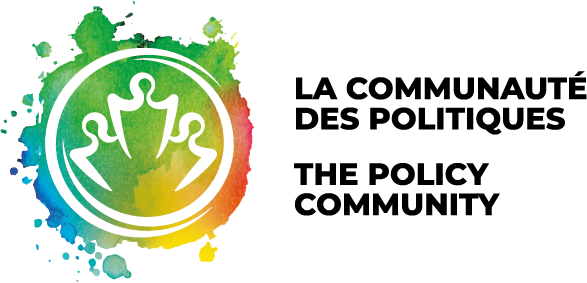 @agarwal_nitika2
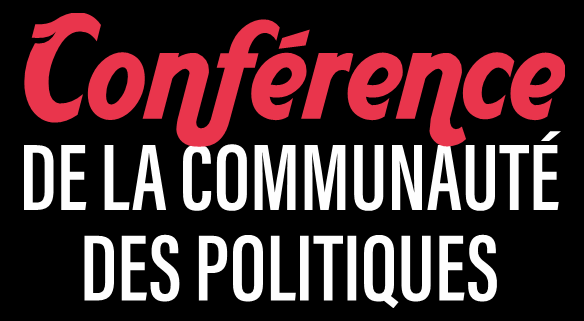 MERCI, NITIKA!
Connectez avec eux à:
@agarwal_nitika2
apolitical.co
Joignez-vous à la conversation!	@policommpoli	 #commpoli
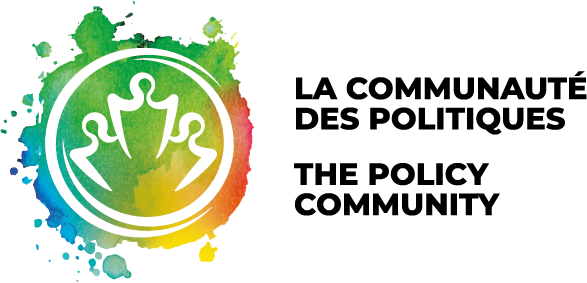 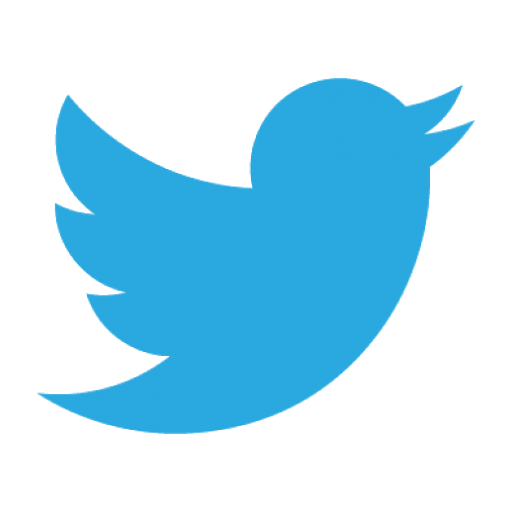 Réseautage
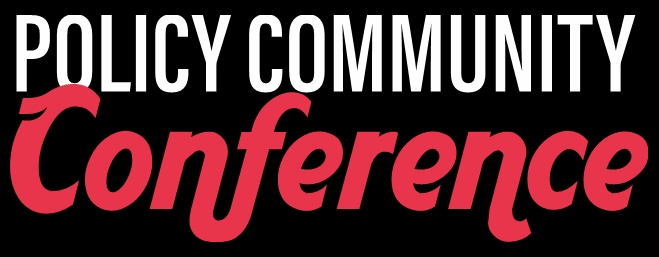 @policommpoli
	 #commpoli
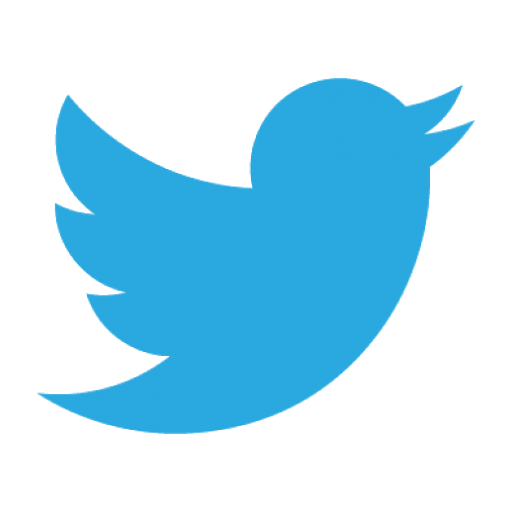 N'oubliez pas d'essayer notre geofiltre (utilisant Snapchat et Instagram) pour vos photos de la conférence!
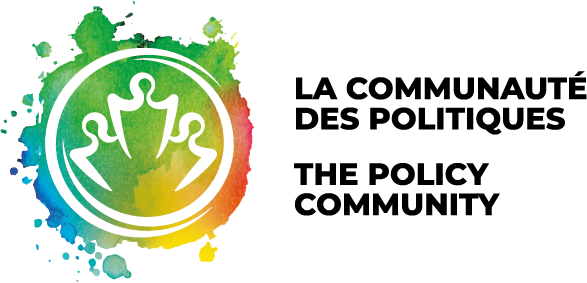 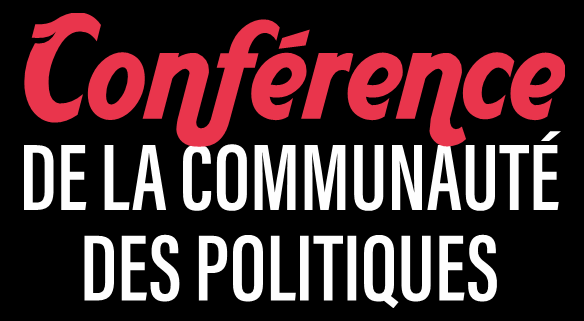 Laurie Drake   @lauriedrake_
Impliquer les citoyens dans 
l’élaboration des politiques publiques:
gouvernance inclusive et confiance du public

MASS LPB
Joignez-vous à la conversation!	@policommpoli	 #commpoli
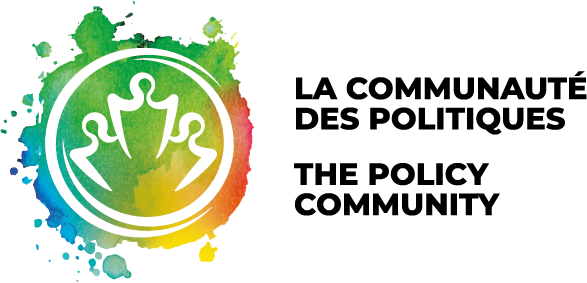 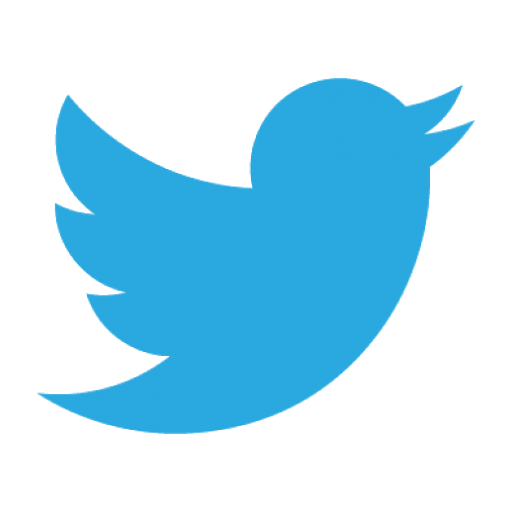 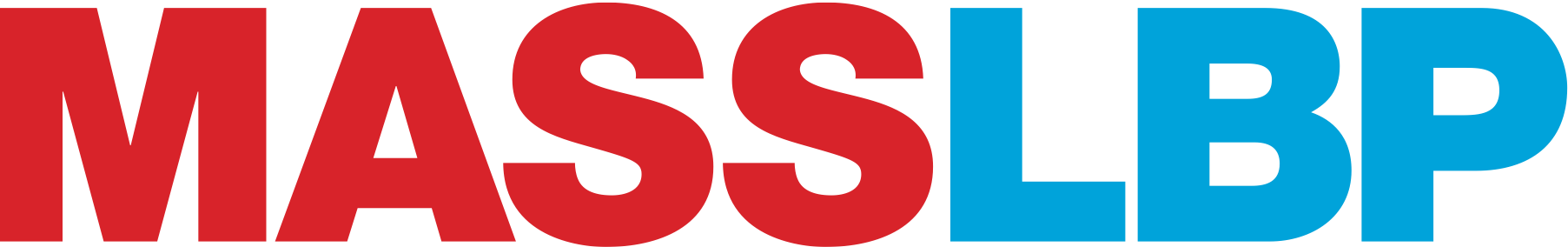 PUBLICS CRÉATIFS
Depuis 2007, le MASS a dirigé certains des efforts les plus originaux et ambitieux du pays pour faire participer les citoyens à la réflexion sur des choix difficiles en matière de politiques.

Nous avons réalisé plus de 200 projets avec des clients du secteur public et sans but lucratif de partout au Canada.
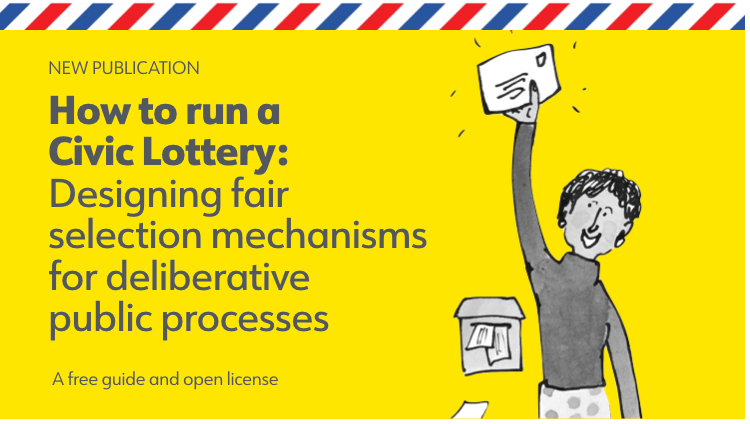 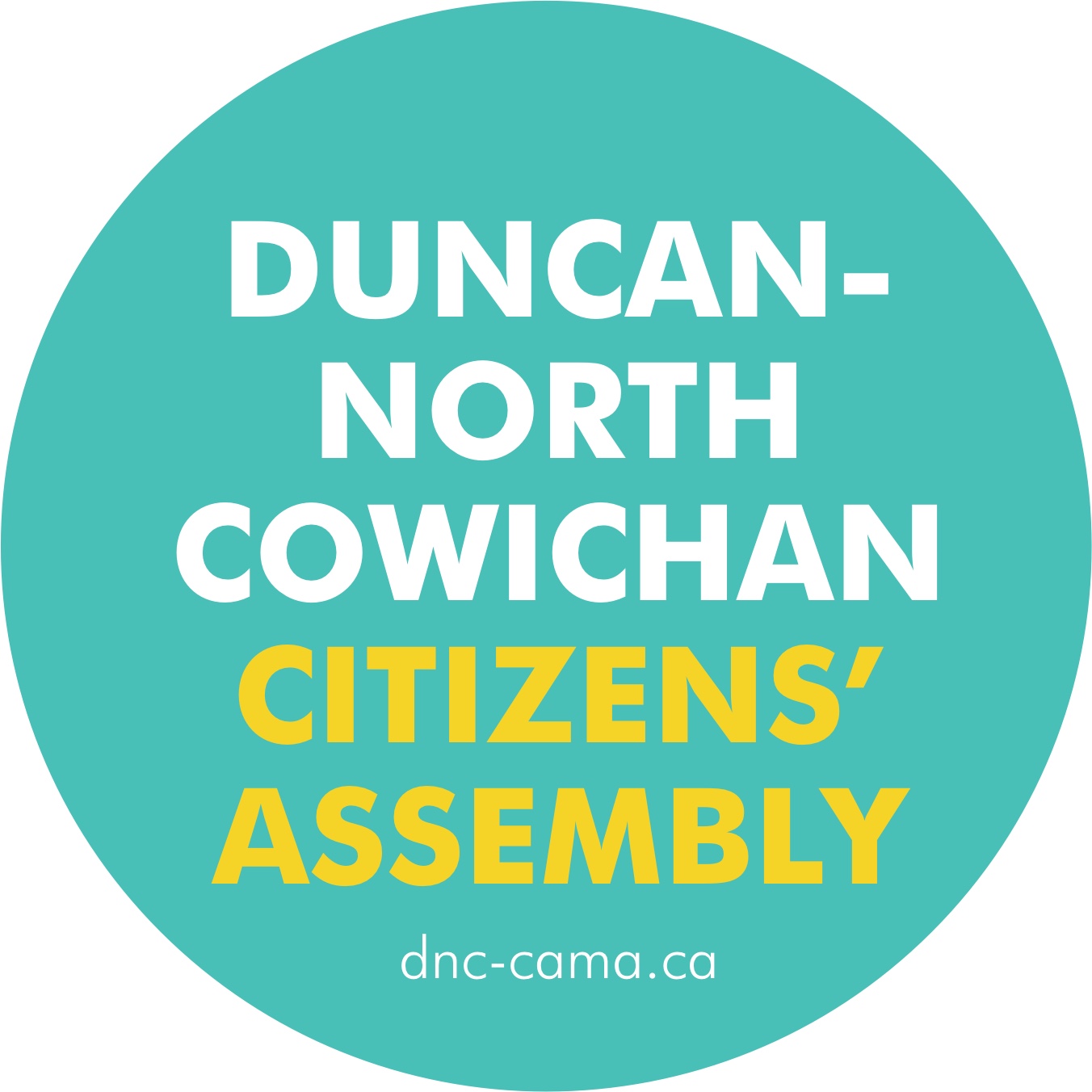 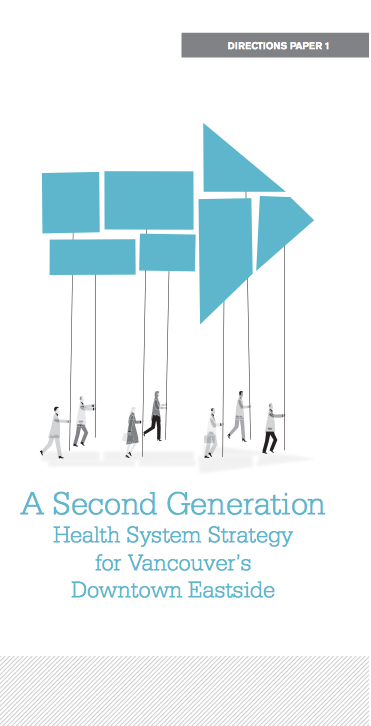 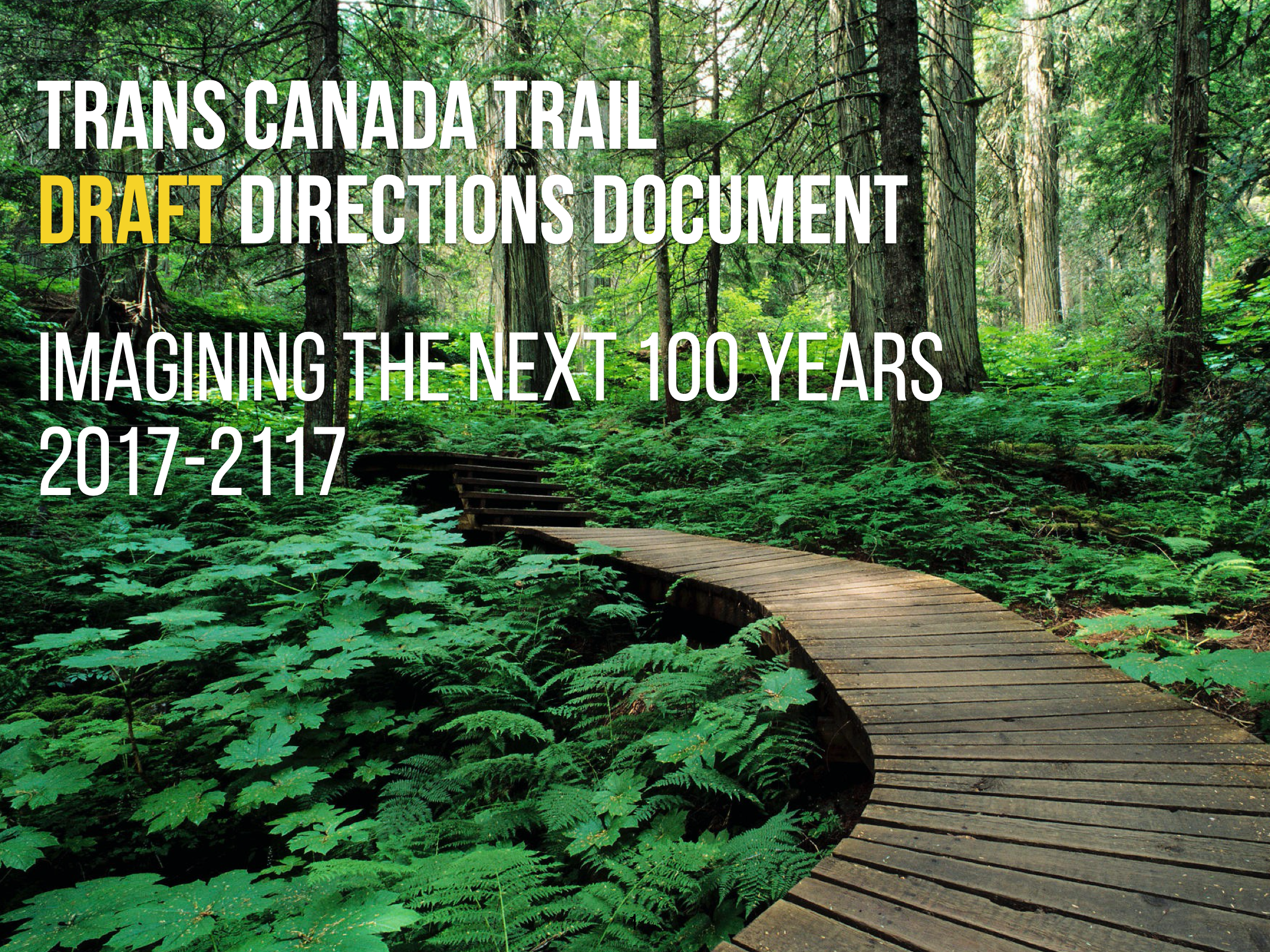 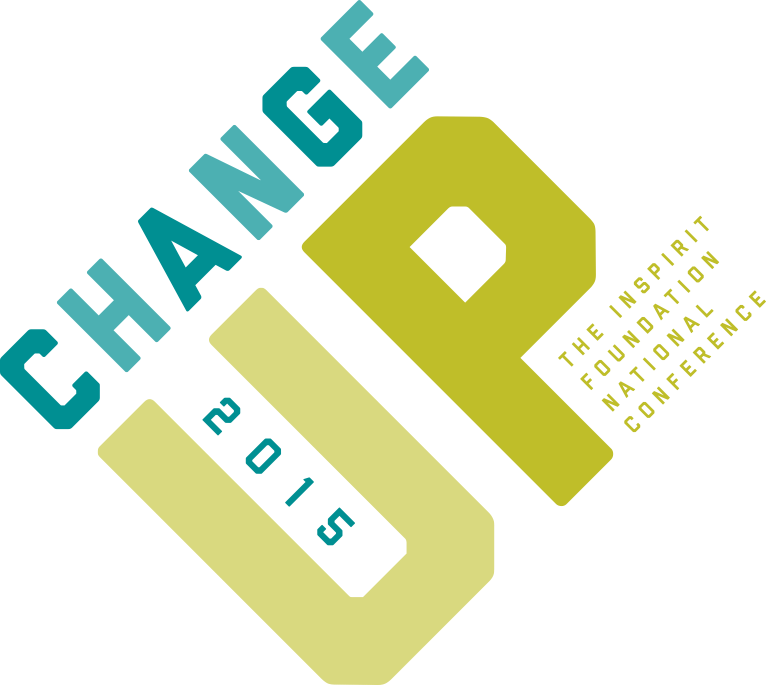 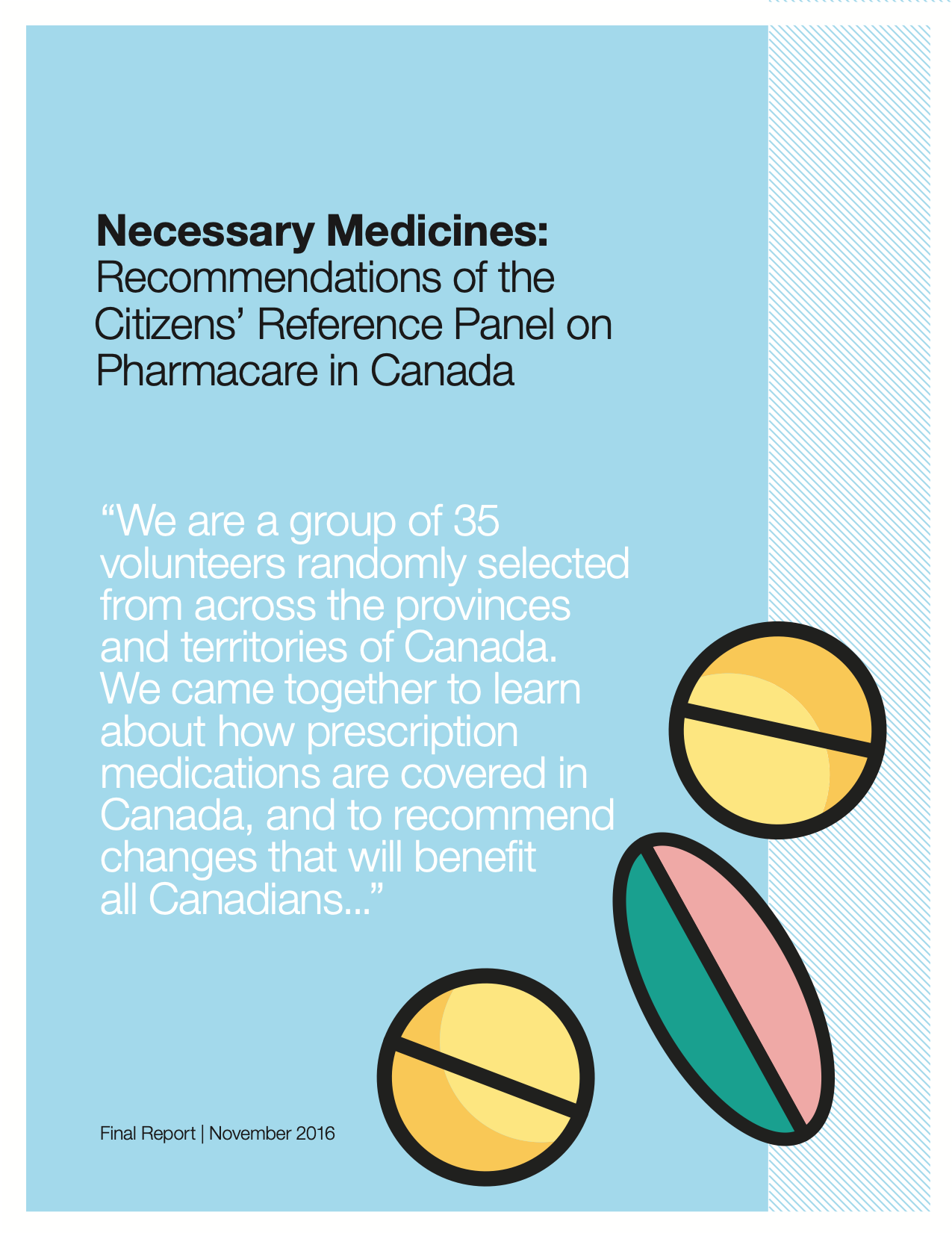 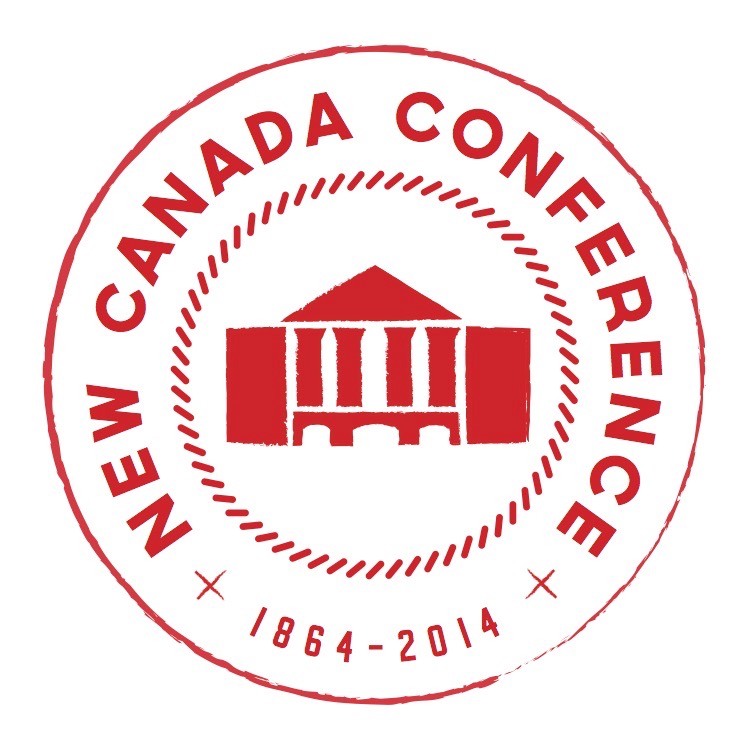 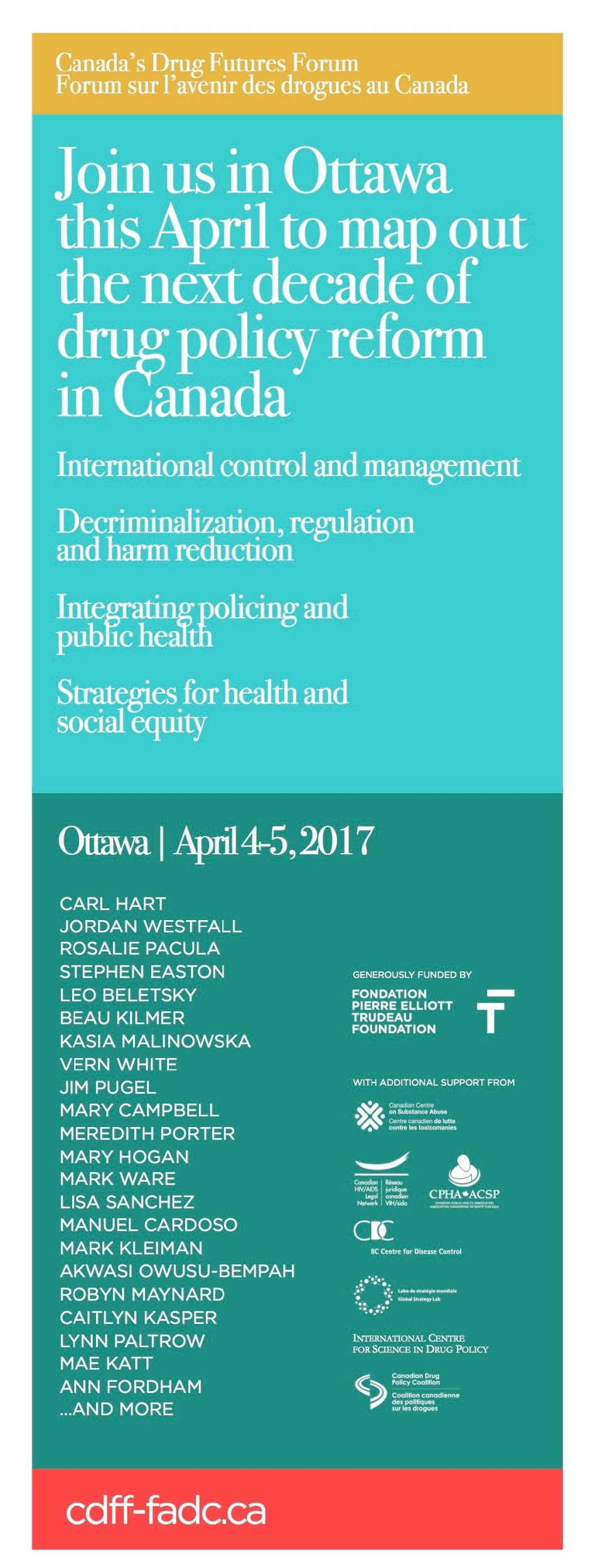 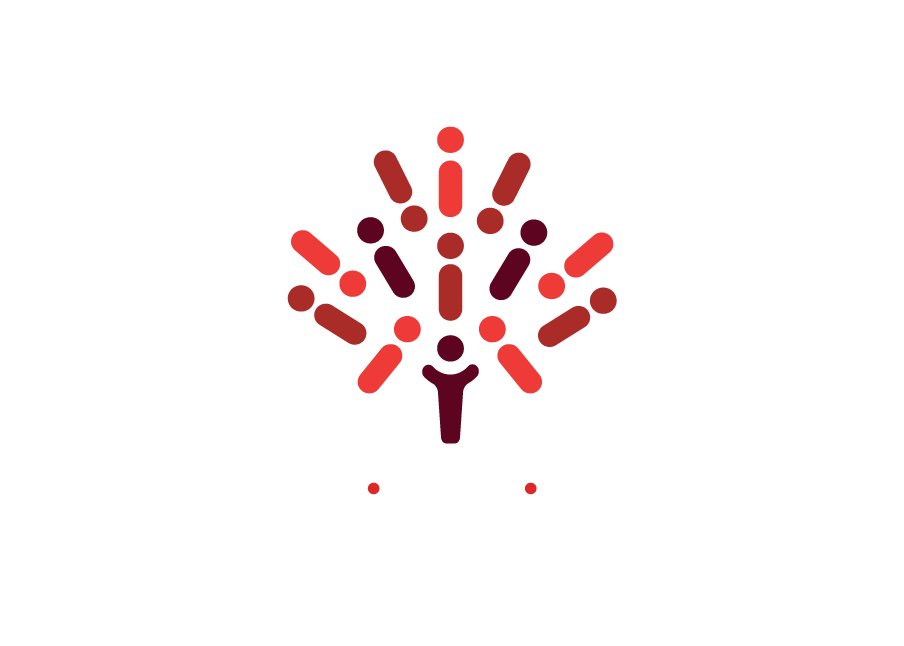 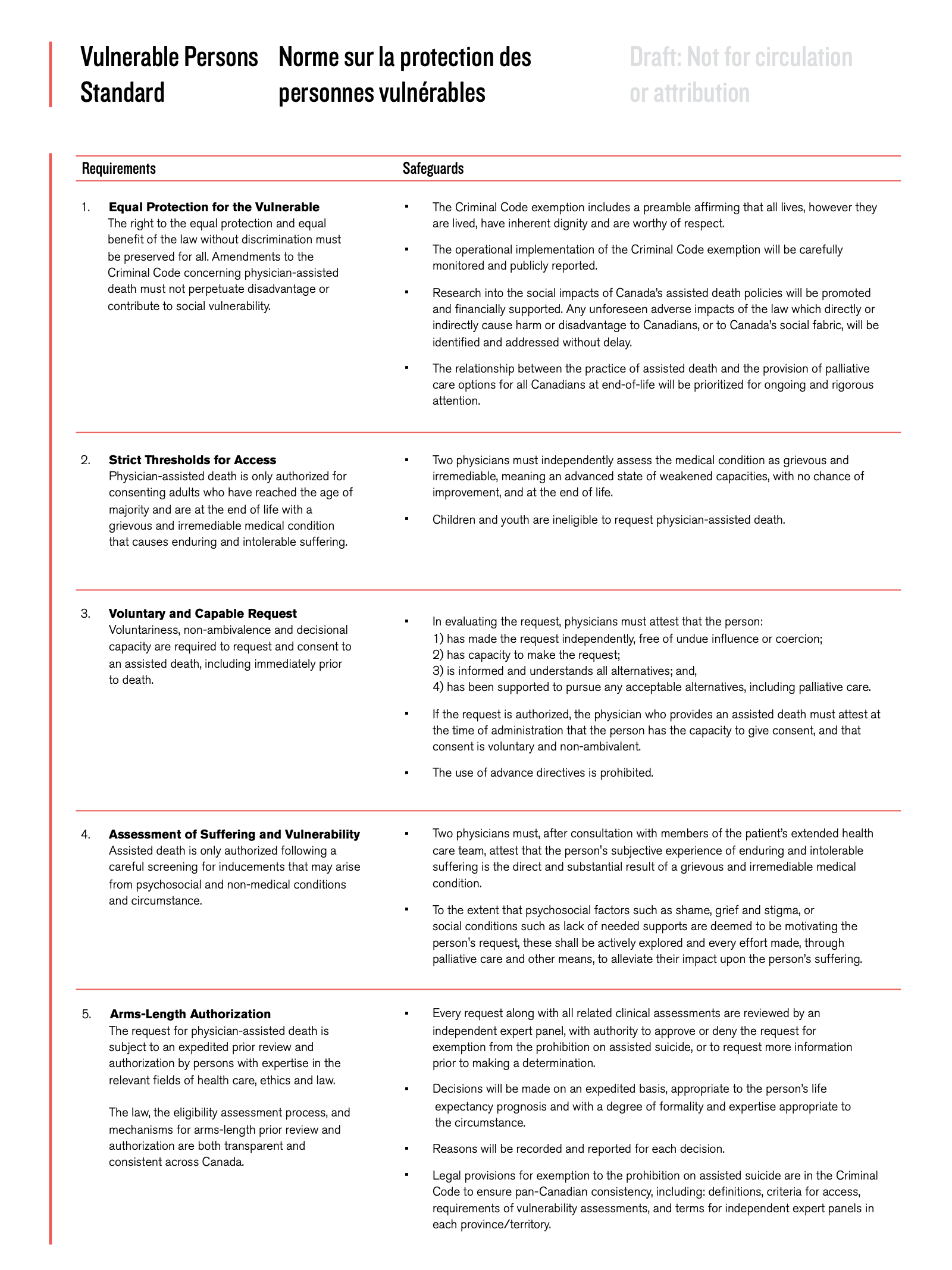 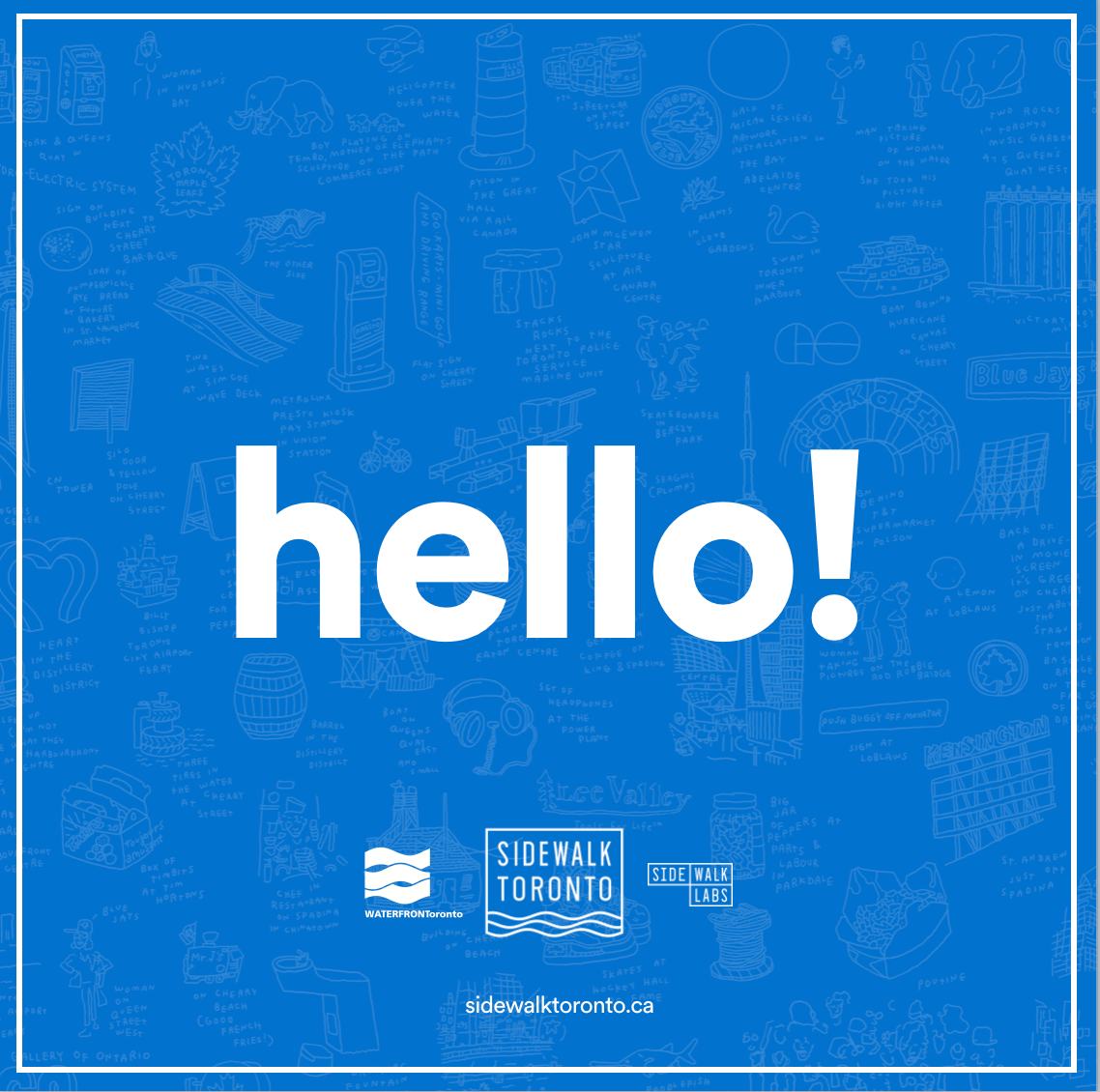 Rémunération et heures de travail des conseillers municipaux
Infrastructure lourde
Bruit des aéroports
Recettes municipales
Assurance pharmaceutique
Santé mentale
Politiques d’urbanisme
Soins aux patients atteintes du cancer
Identité numérique et protection des renseignements personnels
Priorités régionales en matière de transport
Législation sur le logement
Polarisation des revenus
Services d’injection supervisée
Services hospitaliers et établissement du budget
Fusion municipale
Aménagement du territoire à long terme 
Logement social
La démocratie subit des pressions
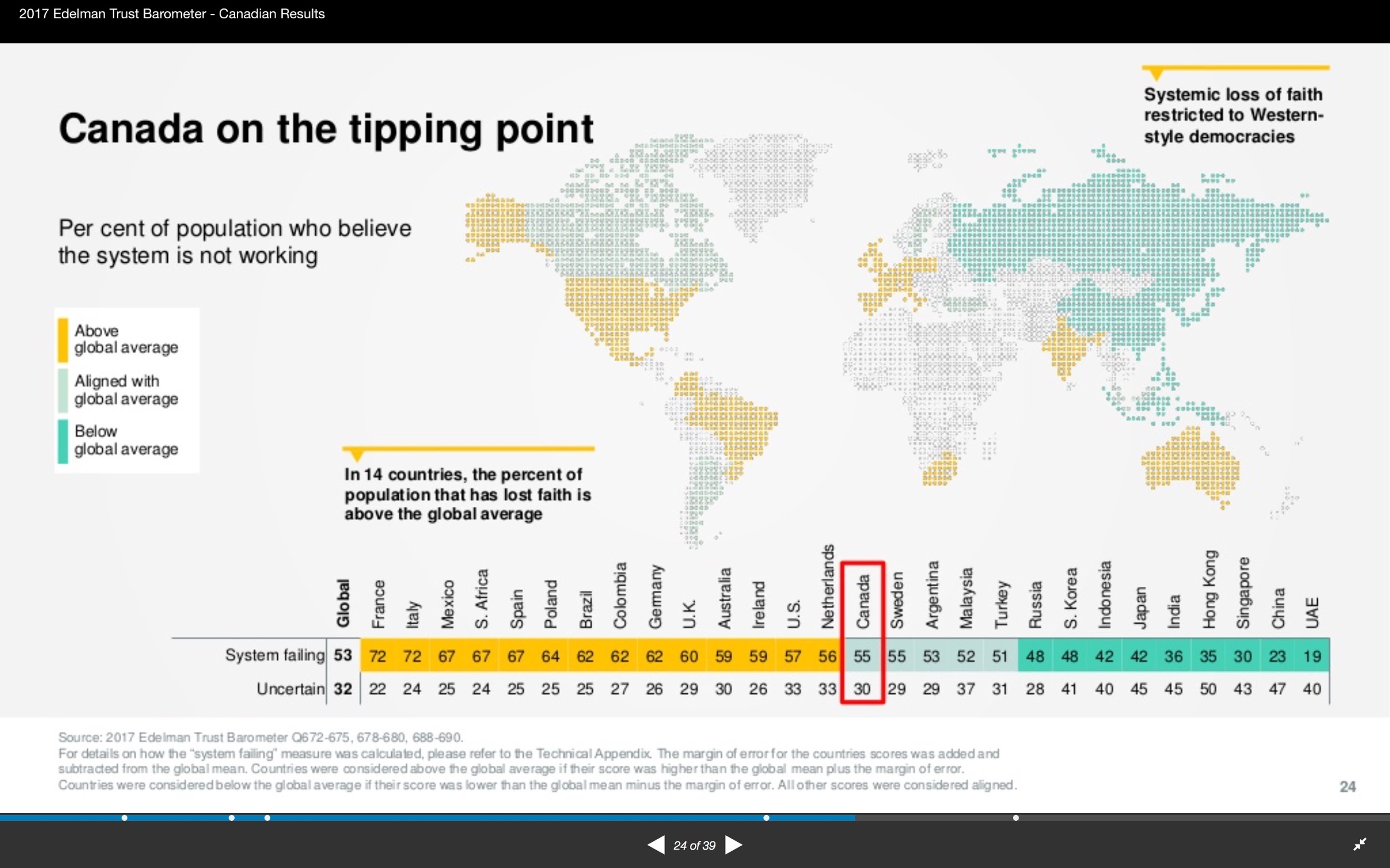 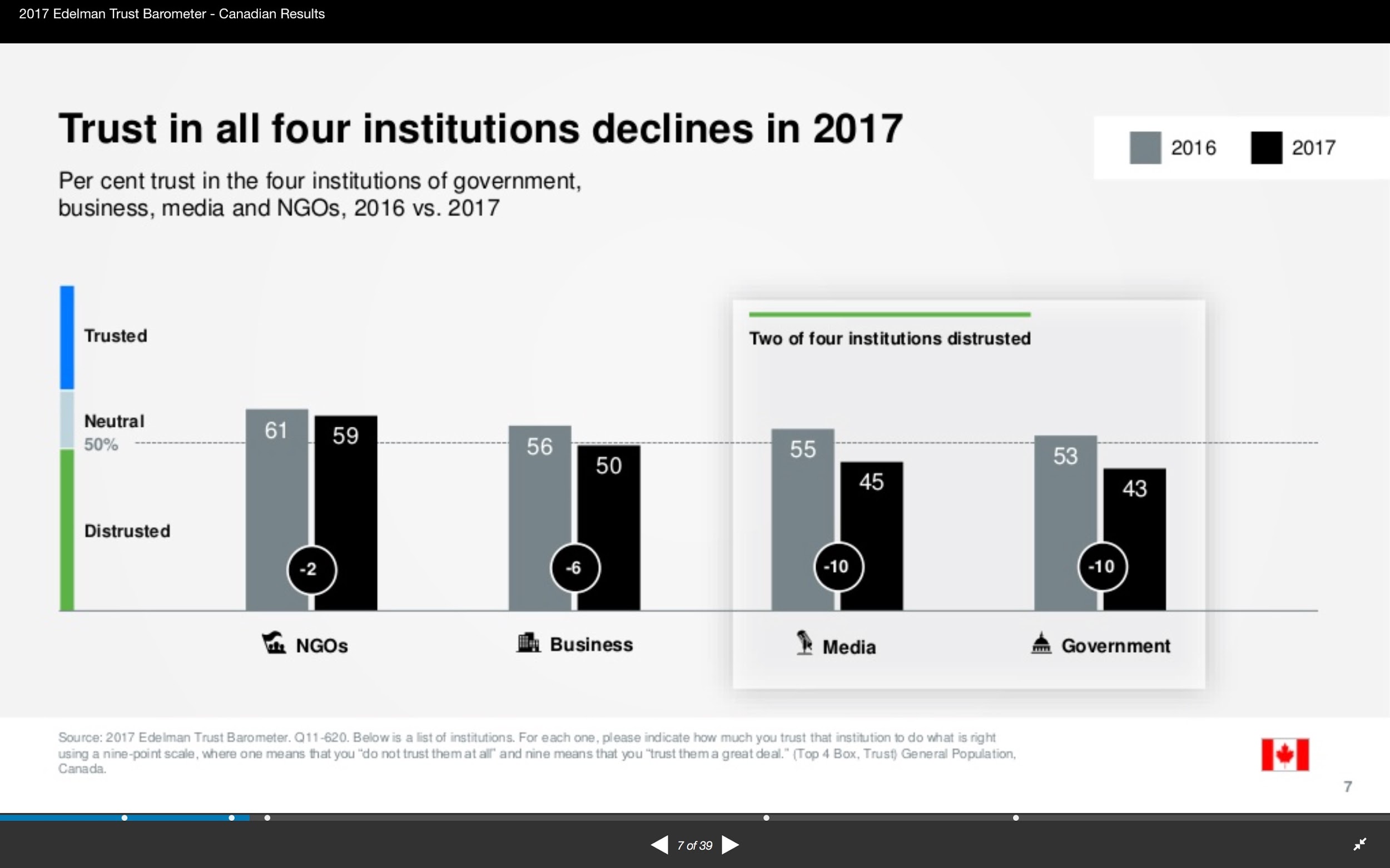 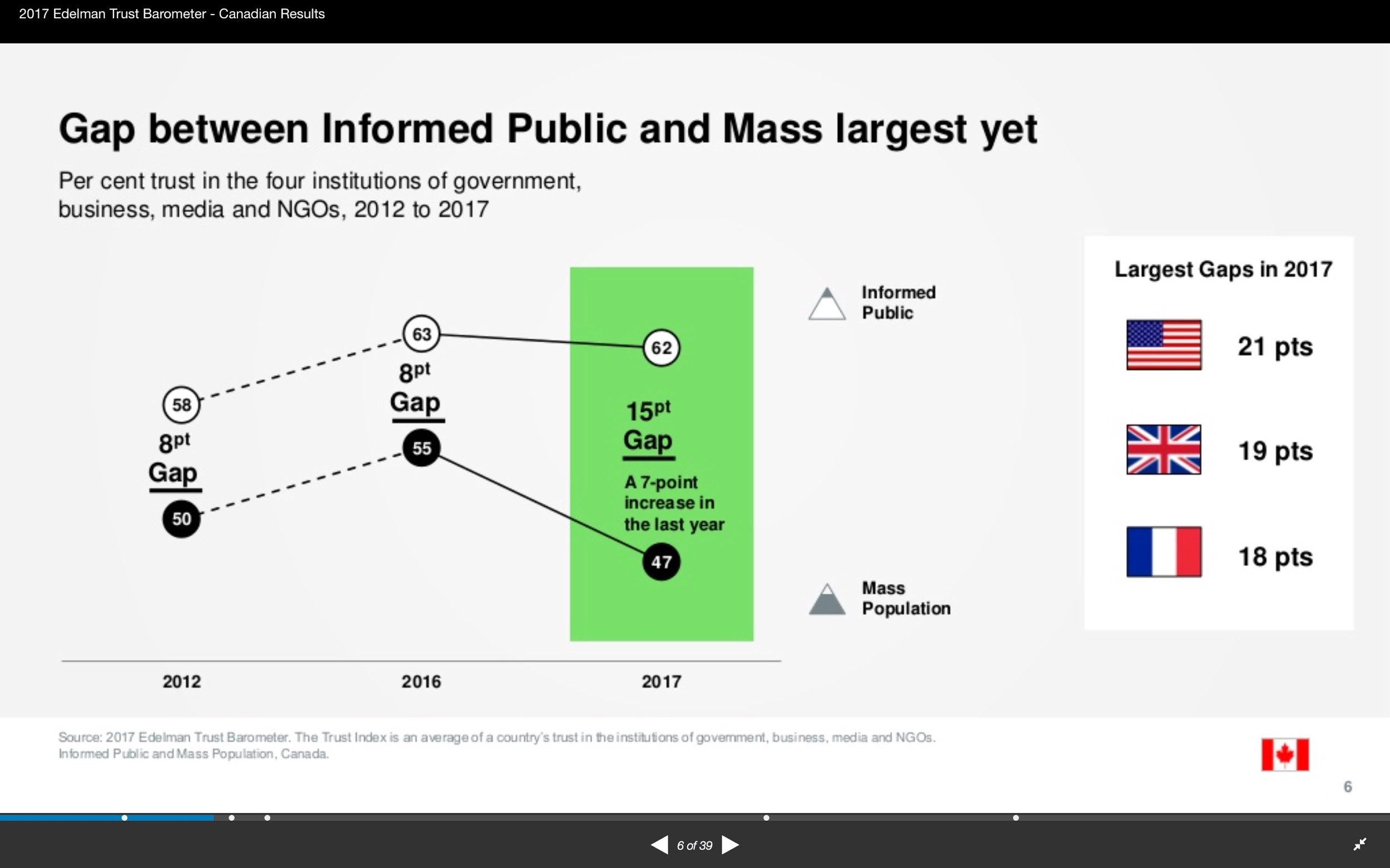 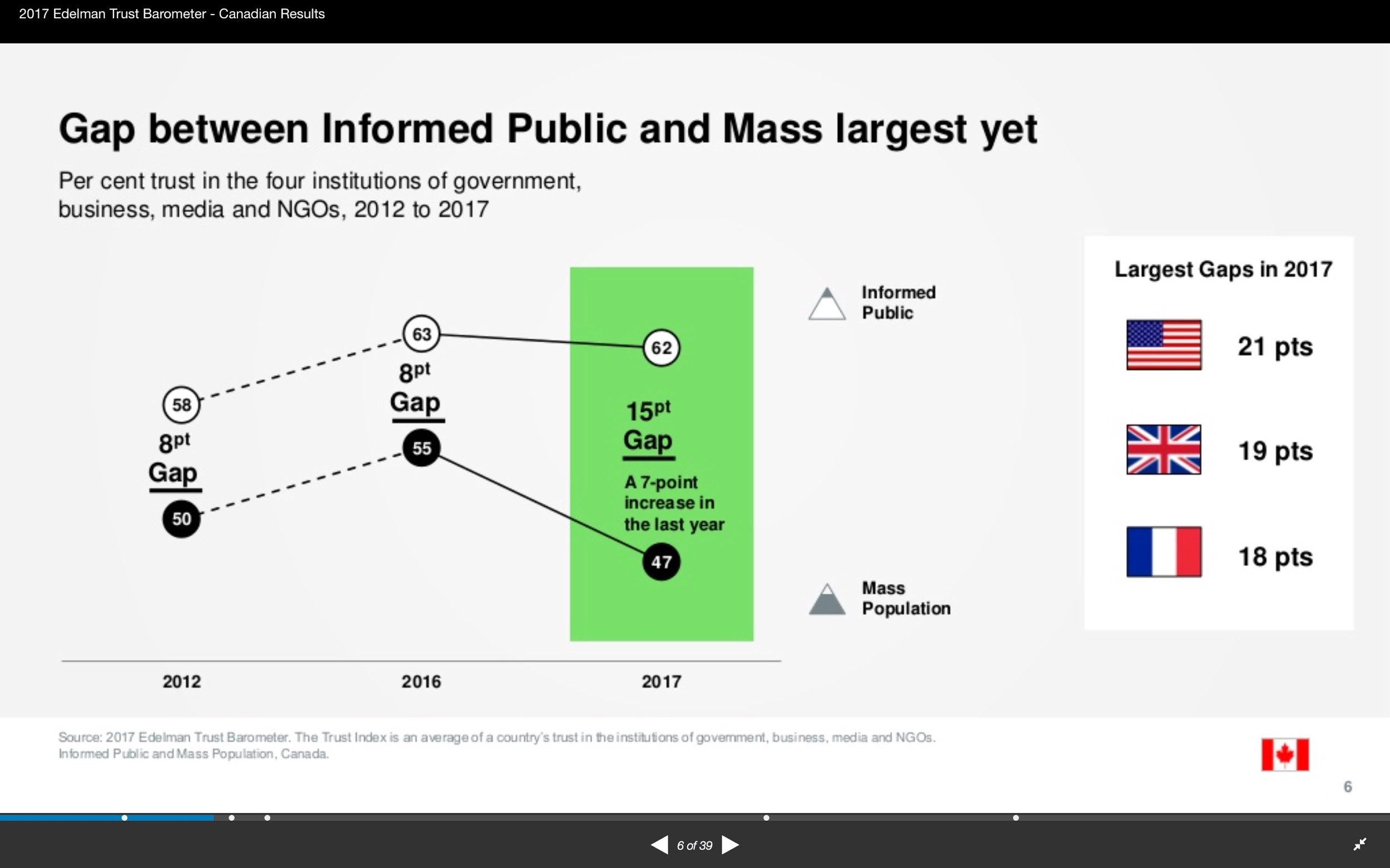 TRUMP
BREXIT
GILETS
Gouvernance inclusive
Participation du public
Défis communs de la participation du public
Beaucoup de consultations publiques sont inutiles
Nous sommes gouvernés par le peuple
Nous sommes régis par nos hypothèses sur les gens
Polarisés
Volatils
Émotifs
Non informés
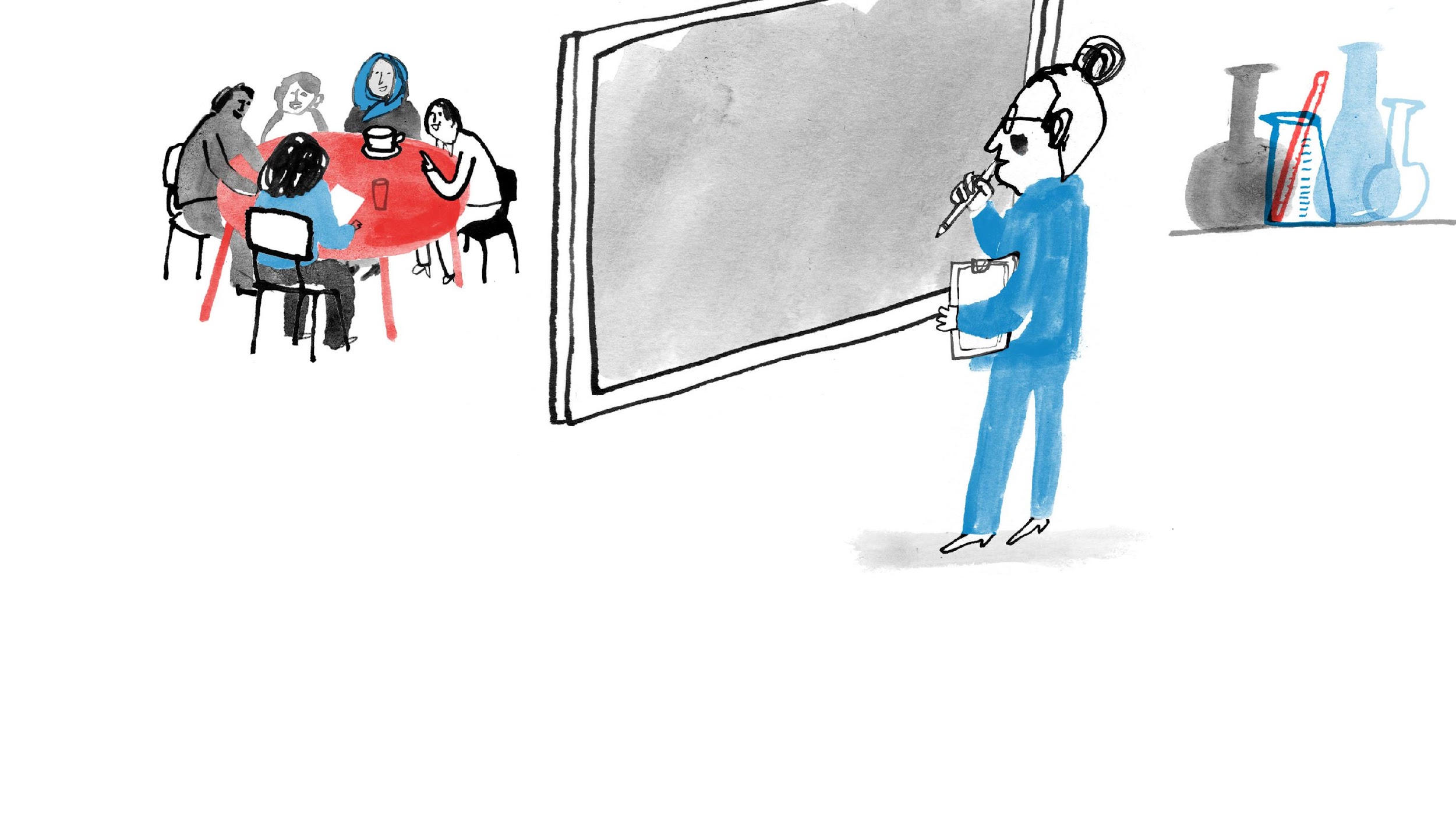 Le public est un
RISQUE
que je dois gérer pour élaborer une bonne politique.
Mais si nous changions nos hypothèses
Polarisés
Volatils
Émotifs
Non informés
Soucieux
Raisonnables
Déterminés
Curieux
Ressource
Risque
De meilleures décisions
Confiance
Légitimité
Nous avons besoin de nouvelles stratégies
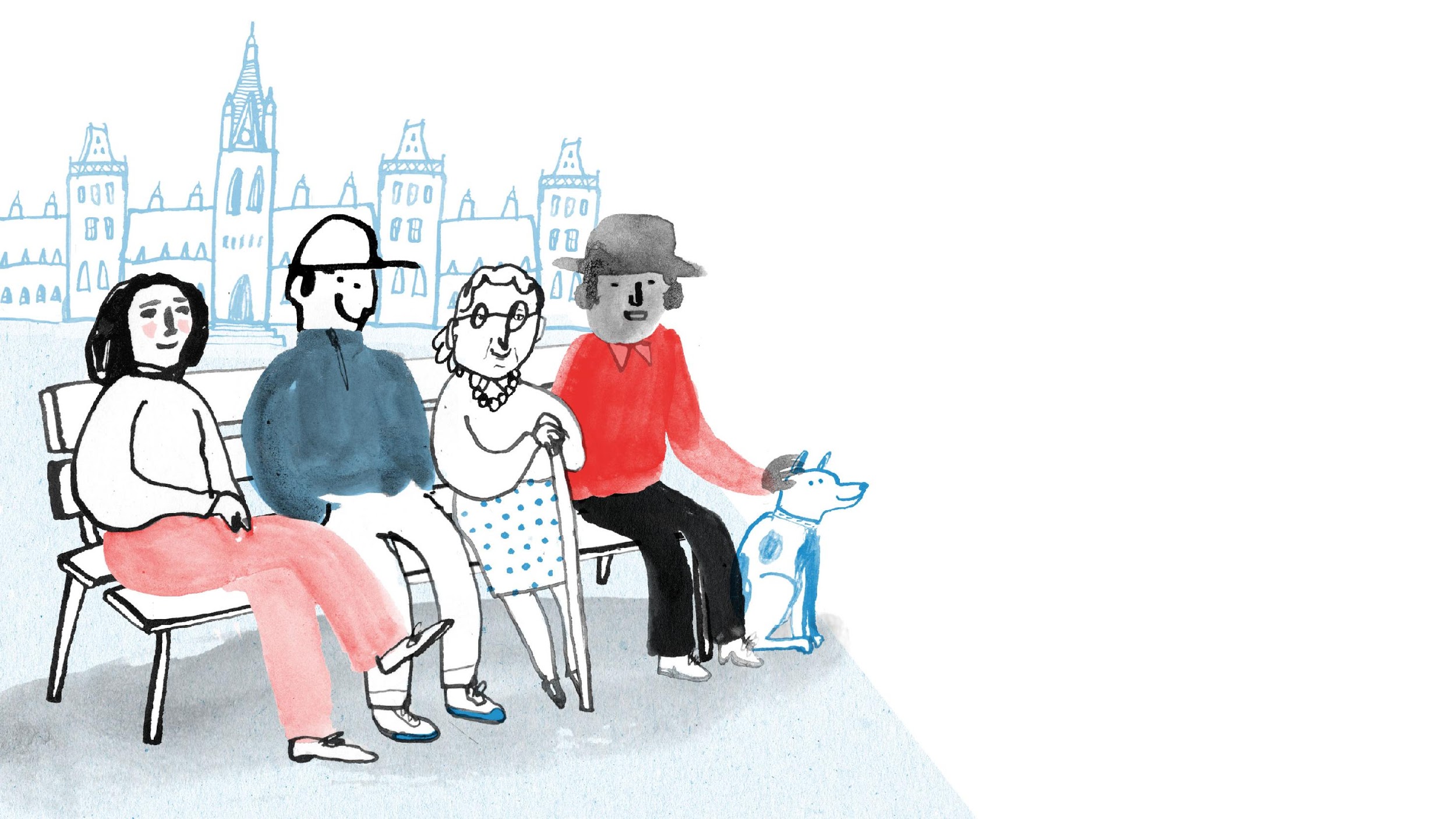 Partagez le privilège de la représentation
Sharing the privilege of representation
Processus délibératifs élaborés
Loterie civique
Sélection aléatoire et représentative

Délibération
Apprenez, pensez au nom des autres, faites des recommandations
Assemblées de citoyens
Groupe de référence
Jurys de citoyens
Cercles de consensus
Etc.
Deliberation is different. It aims to determine what a group of people
can agree to,
La délibération est différente.

Elle a pour but de déterminer ce sur quoi les personnes d’un groupe peuvent s’entendre.

Soupeser différents facteurs, faire preuve de bon jugement et proposer des solutions.
Deliberation is different. It aims to determine what a group of people
can agree to,
Problèmes avec les avantages régionaux qui présentent des compromis locaux
Définir les priorités
Choisir parmi les options
Question d’intérêt public
Transparence et confiance accrues dans les institutions
Adaptation démocratique améliorée
Recommandations
utiles et détaillées
Créer de nouvelles normes publiques
36 groupes de référence
420 000 ou 1 ménage sur 36 invité
1 200 panélistes
30 000 heures de délibération
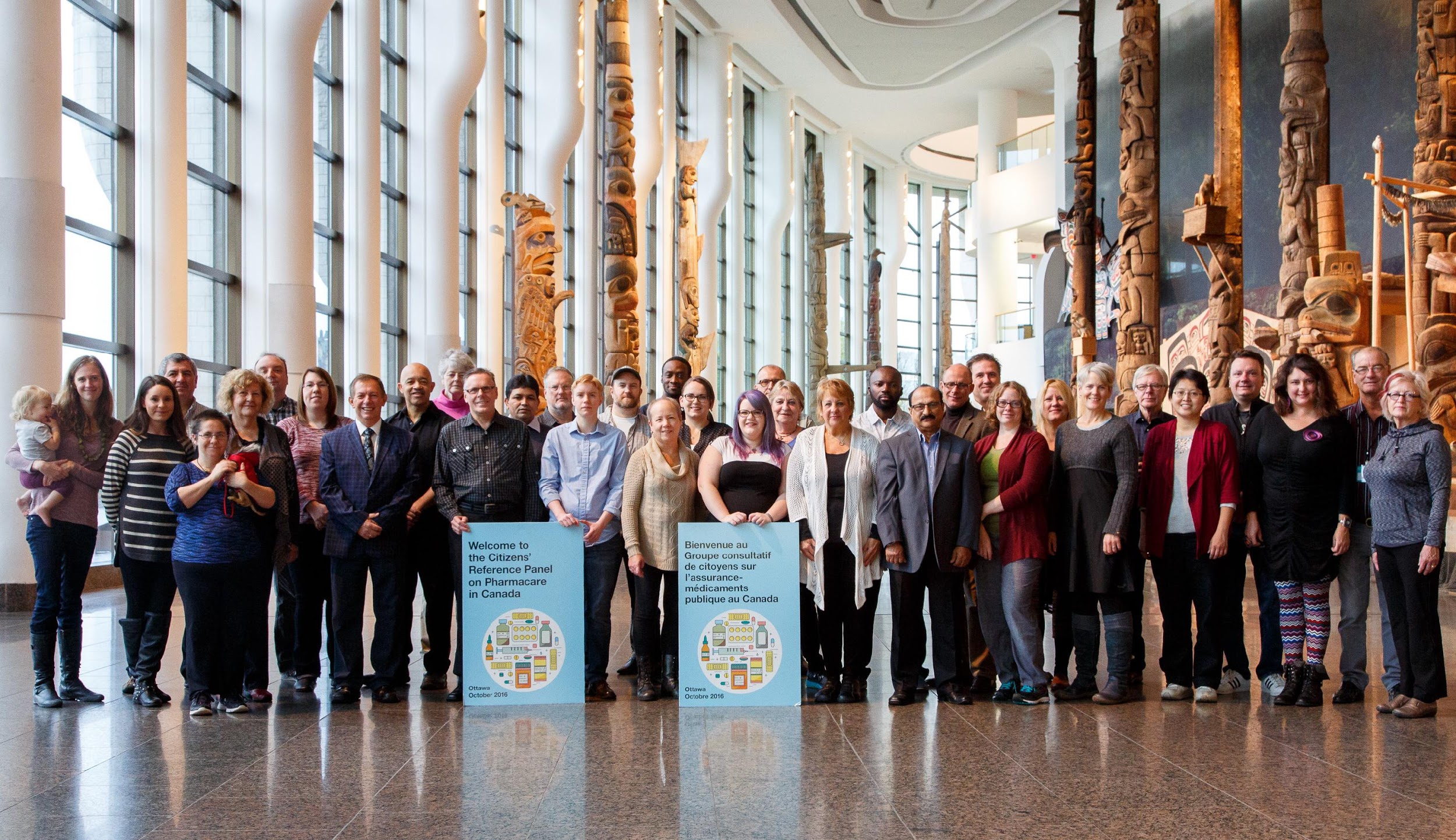 Groupe consultatif de citoyens sur l'assurance-médicaments publique au CanadaInstituts de recherche en santé du Canada | Centre for Health Services and Policy de l’Université de la Colombie-Britannique - Novembre 2016
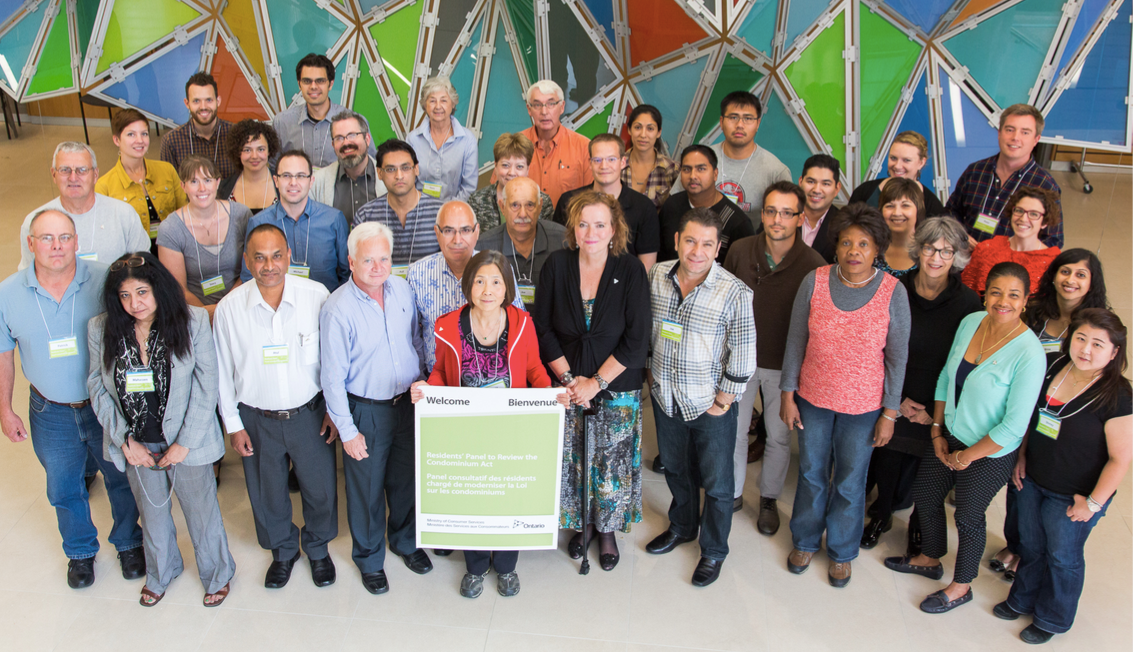 Panel consultatif des résidents chargé de moderniser la Loi sur les condominiums de l'OntarioProvince de l’Ontario - Octobre 2013
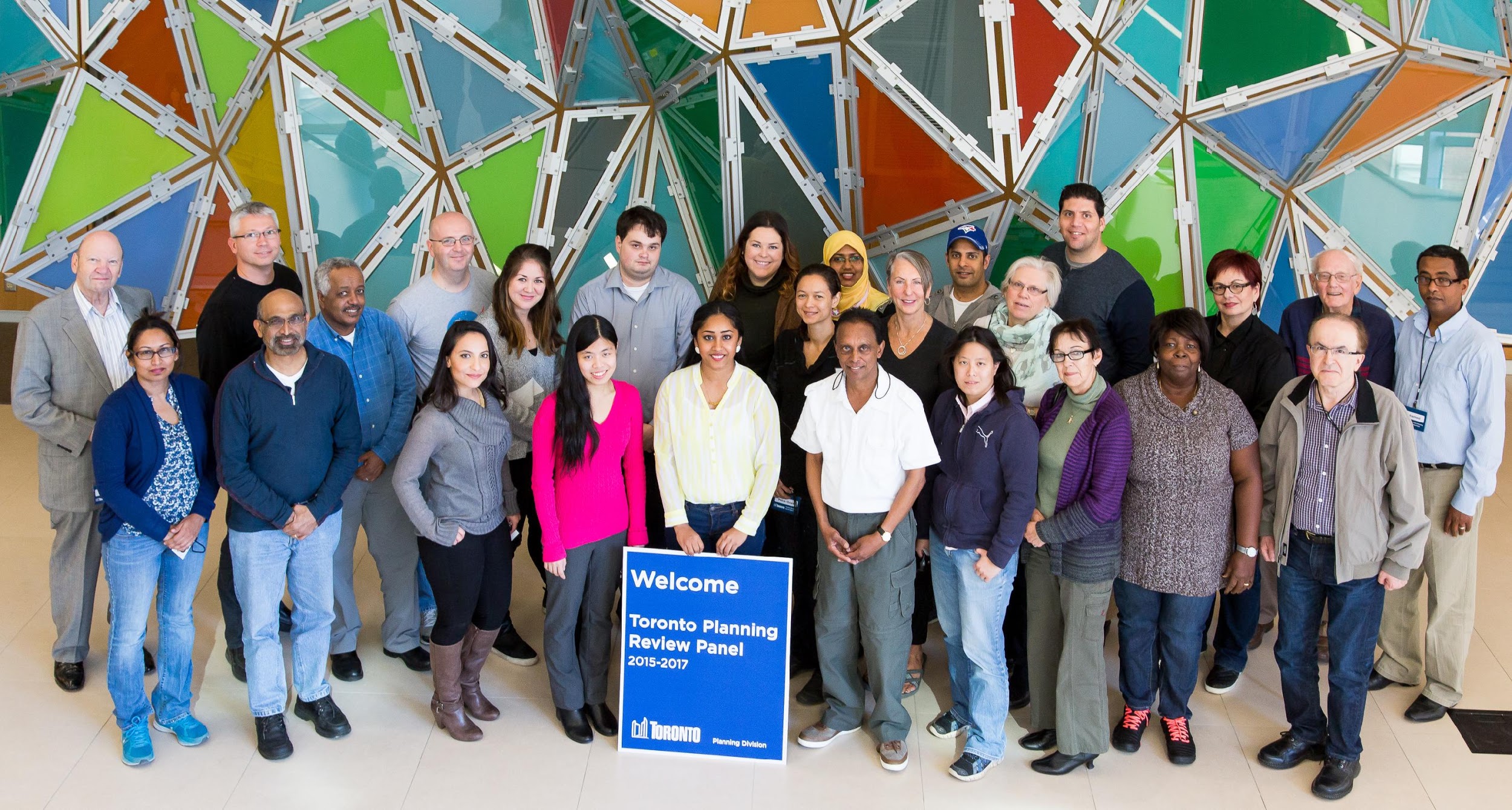 Toronto Planning Review Panel Urbanisme, Ville de TorontoOctobre 2015 - octobre 2017
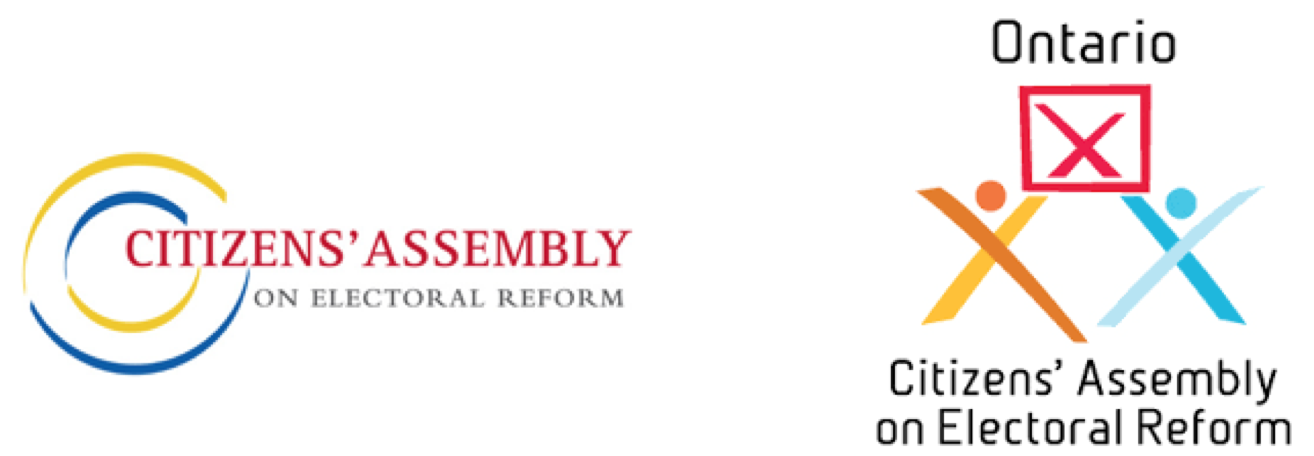 Colombie-Britannique, 2004
Ontario, 2006
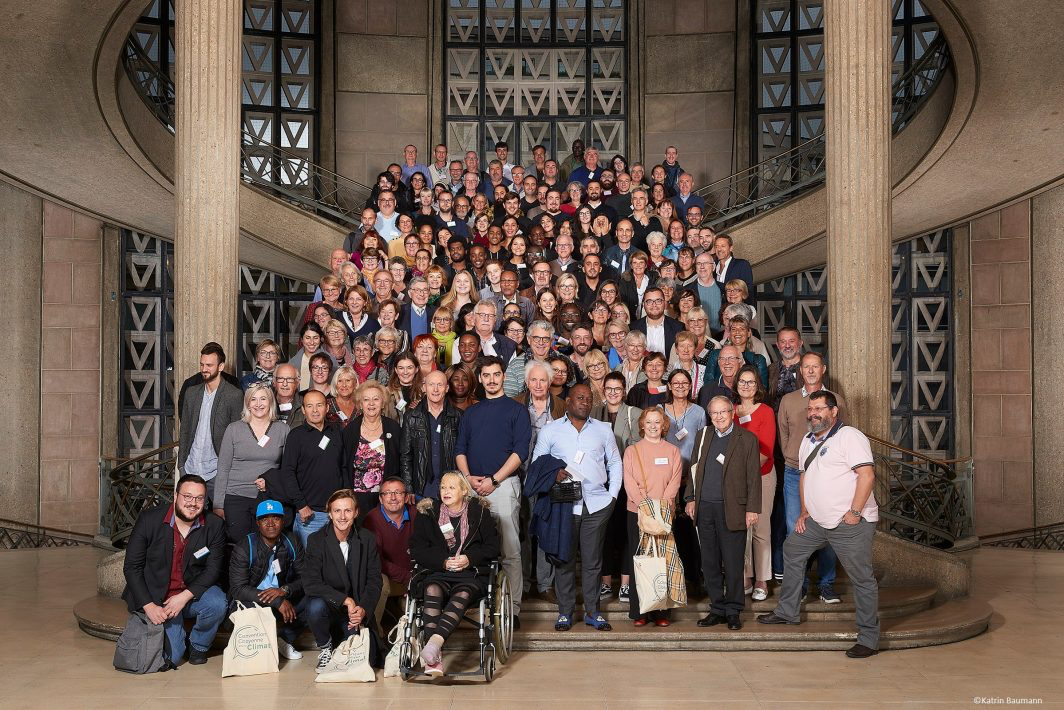 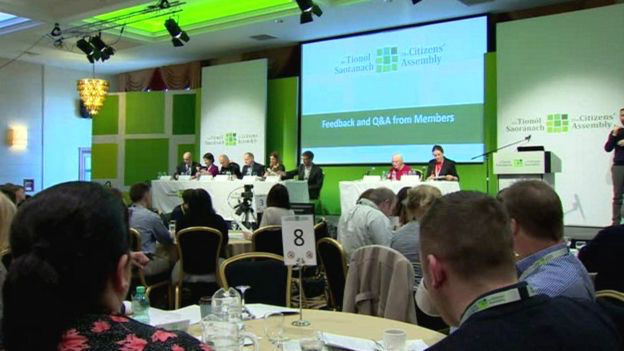 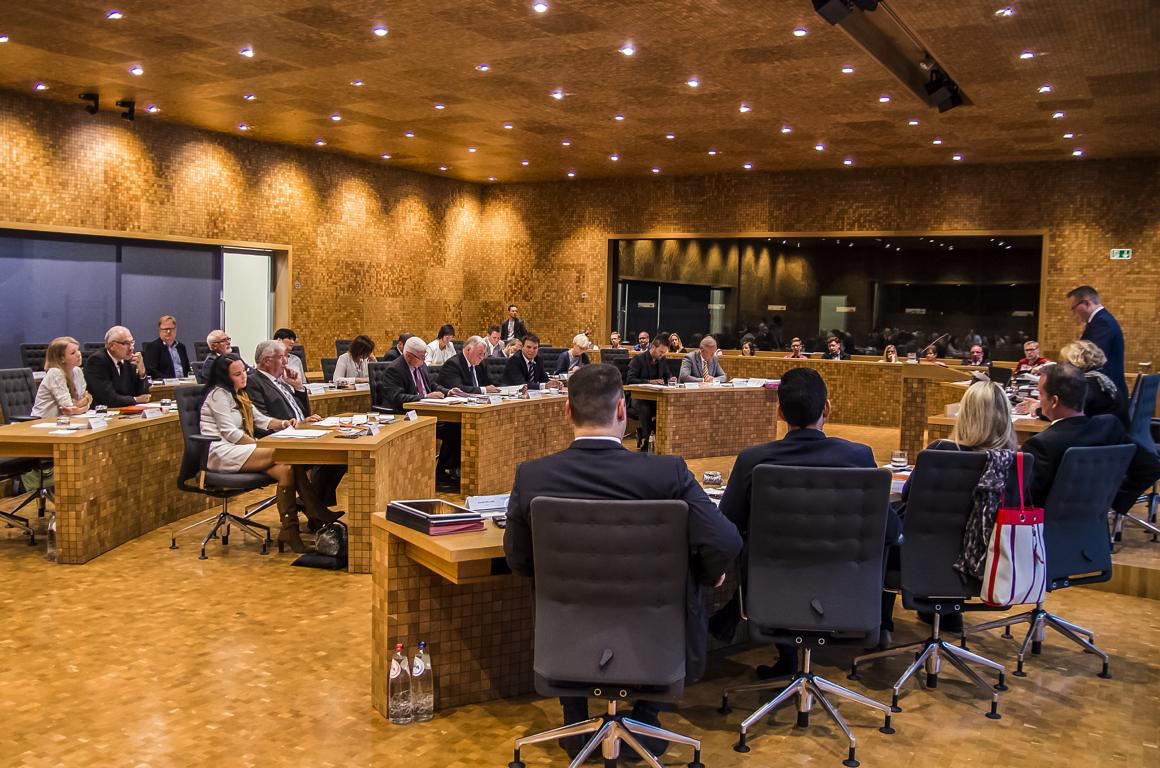 Assemblée des citoyens de l’Ouest de la Belgique
Convention des citoyens français
Assemblée des citoyens irlandais
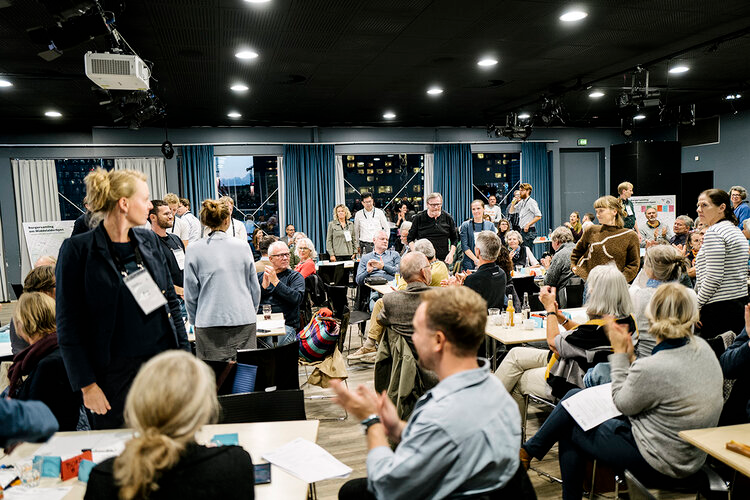 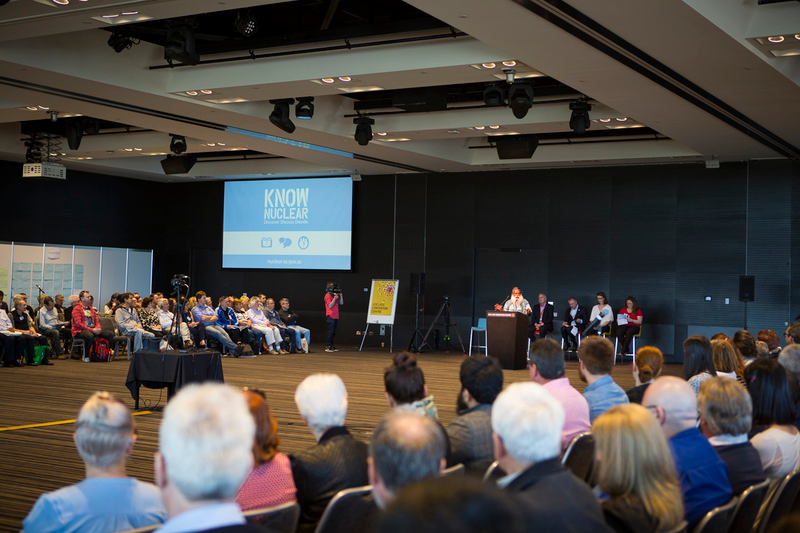 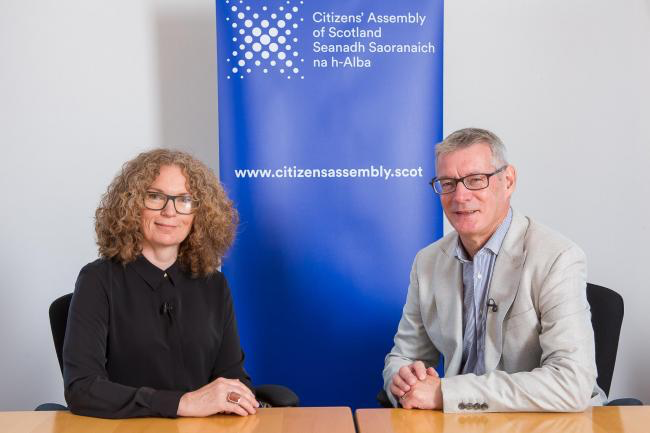 Assemblée des citoyens danois
Jury des citoyens australiens
Assemblée des citoyens écossais
Assemblée des citoyens irlandais sur le « choix en matière de reproduction »
]
Commission des citoyens irlandais
sur l’« égalité matrimoniale »
France
La vague délibérative
Pologne
Jurys de citoyens australiens
Irlande du Nord
Jurys de citoyens américains
Assemblée des citoyens australiens
Assemblées de la Colombie-Britannique et de l’Ontario sur la réforme électorale
Écosse
Allemagne et Pays-Bas
Angleterre
Belgique
Pays de Galles
Danemark
Espagne
Groupes de référence canadiens sur les services de santé
Groupes de référence canadiens sur les questions provinciales, régionales et municipales
Groupe consultatif de citoyens sur l‘assurance-médicaments publique au Canada
Norvège
Quatre éléments fondamentaux
Mandat
Loterie civique
Apprentissage et délibération
Rapport sur les recommandations
Quatre éléments fondamentaux
Mandat
Donner aux gens une tâche claire
Exprimez-vous
Dites-nous ce que vous pensez
Dites-nous ce dont vous vous souciez
Exprimez vos idées
Exprimez votre opinion
= Réalisation d’un sondage
Nous avons besoin de nouvelles métaphores
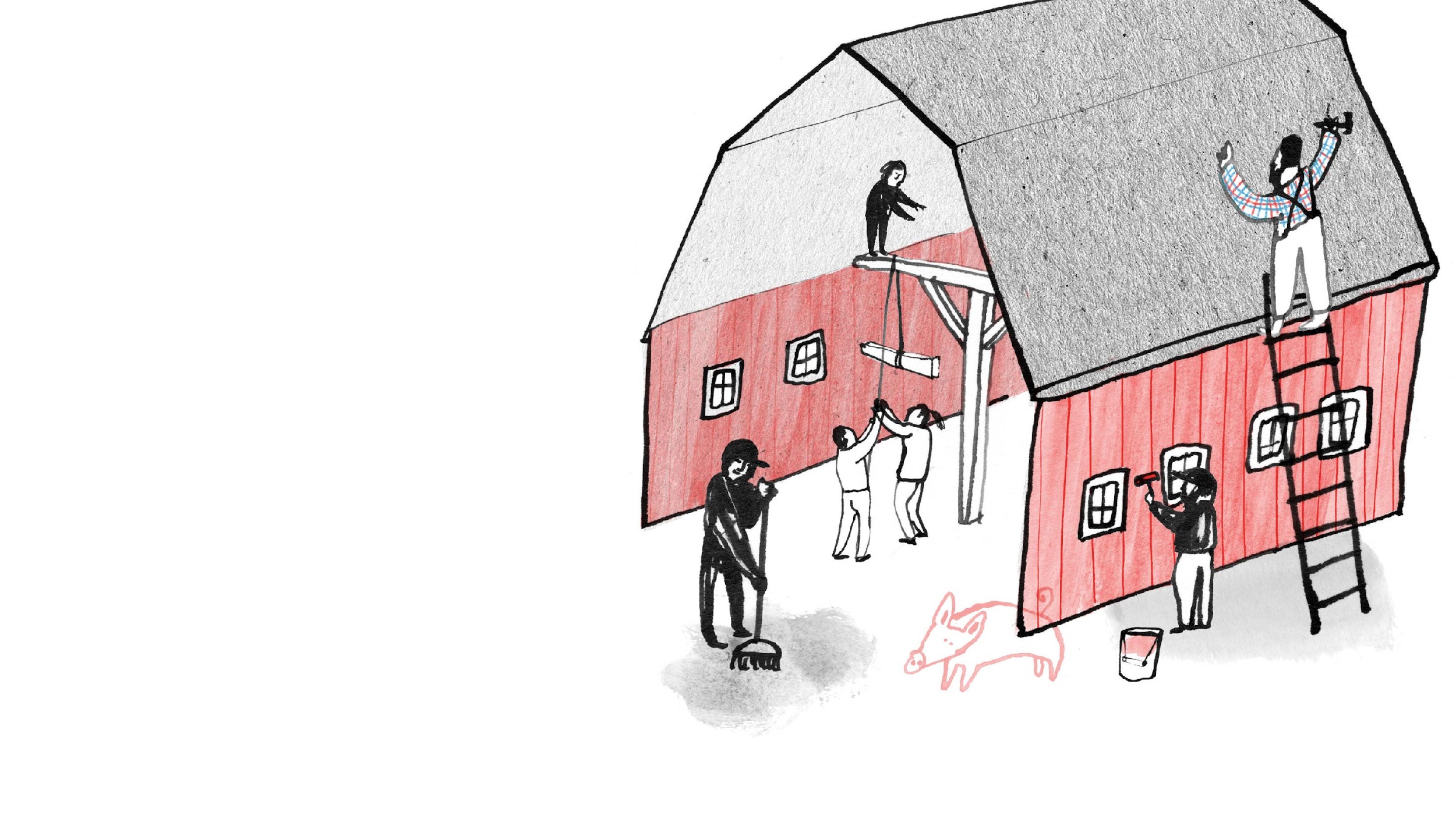 Construire une grange
Comprendre pour quelles choses nous avons encore besoin d’aide
Demander les bonnes contributions au bon moment
Mettre à jour la séquence de la politique
Définition du problème et élaboration de la politique
Consultation
Action
Détermination du problème
Délibération des citoyens
Élaboration des politiques
Consultation
Action
Quatre éléments fondamentaux
Loterie civique
Rassembler les bonnes personnes dans la salle
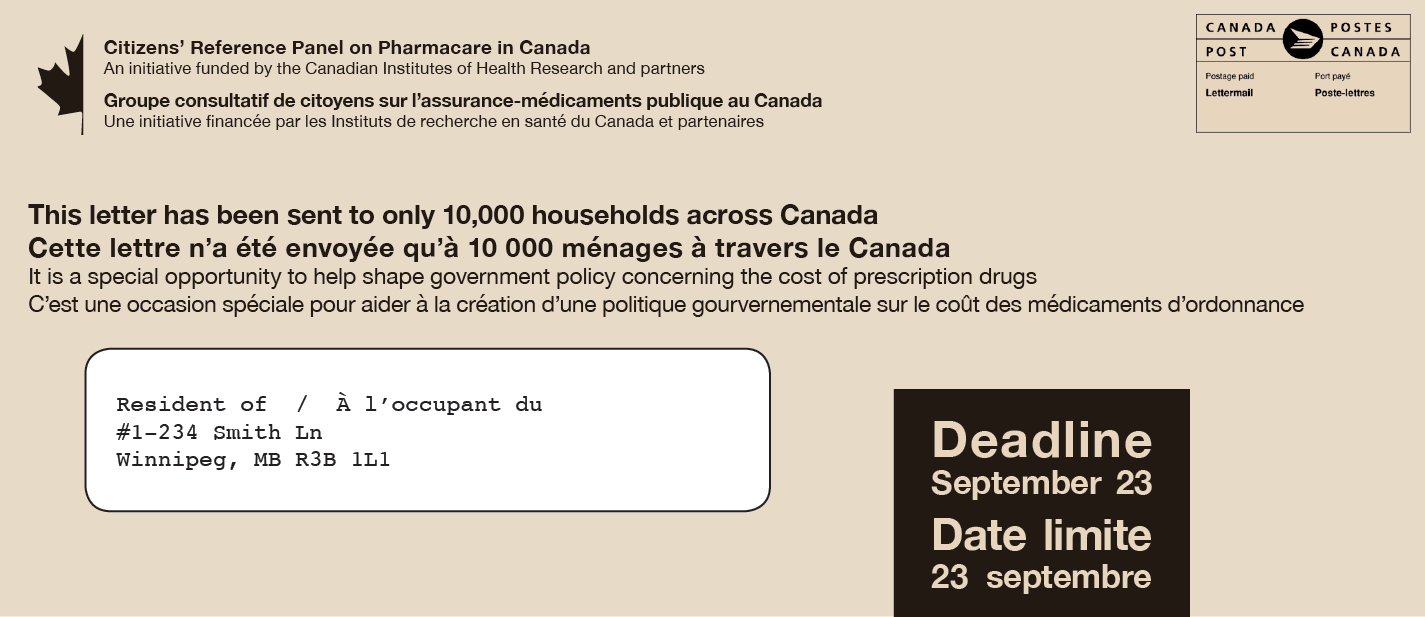 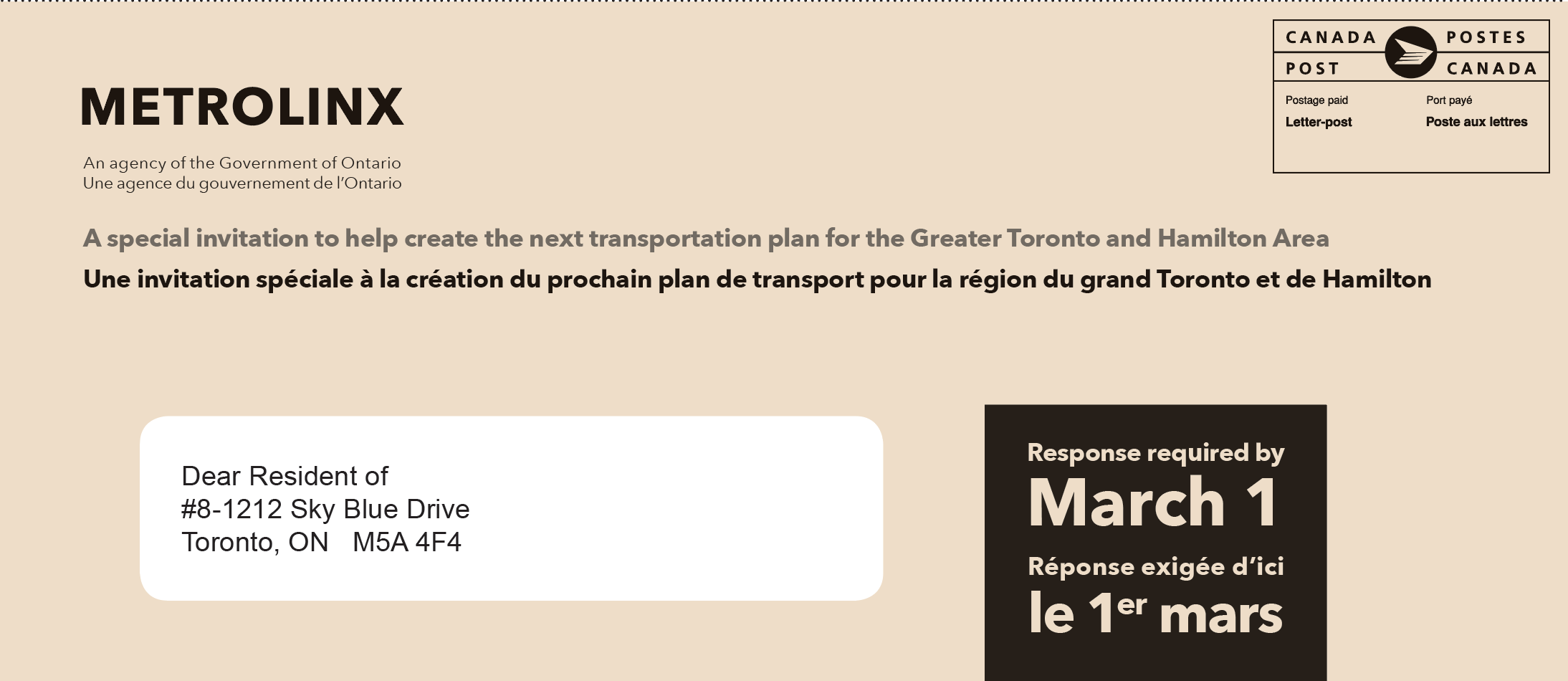 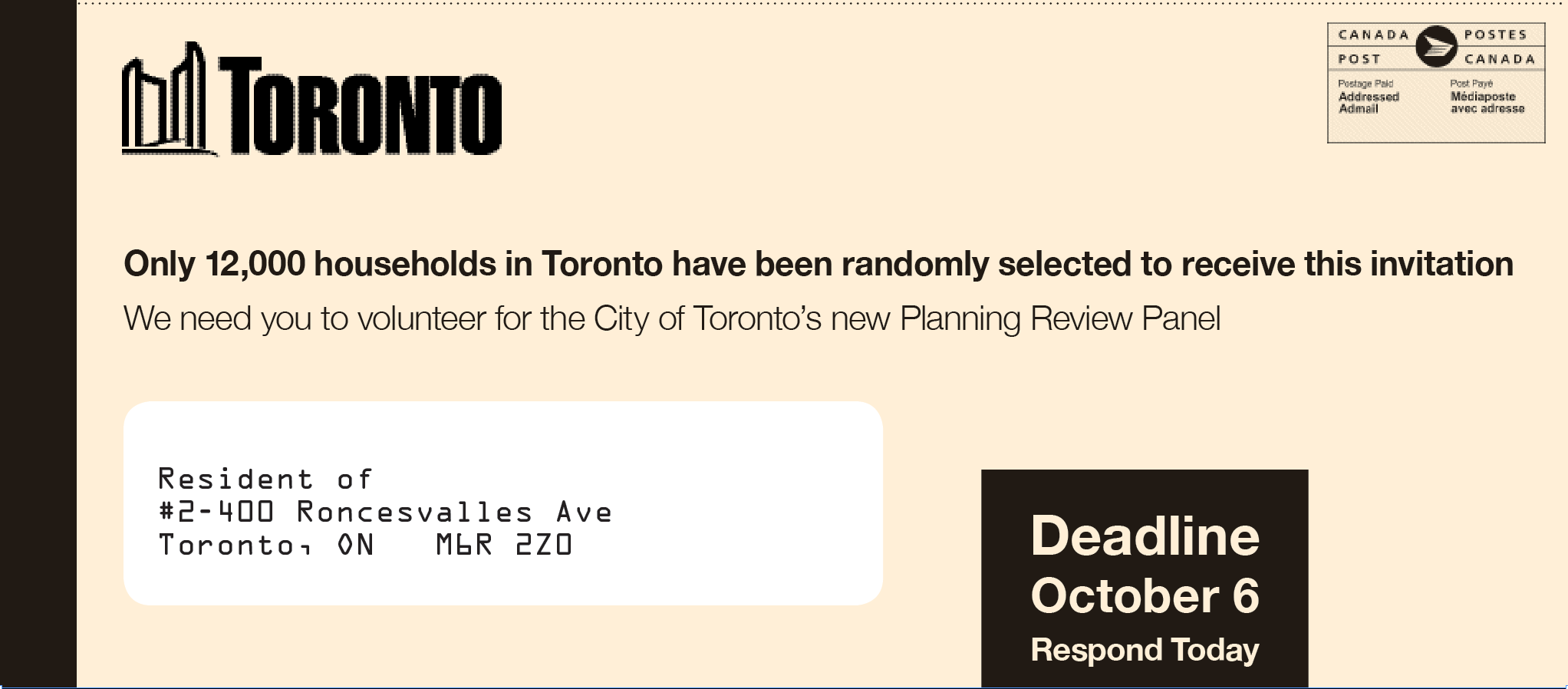 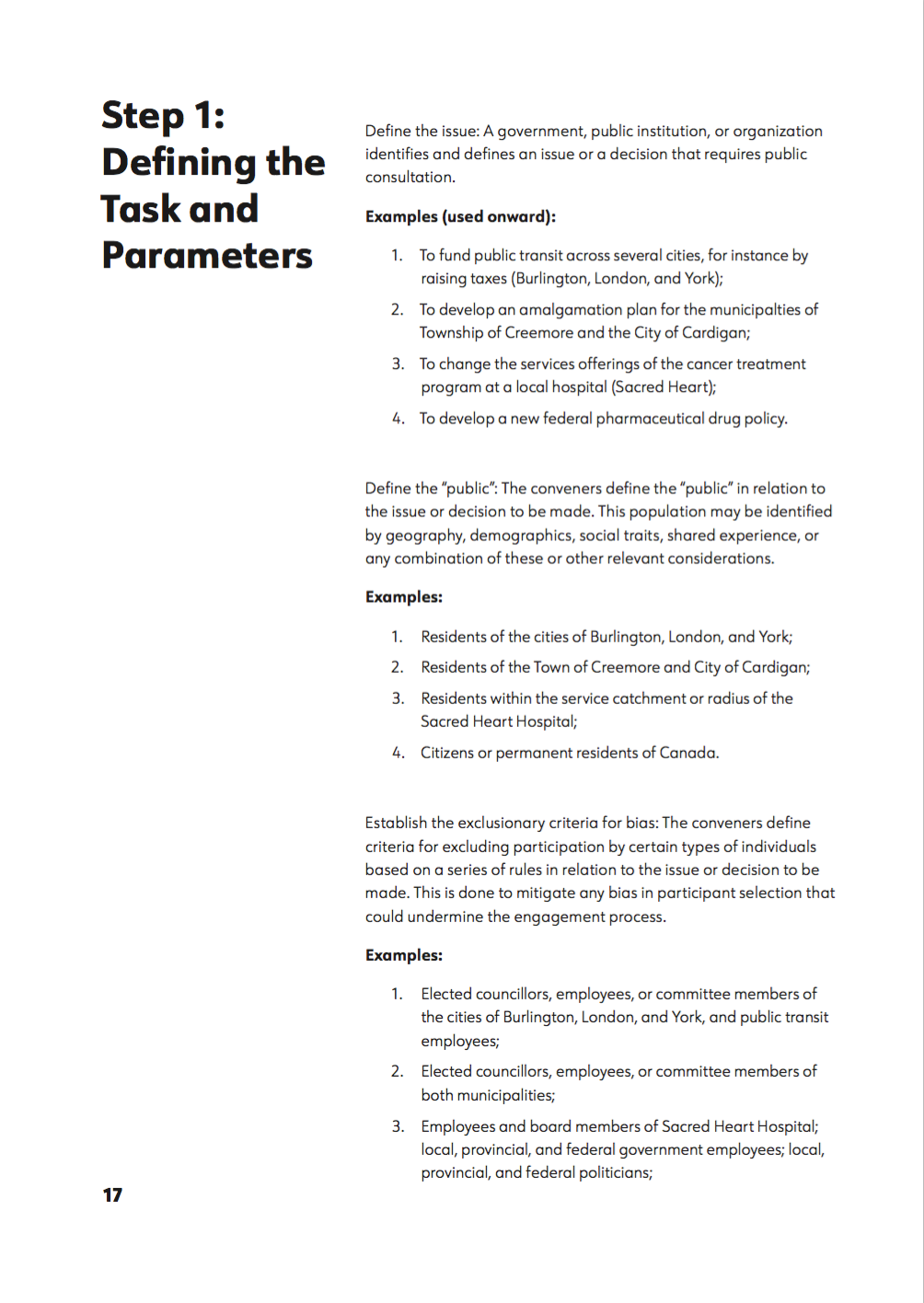 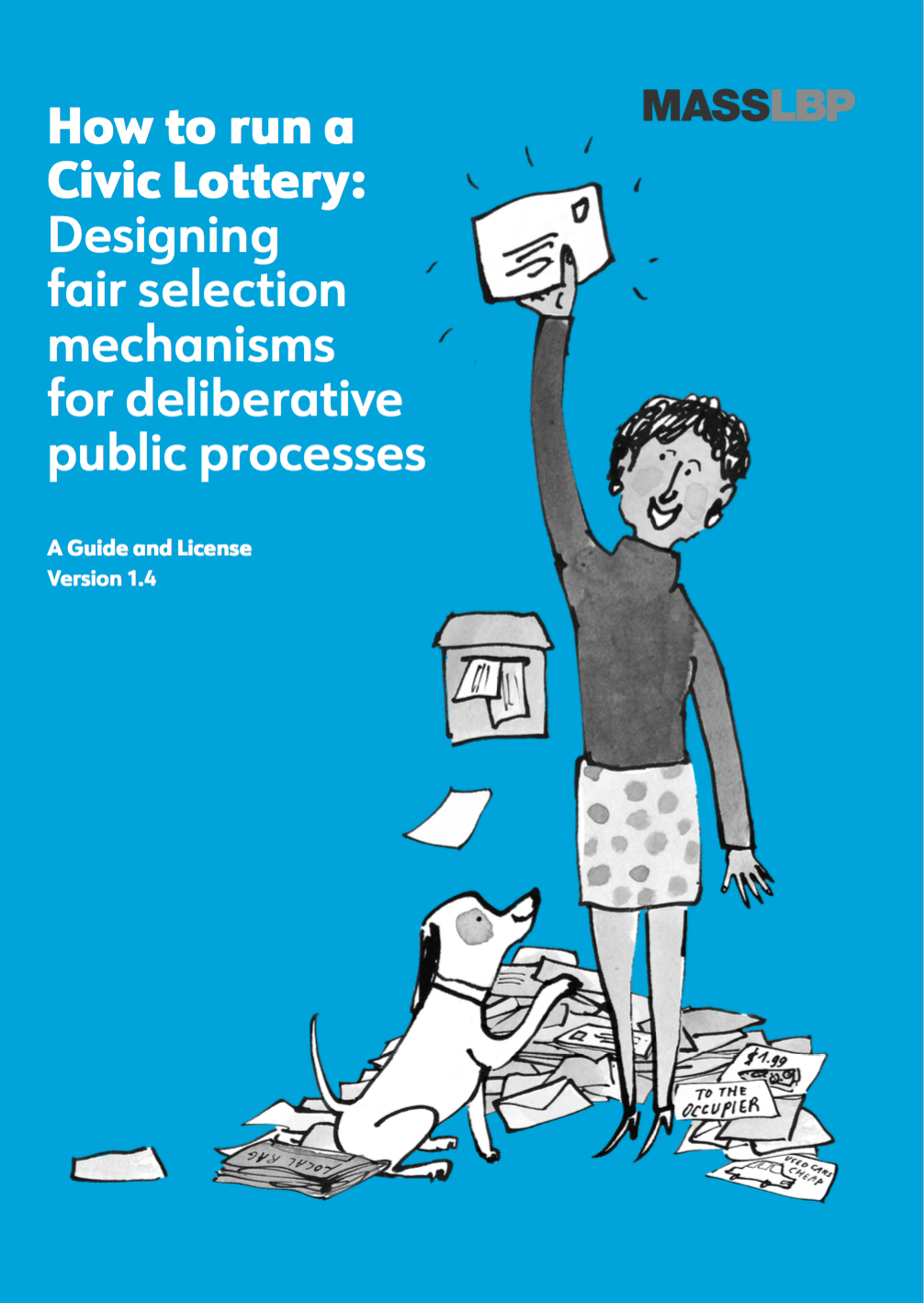 Quatre éléments fondamentaux
Apprentissage et délibération
Soutenir l’apprentissage et demander aux gens de penser au nom des autres
Penser comme des éducateurs d’adultes
Un bon apprentissage public clarifie les choix et présente des perspectives diversifiées
Un bon apprentissage public consiste à demander aux gens de penser au nom des autres
Quatre éléments fondamentaux
Rapport sur les recommandations
Faciliter l’élaboration d’un rapport sur les recommandations rédigé par des citoyens
Délibérer en vue d’établir un consensus
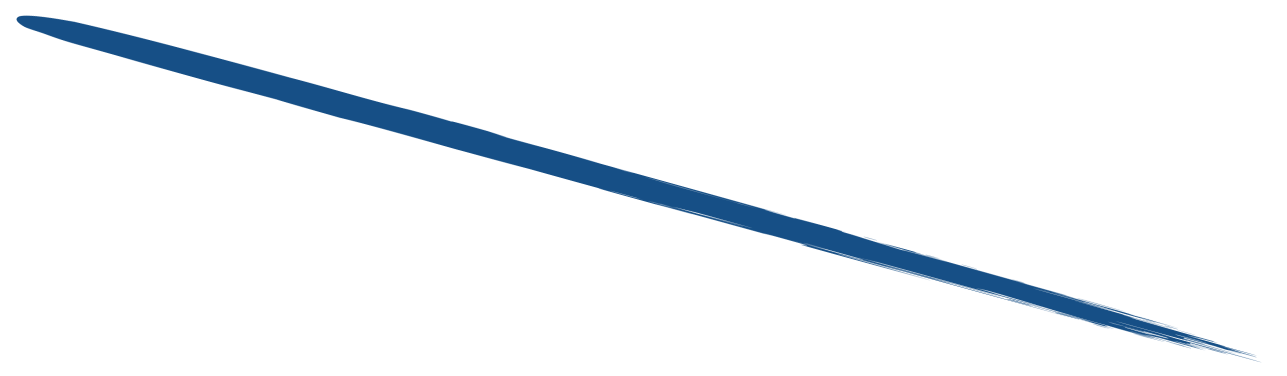 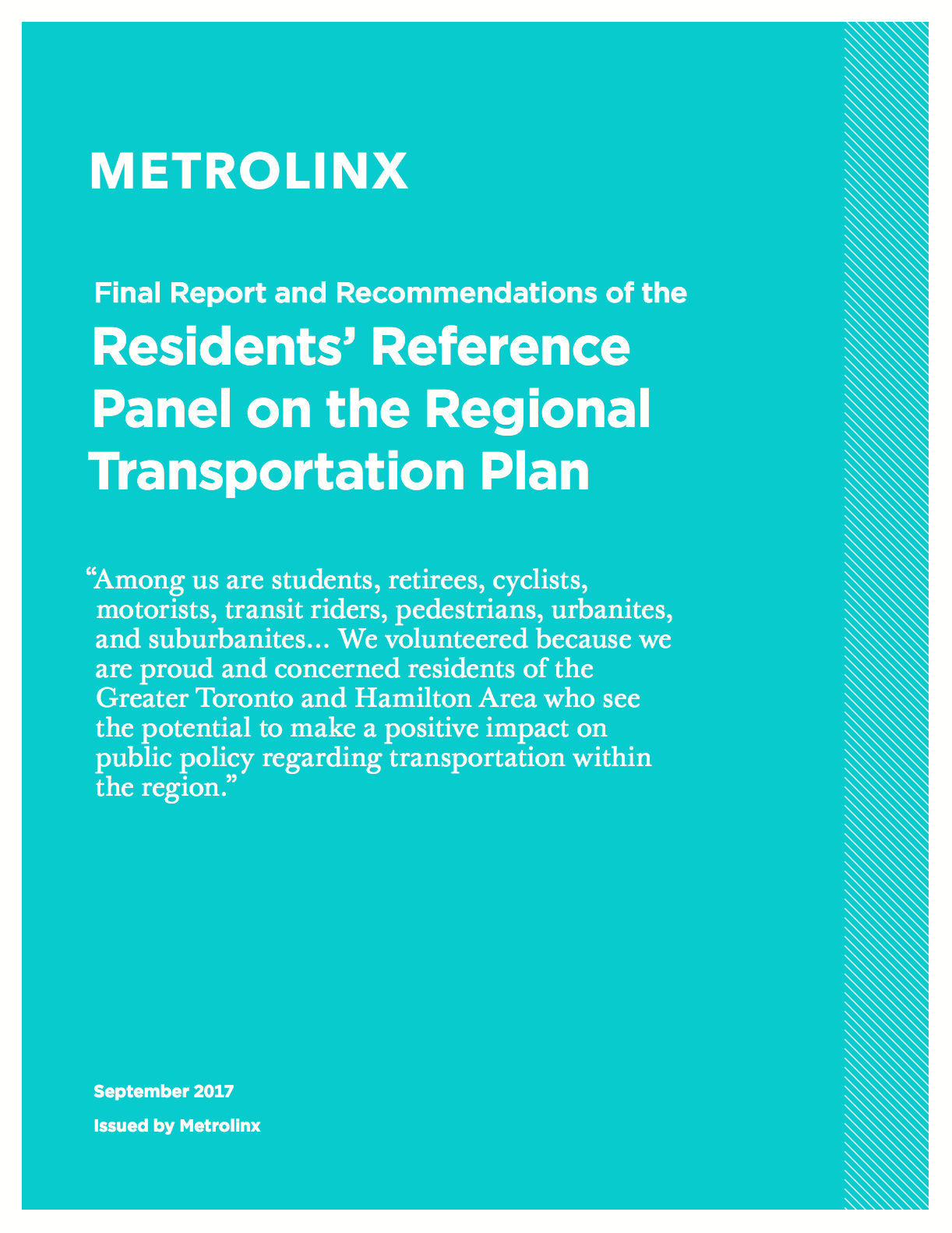 Enjeux
Priorités
Recommandations
Valeurs
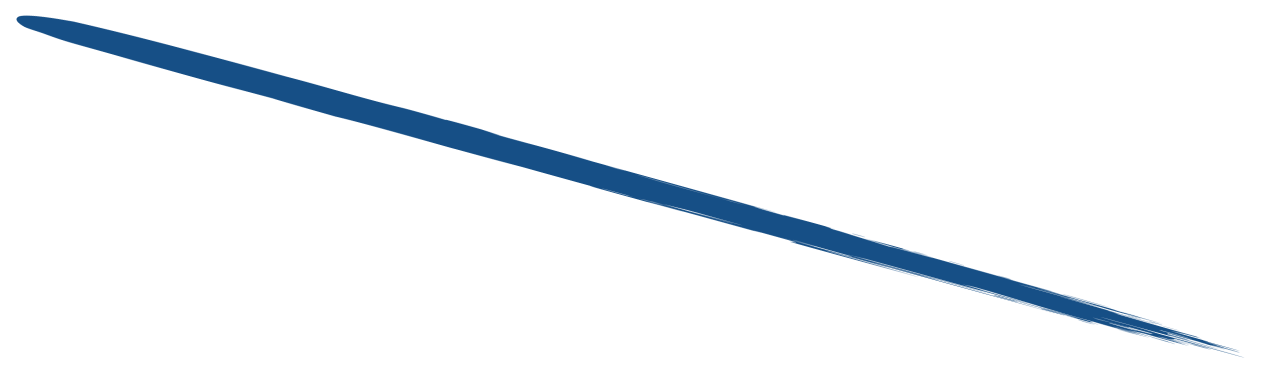 Intégrer des processus délibératifs dans d’autres formes de participation
Deliberation is different. It aims to determine what a group of people
can agree to,
Sondages
Réunions de tables rondes publiques
Camps pour enfants
Réunions d’experts / intervenants
Conférences publiques
Programmes de bourses
Marches publiques
Les gens veulent avoir leur mot à dire, mais il y a aussi une volonté de servir.
Le problème n’est pas que nous en demandons trop aux gens, mais trop peu.
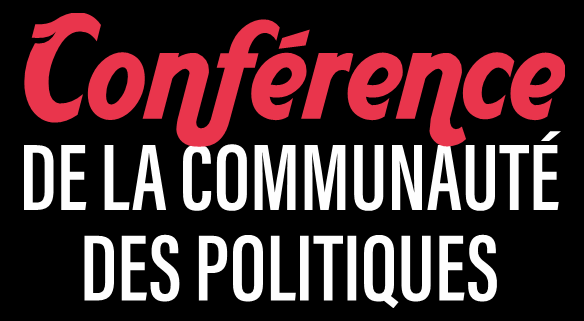 QUESTIONS?
Accédez à www.slido.com de n’importe quel appareil
Entrez le code de la pièce: #policomm-commpoli
Sélectionnez votre session
Utilisez l’onglet Q &R pour soumettre et voter pour des questions dans la zone de texte
Utilisez l’onglet Sondages pour participer
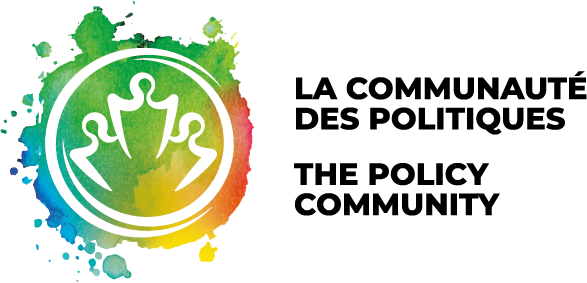 @lauriedrake_ @masslbp
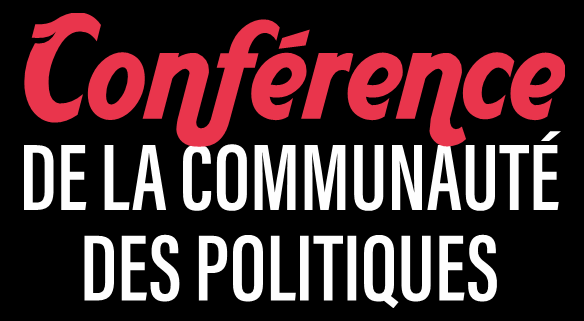 MERCI, LAURIE!
Connectez avec eux à:
@lauriedrake_ @masslbp
masslpb.com
Joignez-vous à la conversation!	@policommpoli	 #commpoli
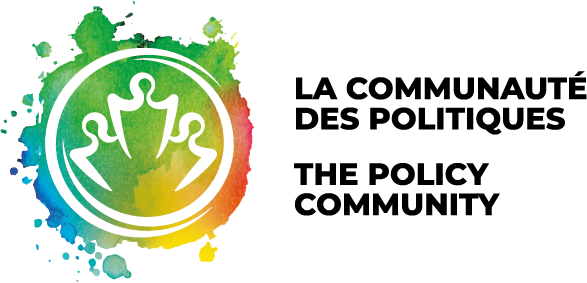 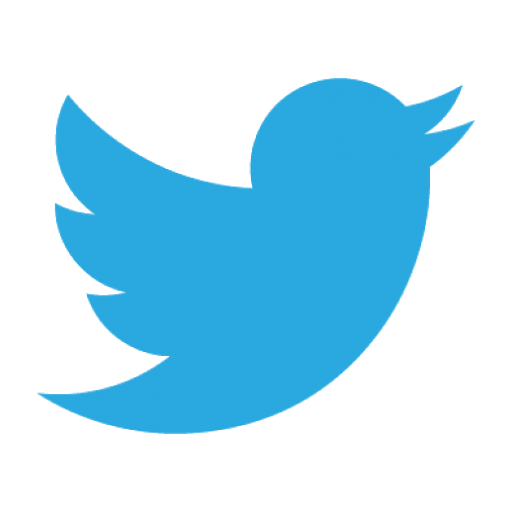 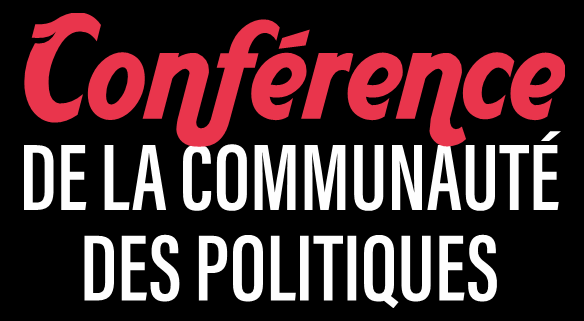 Dîner - La webdiffusion continuera à 12h30
@policommpoli
	 #commpoli
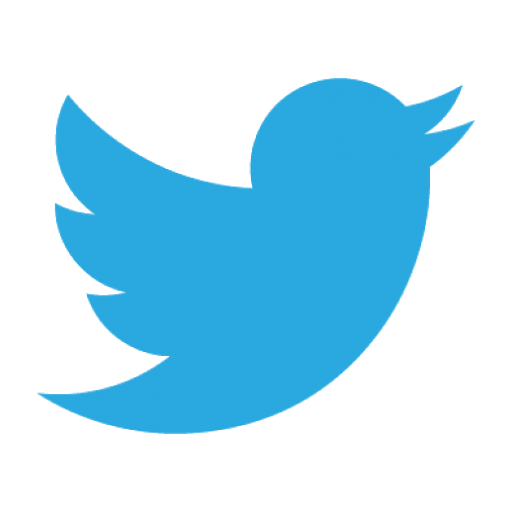 N'oubliez pas d'essayer notre geofiltre (utilisant Snapchat et Instagram) pour vos photos de la conférence!
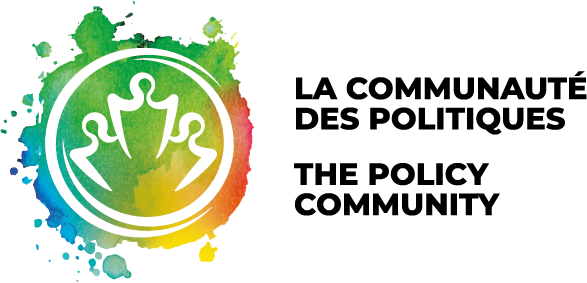 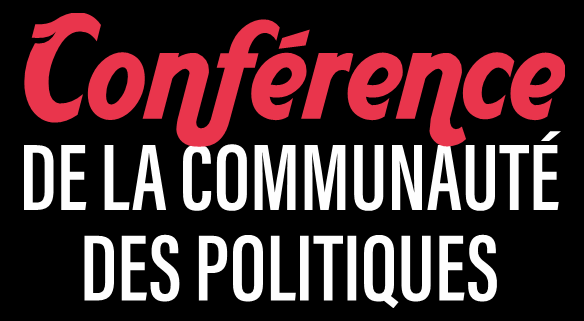 Tracey Lauriault @traceylauriault
Penser les données comme un système social et technologique!

Université Carleton
Joignez-vous à la conversation!	@policommpoli	 #commpoli
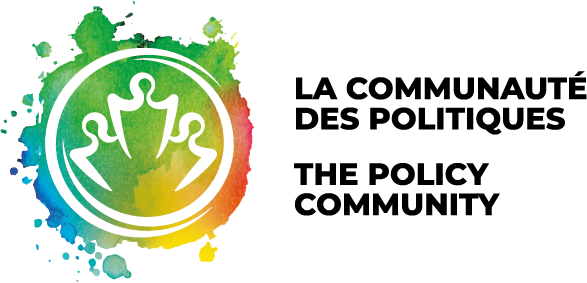 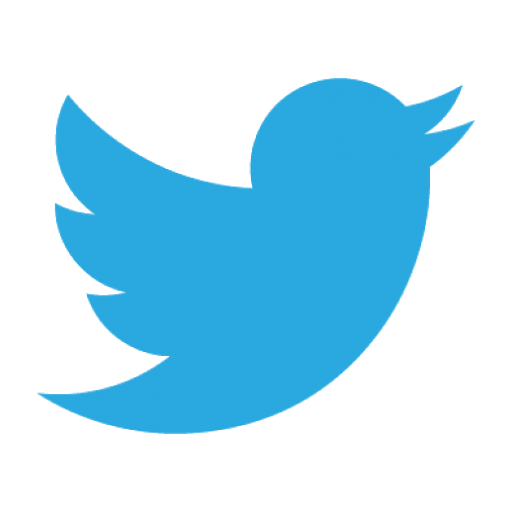 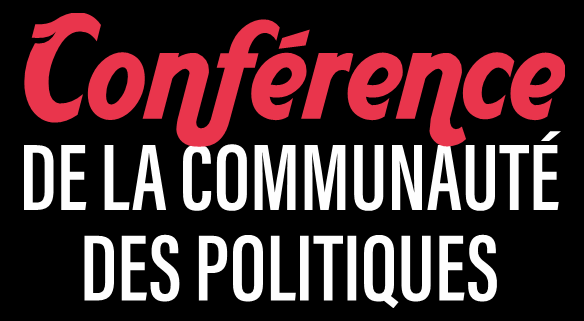 QUESTIONS?
Accédez à www.slido.com de n’importe quel appareil
Entrez le code de la pièce: #policomm-commpoli
Sélectionnez votre session
Utilisez l’onglet Q &R pour soumettre et voter pour des questions dans la zone de texte
Utilisez l’onglet Sondages pour participer
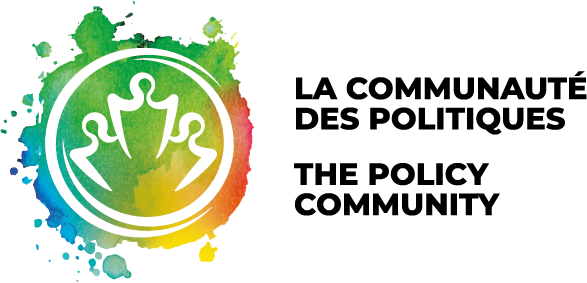 @traceylauriault
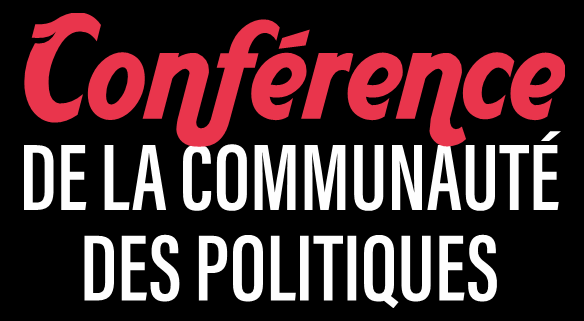 MERCI, TRACEY!
Connectez avec eux à:
@traceylauriault
carleton.ca
Joignez-vous à la conversation!	@policommpoli	 #commpoli
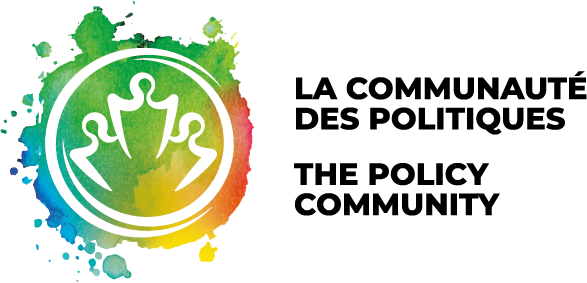 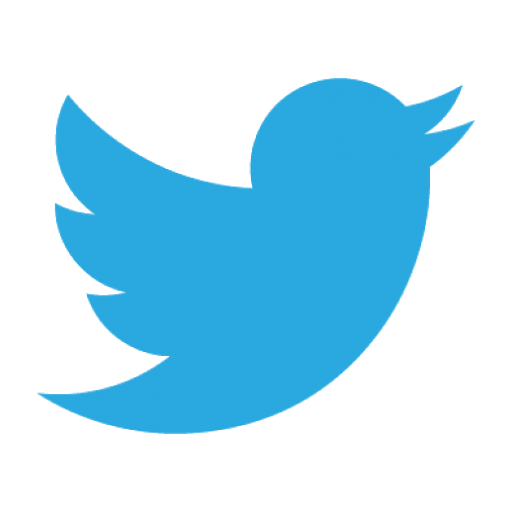 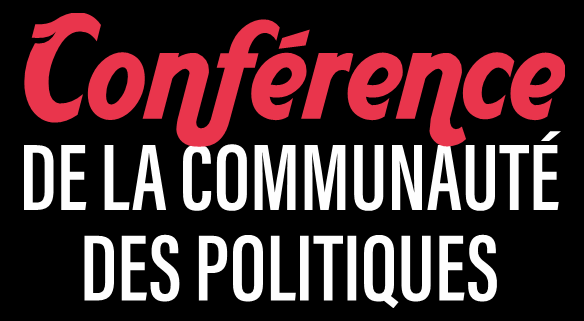 Andrea Siodmok @andreasiodmok
Politique publique intégrée:
une perspective britannique

UK Cabinet Office - Policy Lab & Open Government Team
Joignez-vous à la conversation!	@policommpoli	 #commpoli
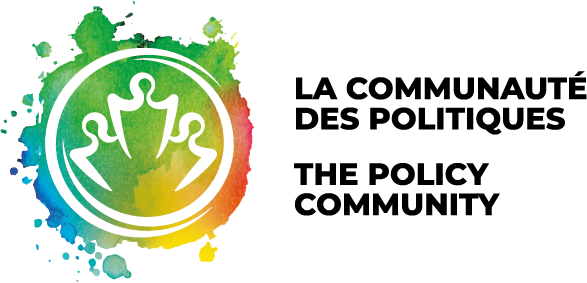 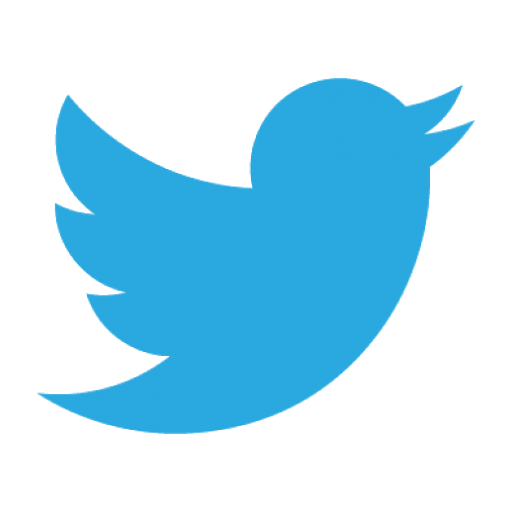 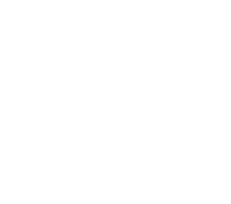 Réaliser un changement dans des environnements de politique complexes 
Étudier la boîte à outils du « gouvernement en tant que système »

Mars 2020
Ottawa
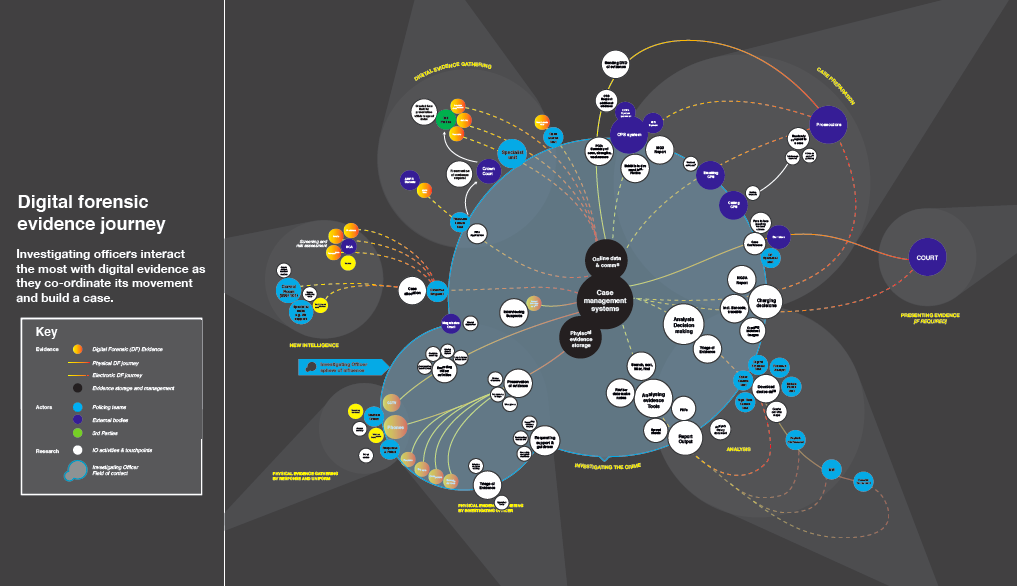 Dre Andrea Siodmok FRSA, Directrice adjointe, Unité de l’innovation en matière de politiques
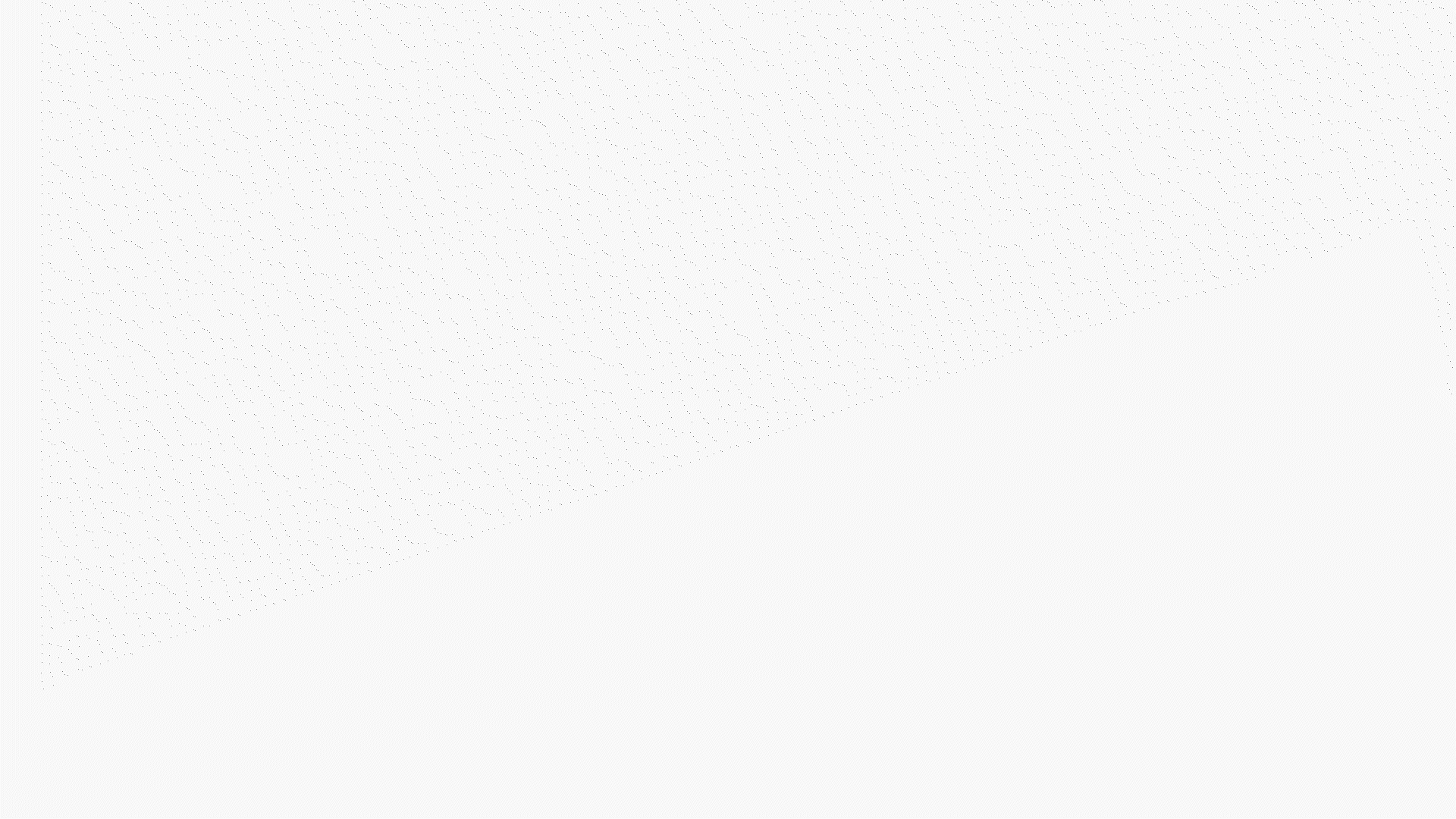 [Speaker Notes: GIF]
Nous croyons en la création de meilleures politiques

En tant que fonctionnaires, nous servons le gouvernement, quelle que soit sa couleur politique, au mieux de nos capacités et d’une manière qui préserve l’impartialité politique, quelles que soient nos opinions et croyances politiques personnelles. Chez Policy Lab, nous pensons que les politiques gouvernementales futures devraient être élaborées de manière ouverte et inclusive avec empathie et être éclairées par les besoins présents et futurs.
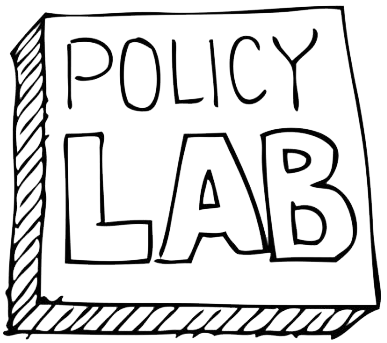 [Speaker Notes: What about period of transfer or changes ? How can policy makers adapt to uncertain periods and maintain a high standard of impartiality?]
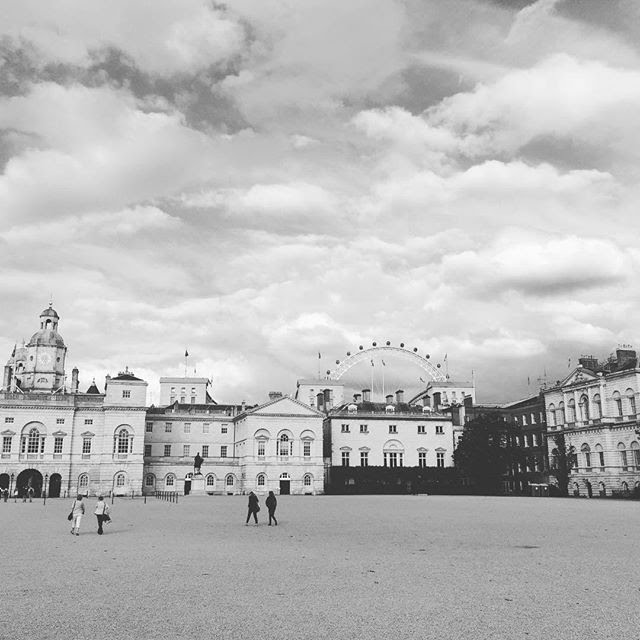 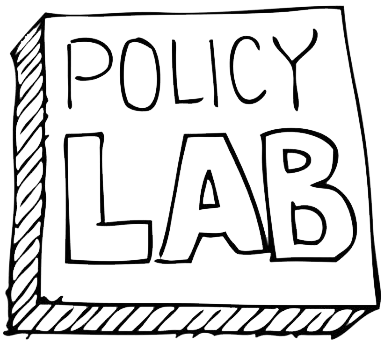 ‹#›
Stephen, art, science, politique
Rachel, anthropologie
Camilla, conceptrice stratégique
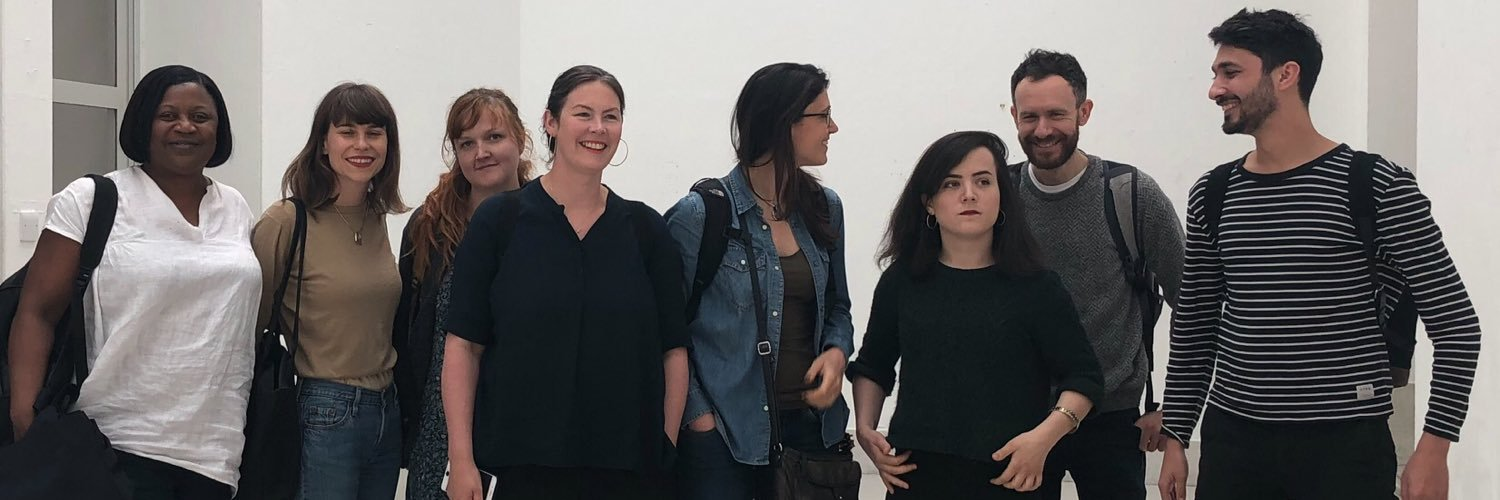 Sanjan, PP&E et conception
Gina, SKYrooms
Kyna, vidéo-ethnographe
Solene, ethnomusicologue
Pauline, gestionnaire de recherche
Andrea, directrice adj.(Lab, SKYrooms et Équipe de l’innovation ouverte)
Annie, politique étrangère
Vanessa, culture visuelle et ethnographie
Vasant, chef du laboratoire
Nina, conception spéculative
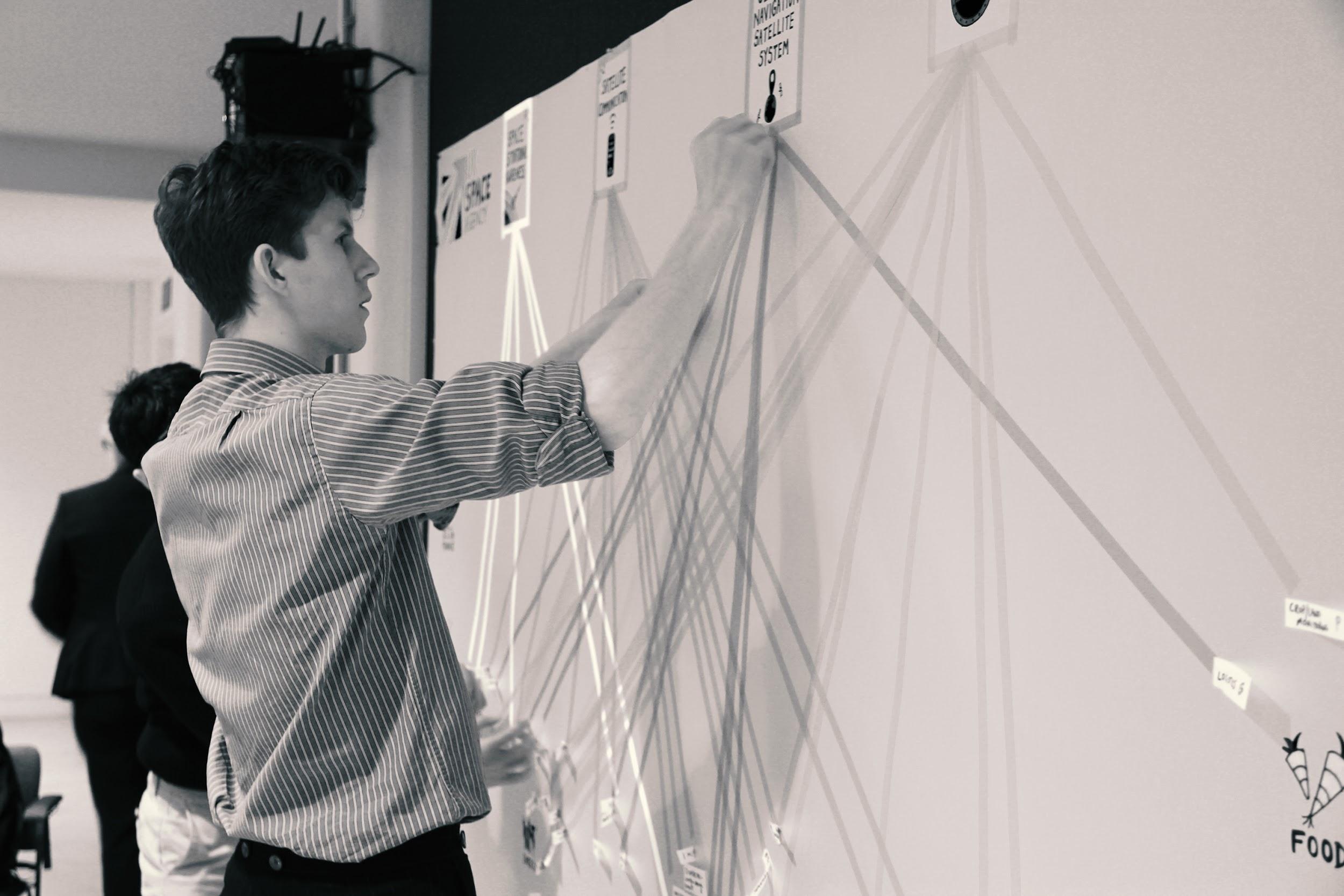 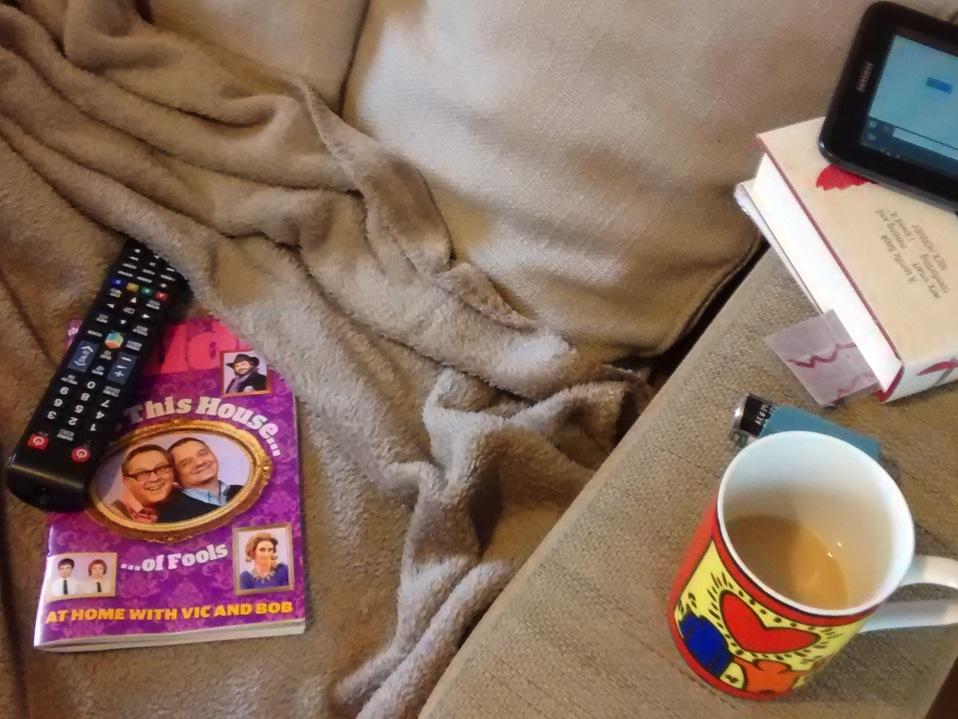 [Speaker Notes: with thick data from ethnography with service users, GPs, JCP workers etc. The data scientist and ethnographer kept in close contact so that the ethnographer could test out any hypothesis the data science revealed and visa versa. For example, the data science revealed that mental health was a larger risk factor for men going off work than women, and there is a close tie between mental and physical health. This played out in the ethnography with a woman from Stoke Newington who had been battling with depression for years – but staying in work - saying she was relieved when she got breast cancer as it allowed her to go to her boss with a physical issue, get time off, and deal with them both. Equally the ethnography found that people had many non-health related issues….]
Échelle de l’analytique des politiques
Comment y- arriverons nous?
Analytique normative
Que va-t-il se passer?
Pourquoi est-ce arrivé?
Analytique prédictive
Vision
La capacité de créer un aperçu de quelque chose au-delà des limites du présent en combinant diverses données externes.
Qu'est-ce qui se passe?
Analytique diagnostique
Prospective 
La capacité de prédire ce qui sera nécessaire ou ce qui pourrait arriver dans l’avenir.
Qu’est-il arrivé?
Analytique d’enquête
Intuition 
La capacité de
acquérir une compréhension exacte et approfondie de quelque chose.
Analytique descriptive
Surveillance
Les moyens d’évaluer quelque chose au moyen d’indicateurs, d’automatismes régulateurs et de données d’établissement des normes.
Jugement après coup
La capacité de comprendre une chose seulement après qu’elle se soit produite ou développée.
Volatilité, incertitude, complexité et ambiguïté croissante
Adapté de Gartner
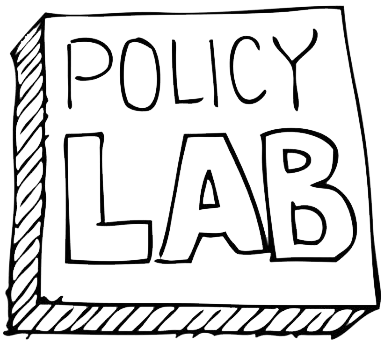 Travailler au-delà des limites
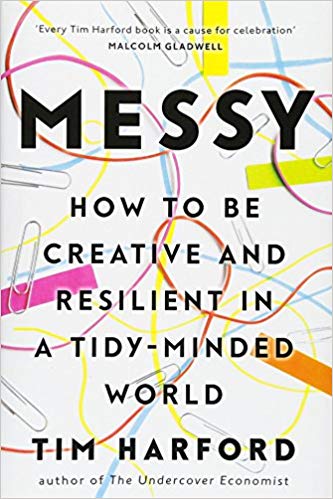 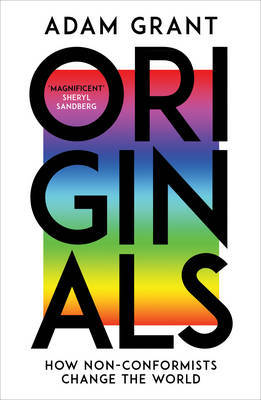 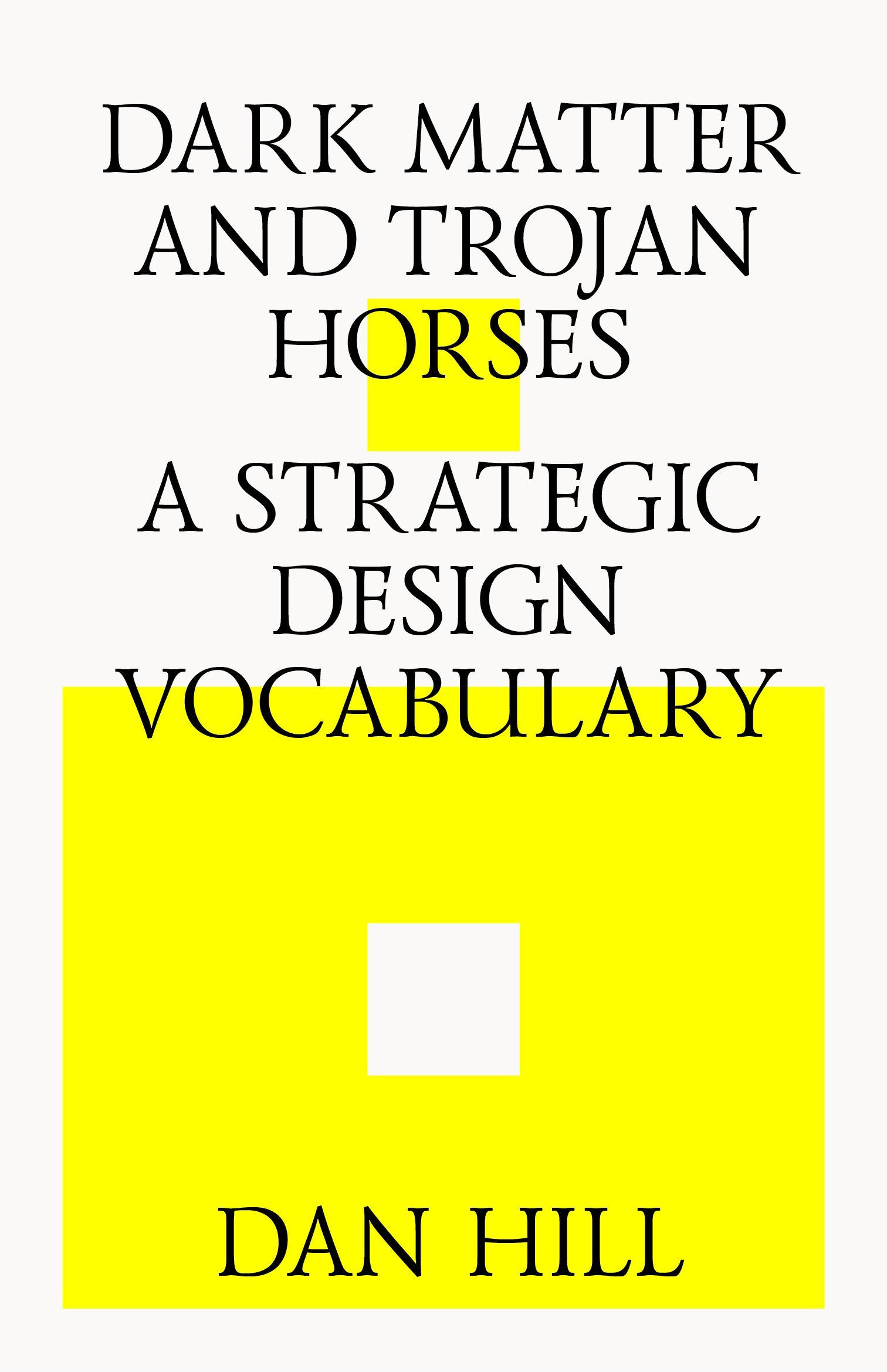 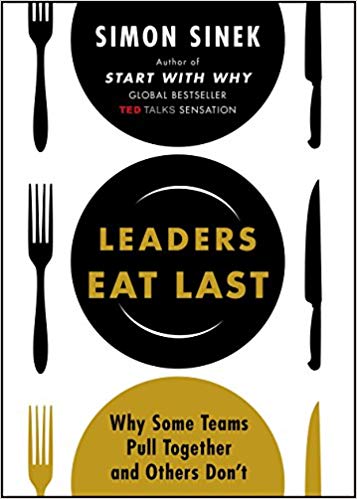 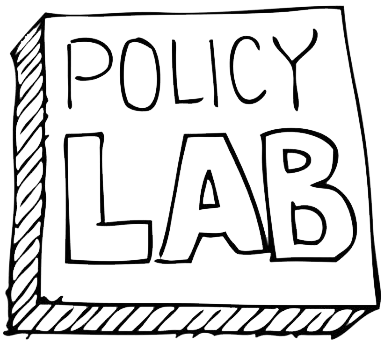 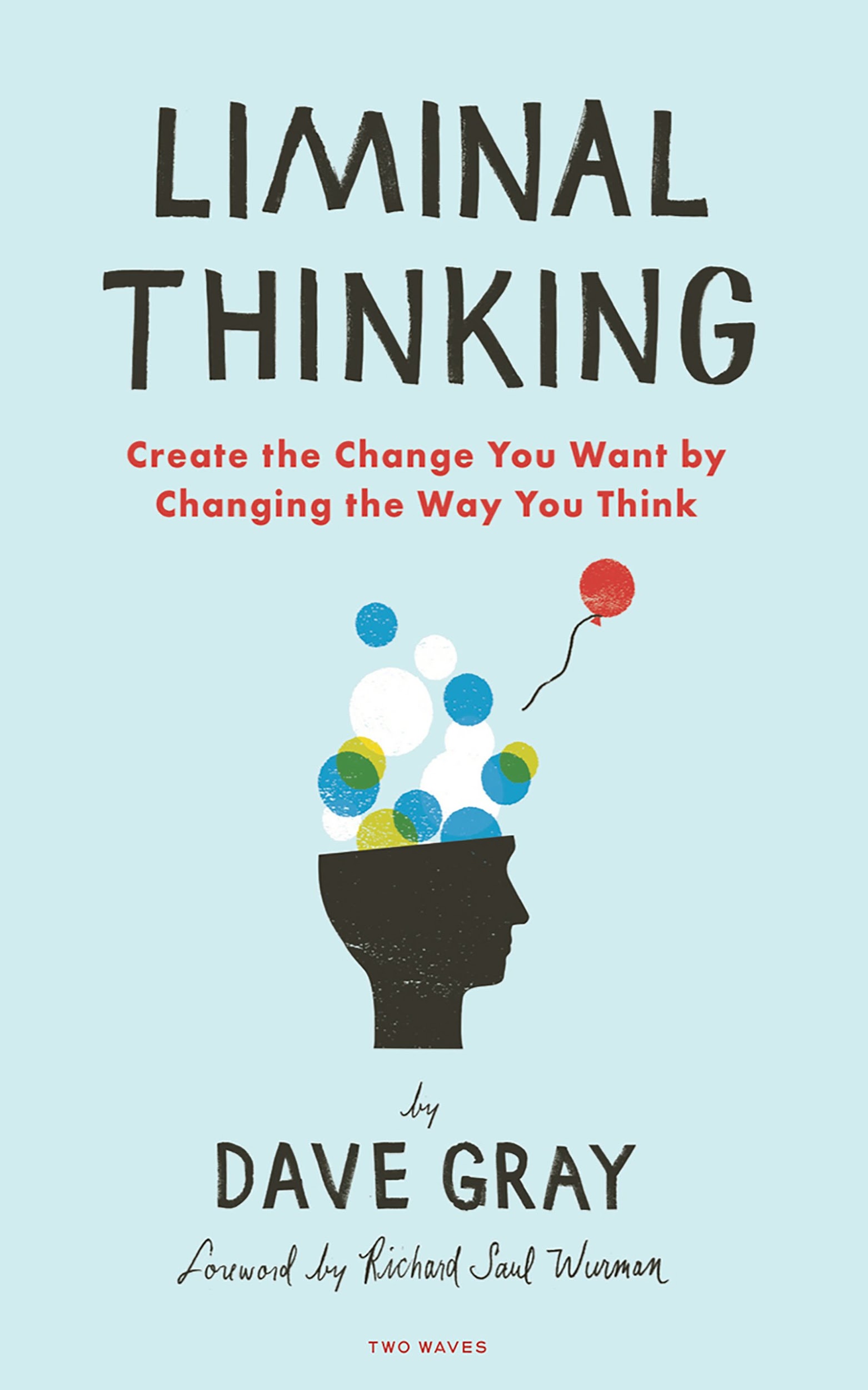 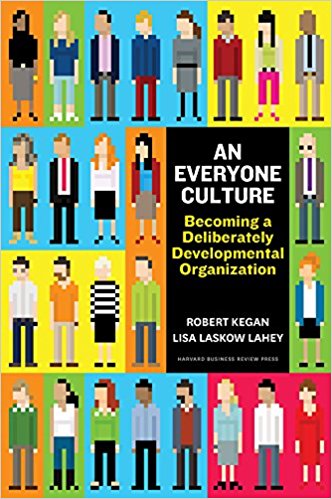 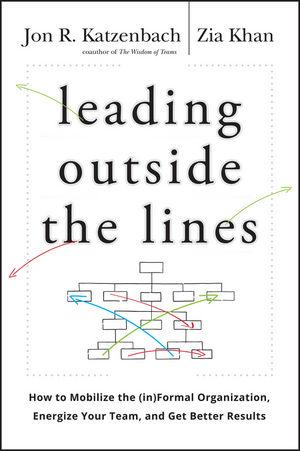 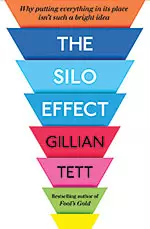 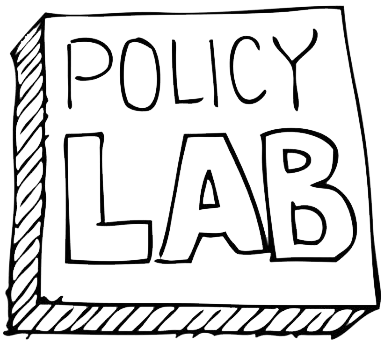 En termes simples, les gouvernements ont du mal à résoudre les gros problèmes complexes en grande partie parce que les gouvernements ont été organisés en collections de silos verticaux étroitement ciblés.
Abandoning Silos (2018)
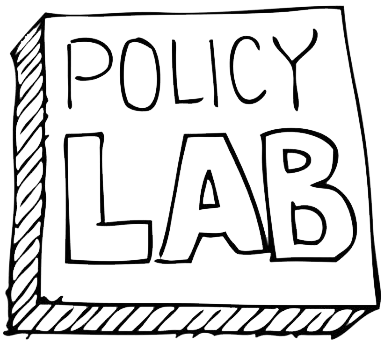 La façon dont les gens réagissent aux limites (réelles ou perçues) est la clé de l’action dans les systèmes complexes.
Incitatifs individuels
Réseautage / Réseaux sociaux
Structures formelles
‹#›
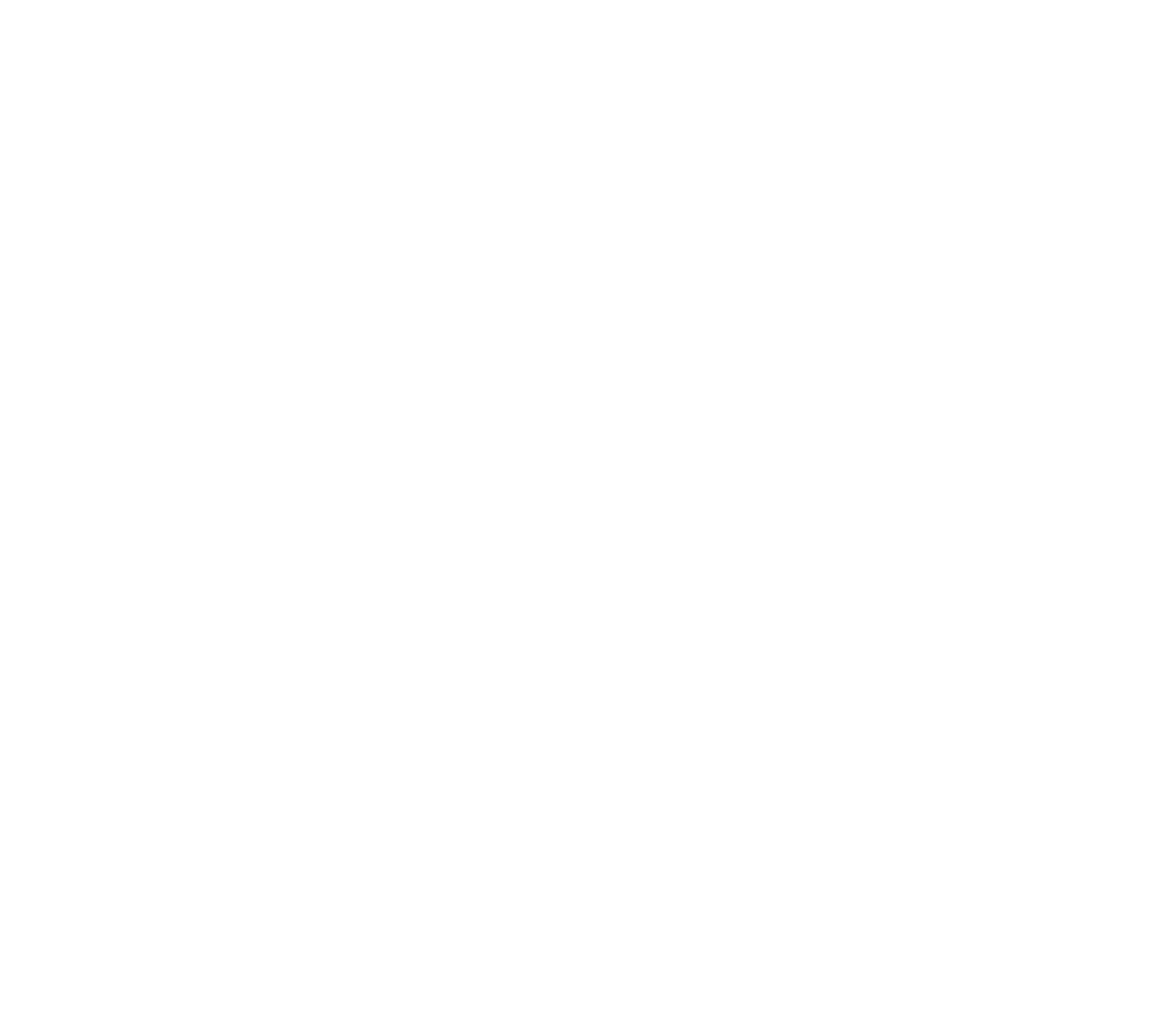 Expédition intelligente
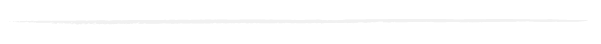 Conception spéculative
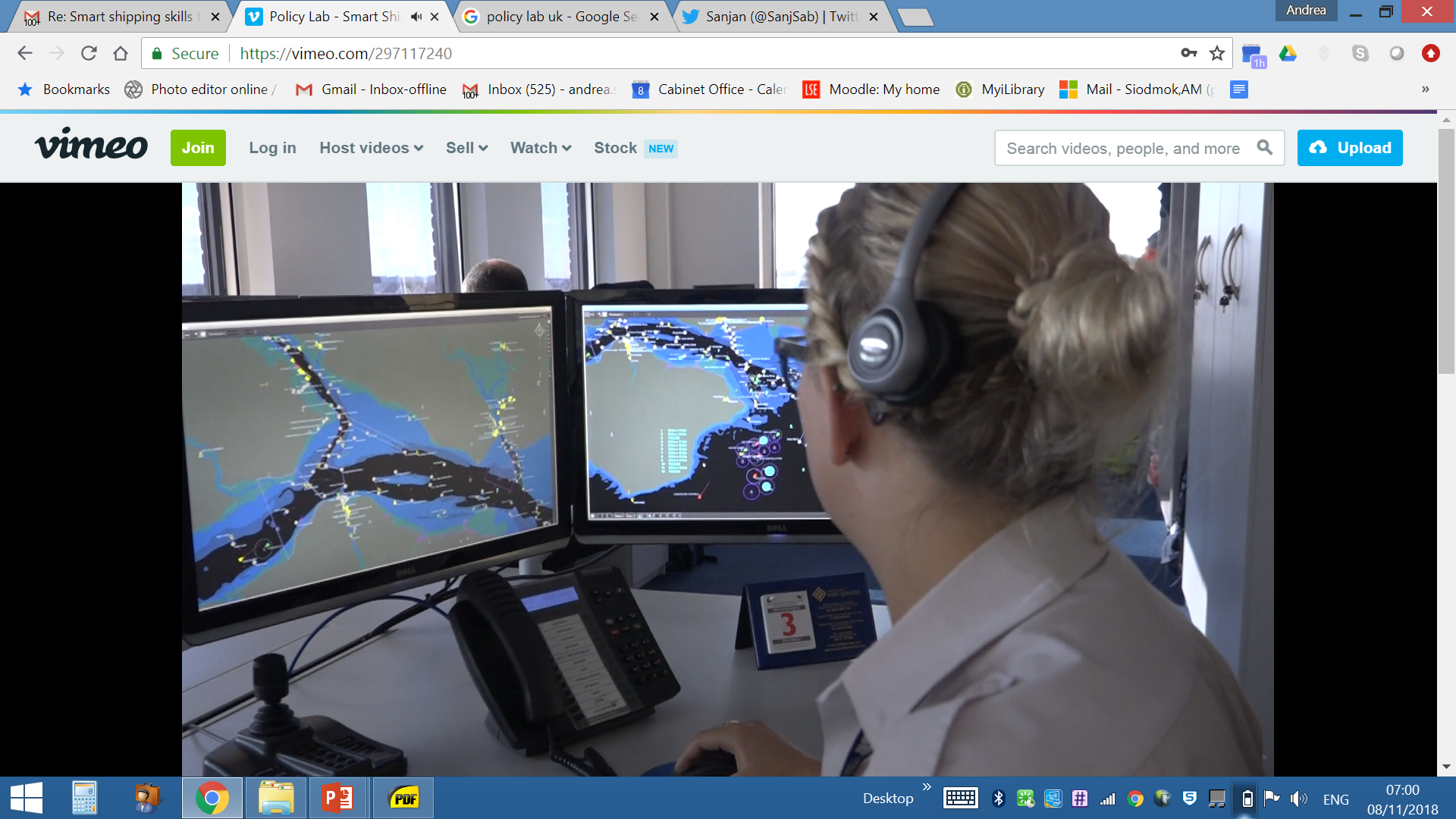 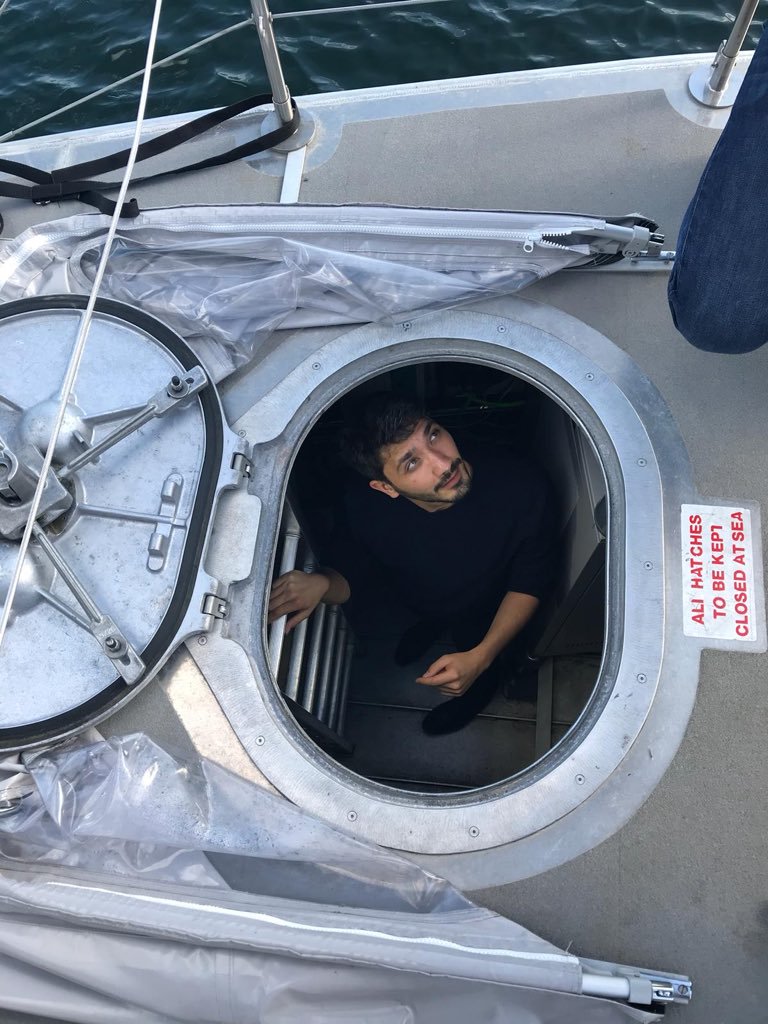 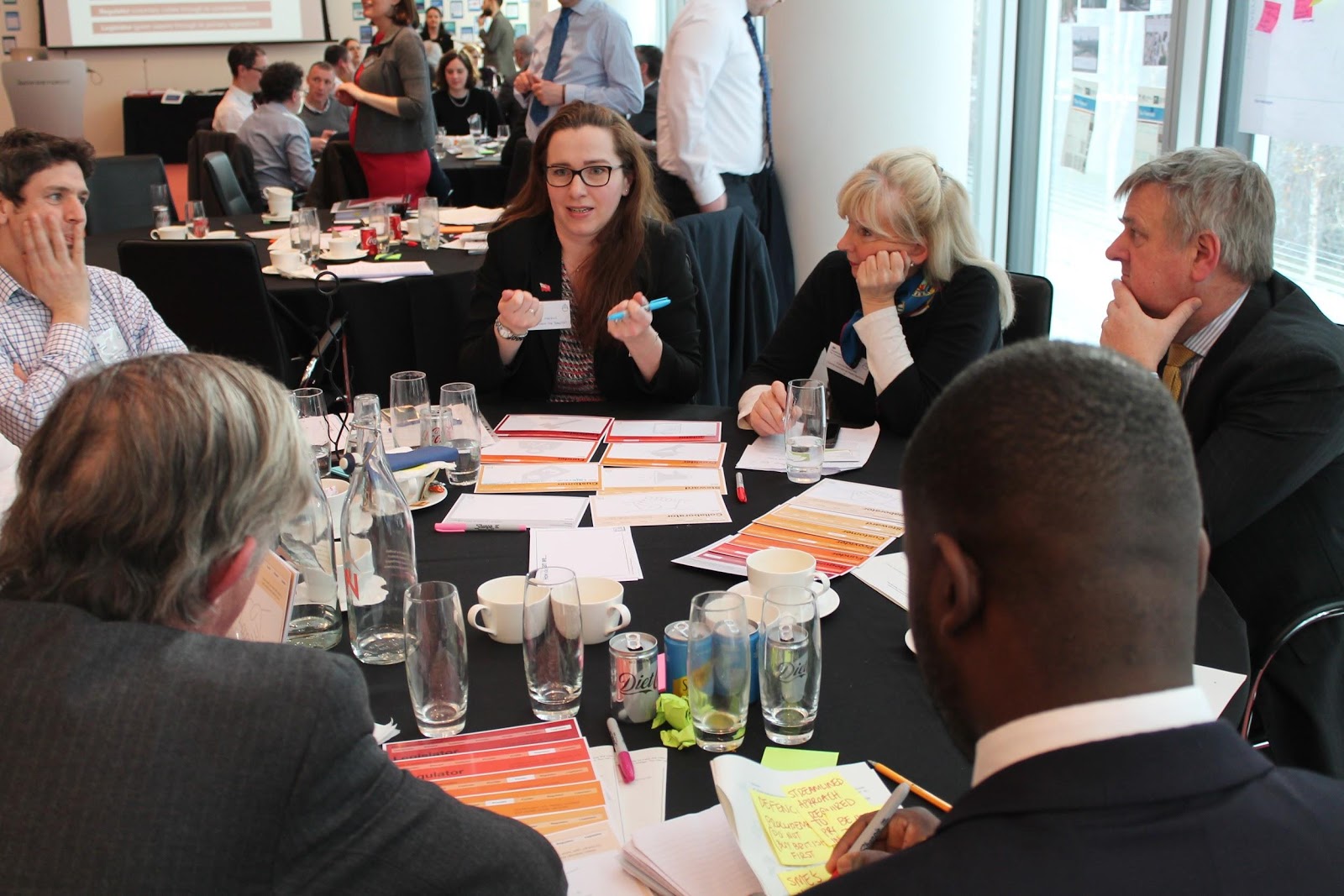 [Speaker Notes: 10]
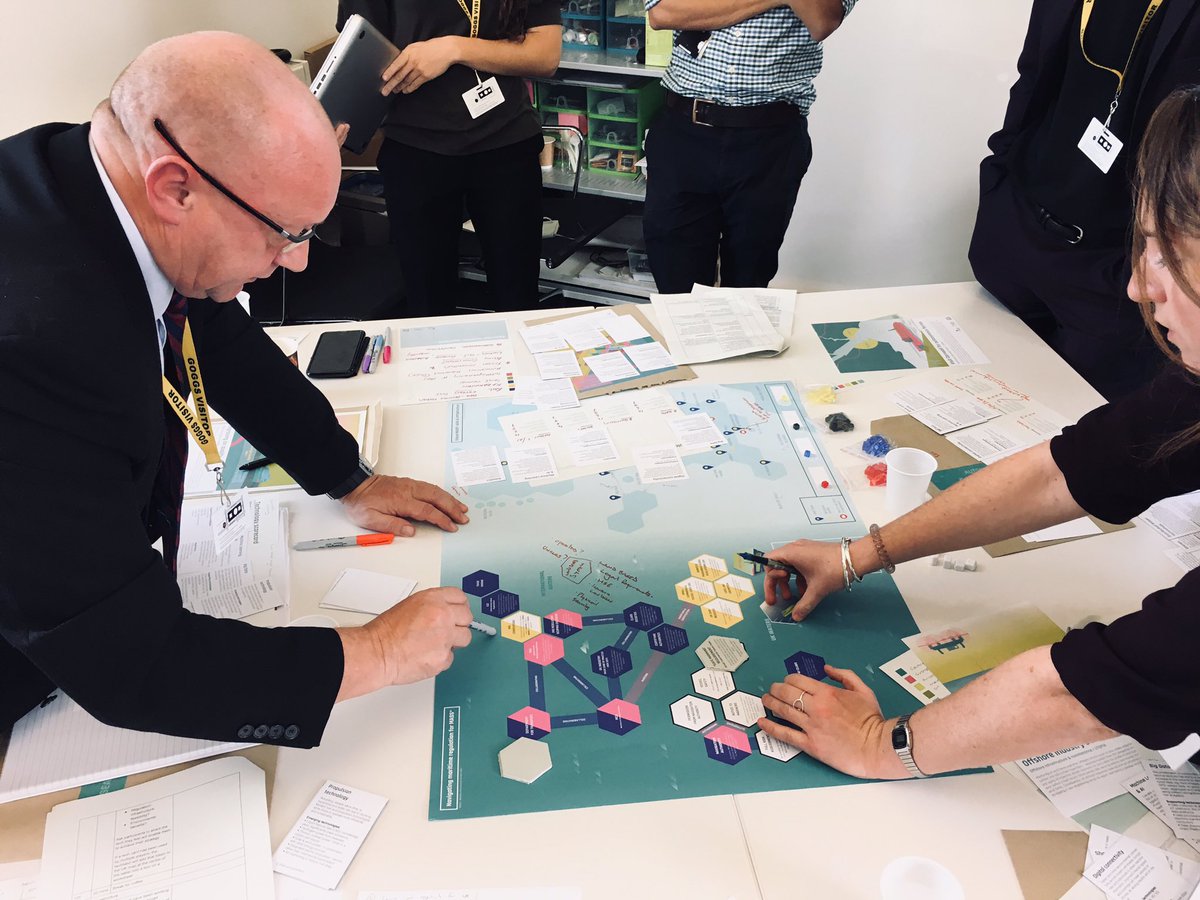 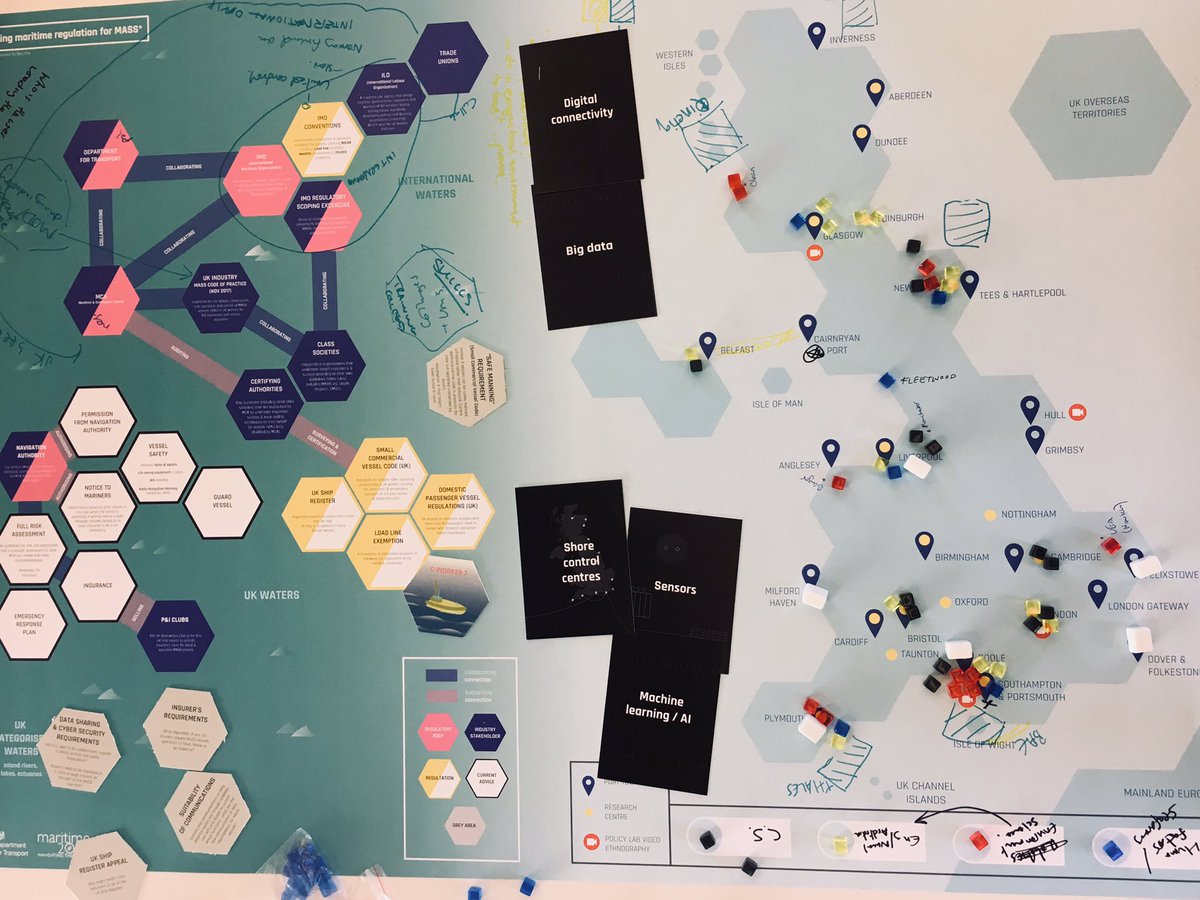 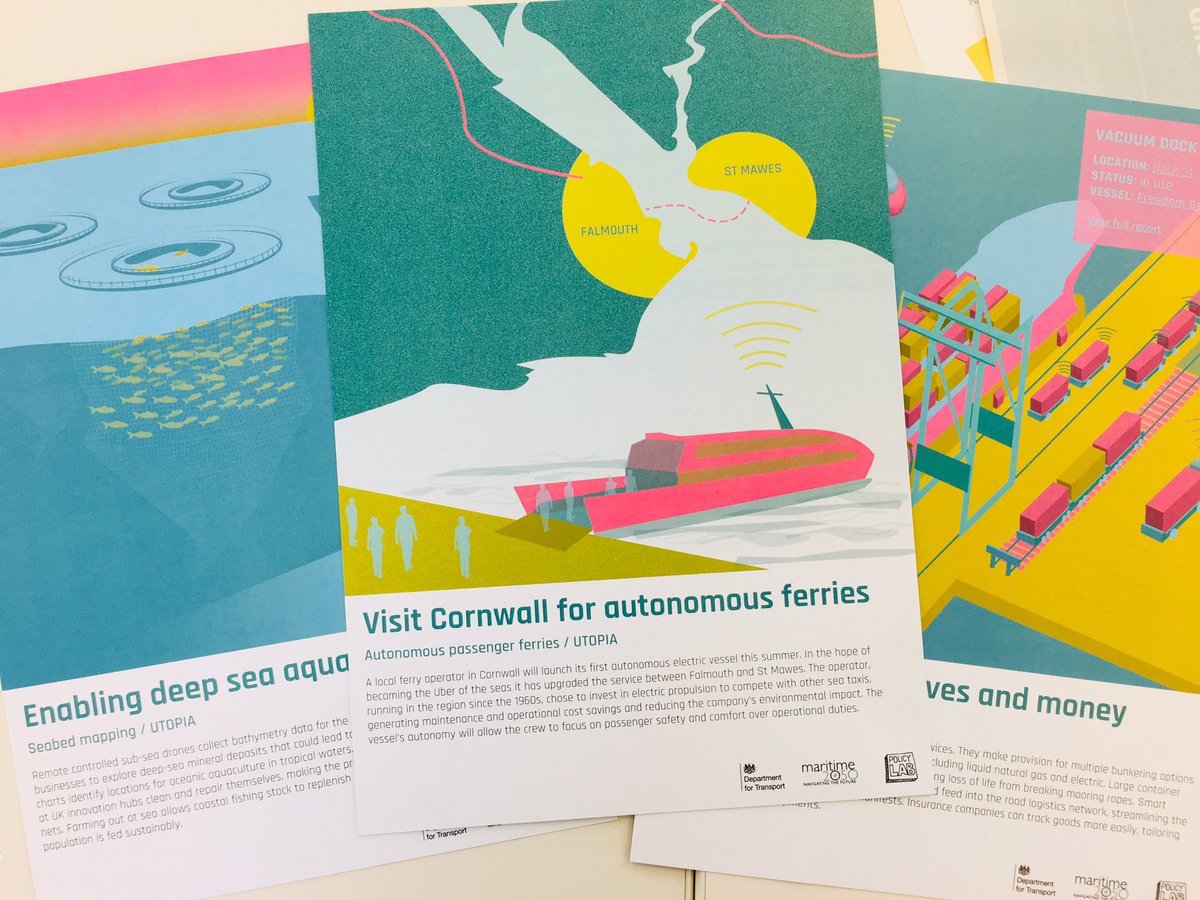 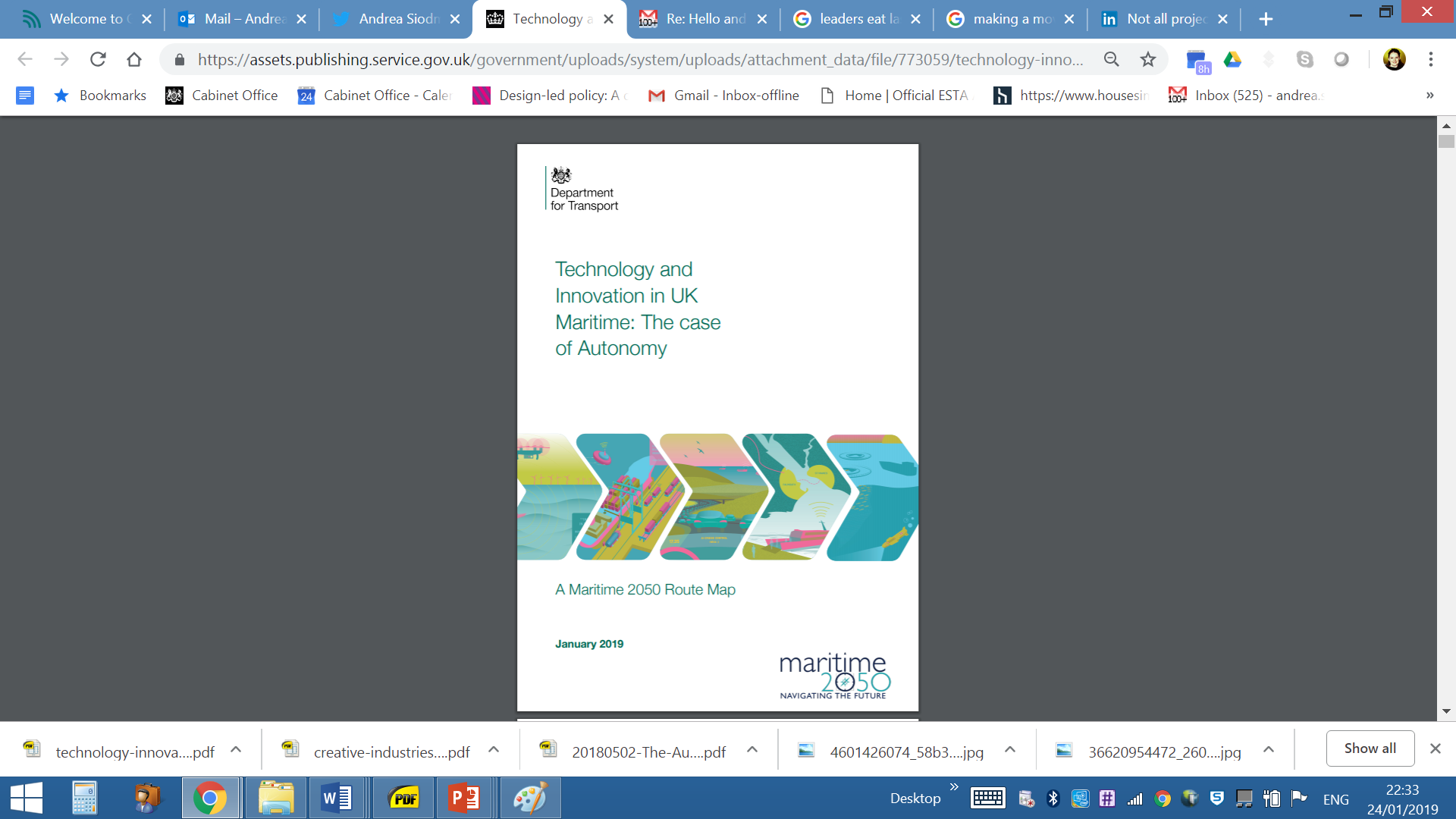 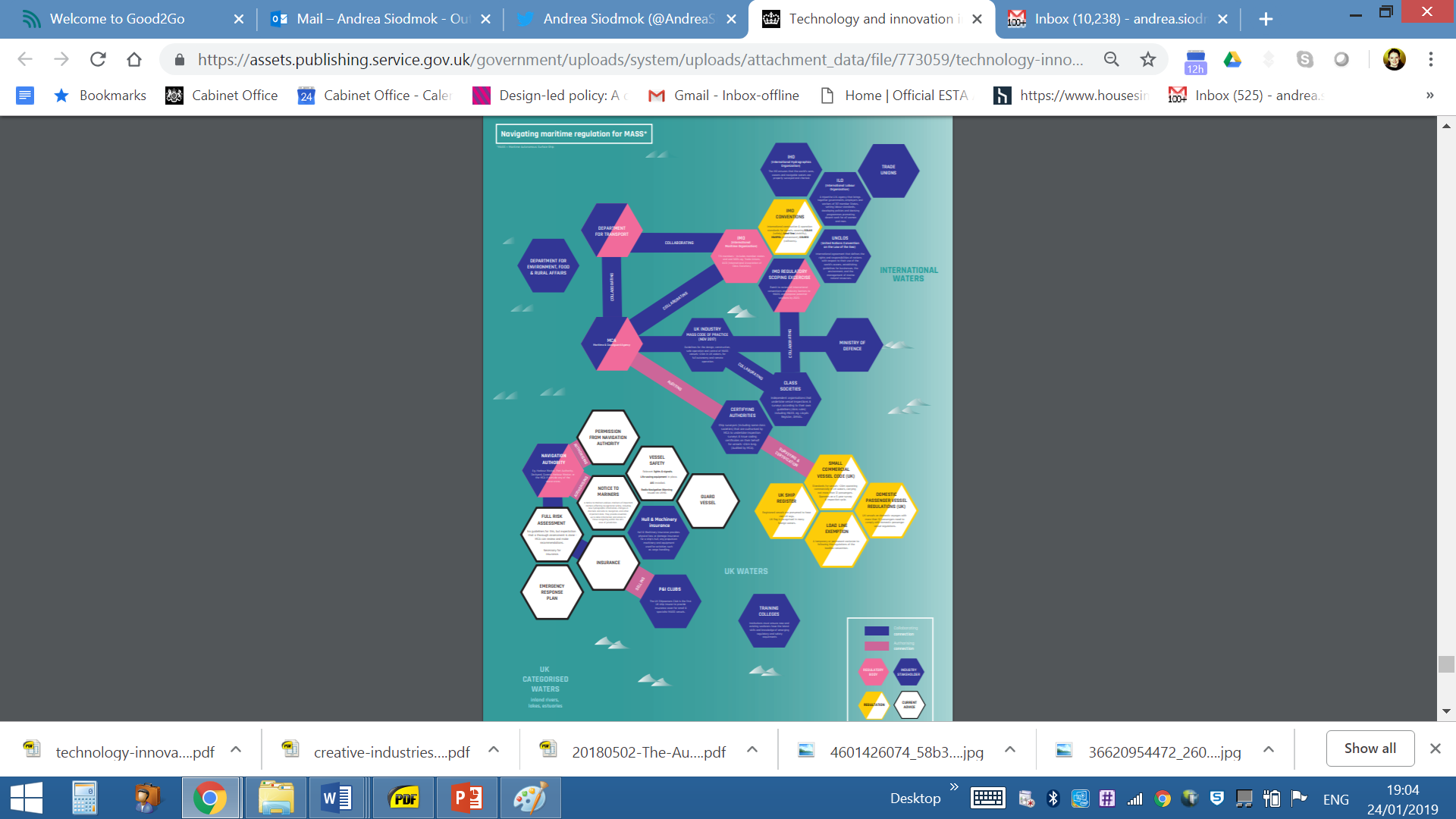 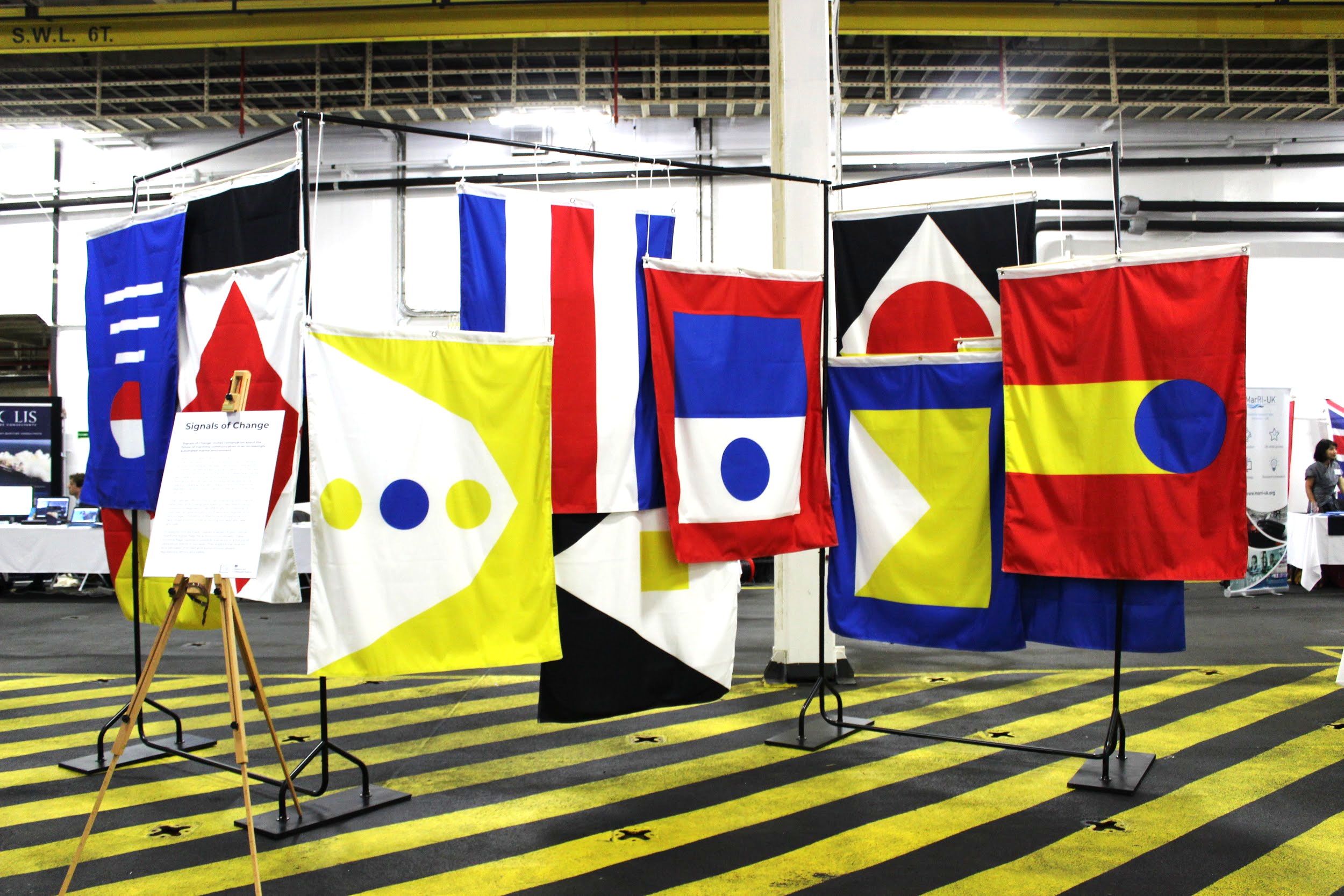 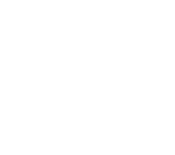 Design spéculatif
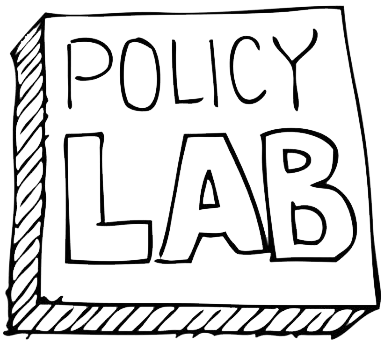 Présentation de la boîte à outils du « gouvernement en tant que système » pour aborder les défis intersectoriels complexes.
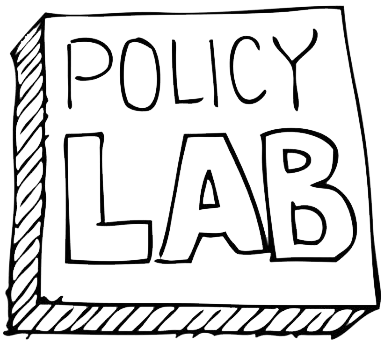 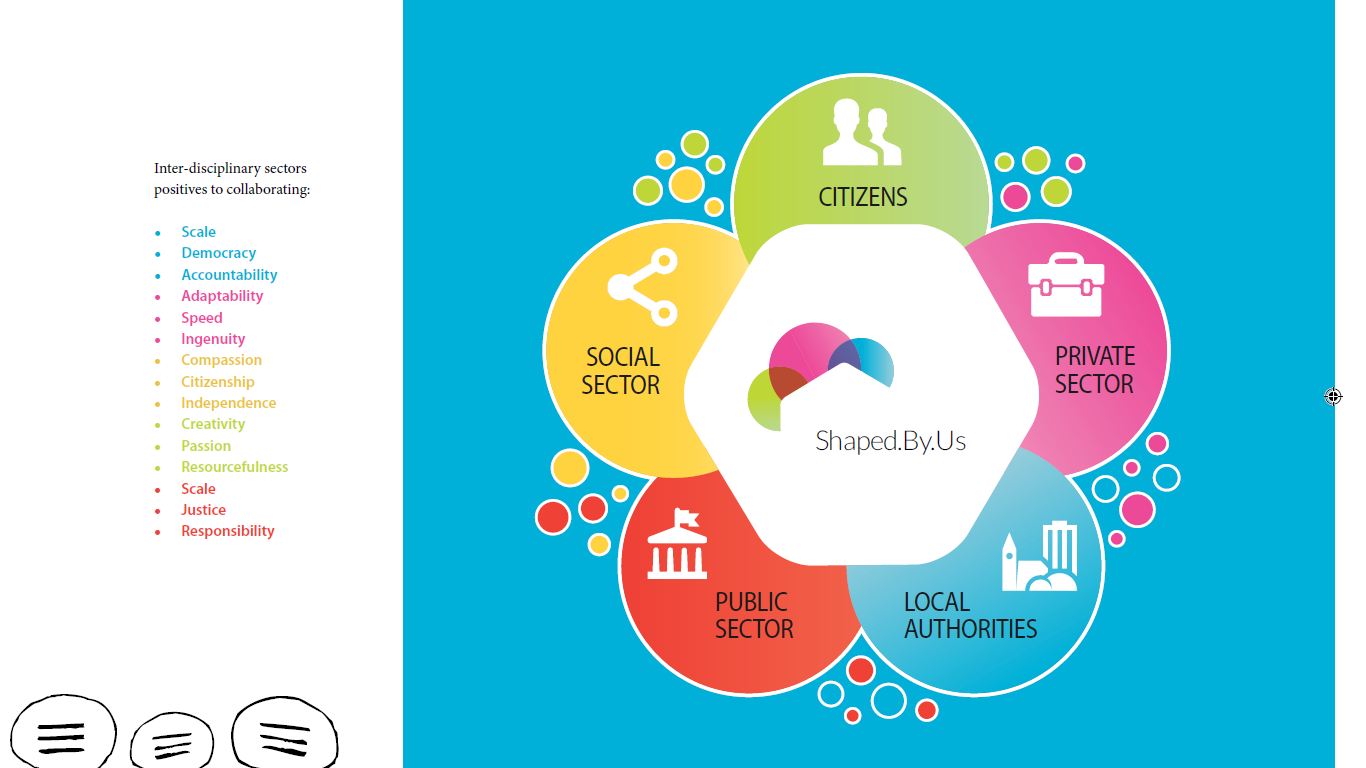 CHANGEMENT SYSTÉMIQUE
dans une économie mixte
Adapté de Nick Jankel
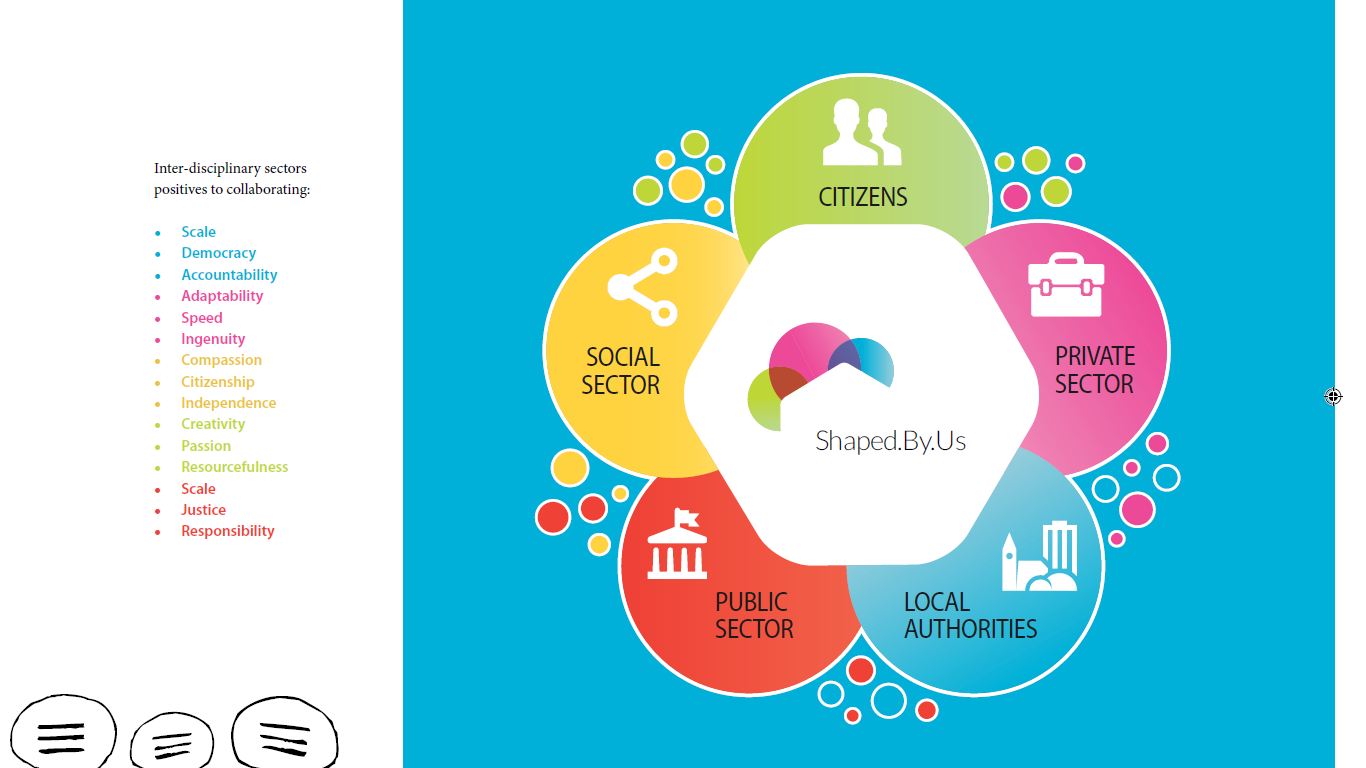 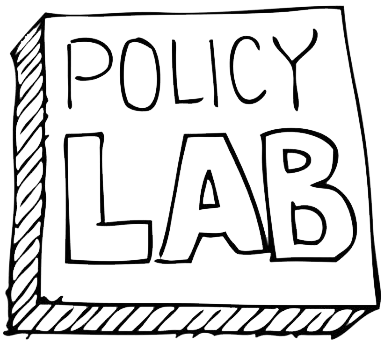 Passionnés
Ont de l’empathie
Débrouillards
POSITIVES
Bienveillant
Résilient
Fait preuve d’entrepreneuriat
Adaptable
Efficient
Ingénieux
Déterminé
Fiable
Extensible
Démocratique
Responsable
Civique
Adapté de Nick Jankel
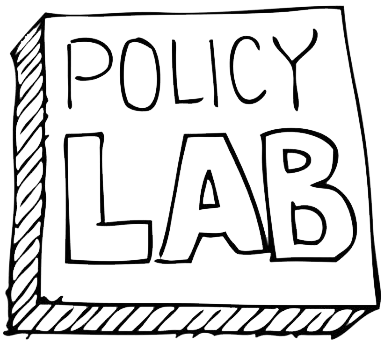 (Personnes ouvertes aux possibilités d’apprentissage)
(Opinion de la personne la mieux payée)
OPMP
POPA
Leadership hiérarchique
Leadership adaptatif
[Speaker Notes: one of the biggest barriers to more evidence-based and data-driven decision-making]
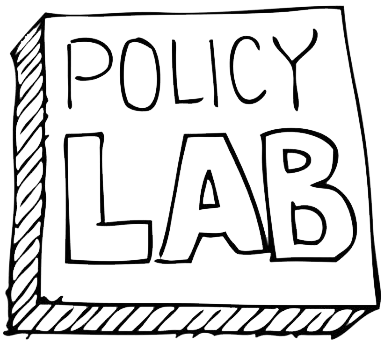 (Opinion de la personne la mieux payée)
(Personnes ouvertes aux possibilités d’apprentissage)
Compétitif
Collaboratif
Modèle de la rareté
Modèle de l’abondance
[Speaker Notes: one of the biggest barriers to more evidence-based and data-driven decision-making]
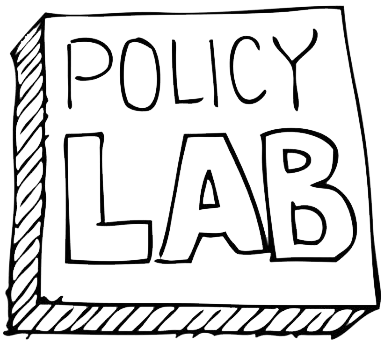 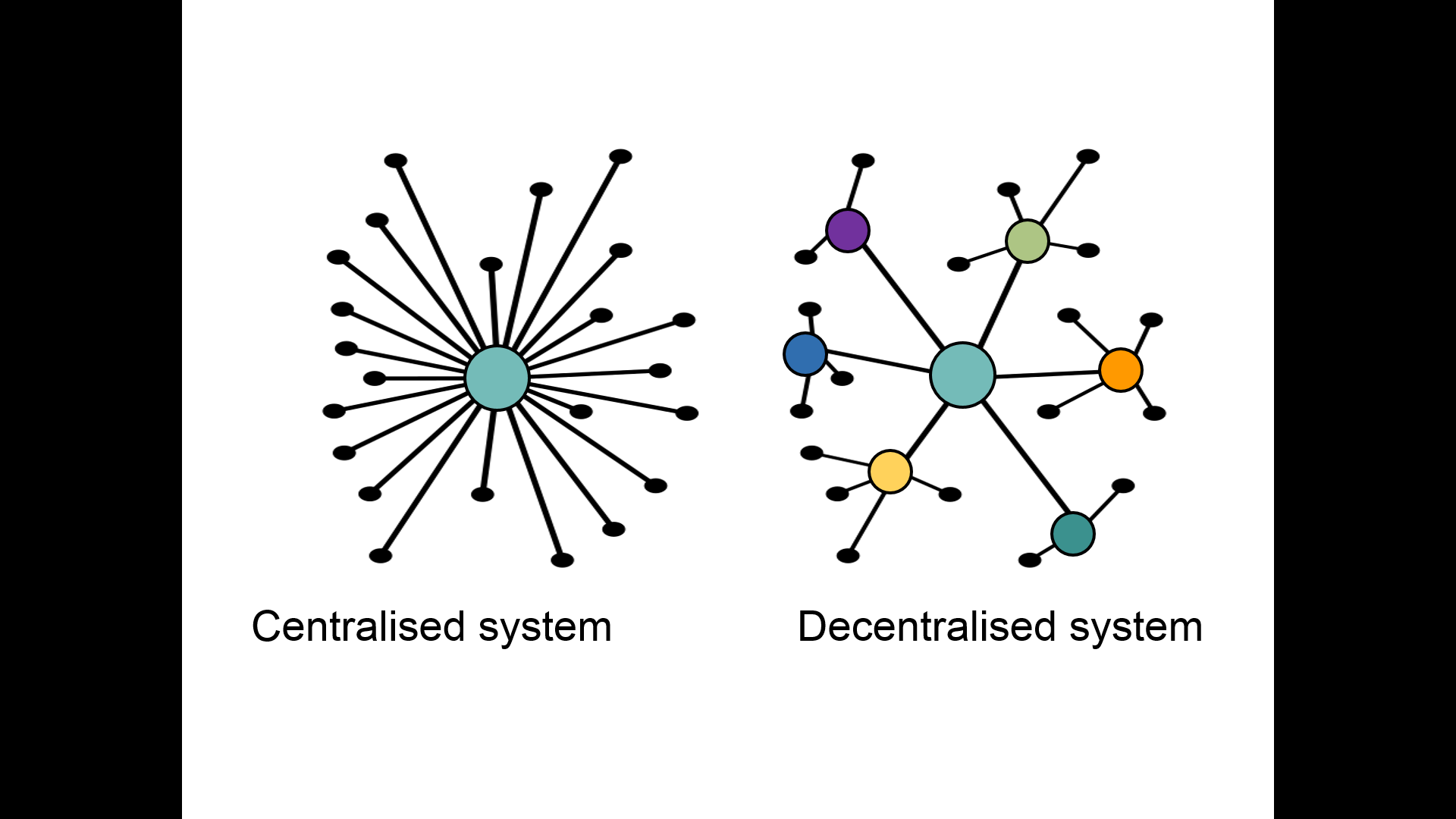 Système centralisé		Système décentralisé
Commandes et contrôle	Gérance
Descendant			Réseauté
En cascade			Agile
Responsabilité centralisée 	Responsabilité distribuée
Contrôle canalisé		Comportements émergents
[Speaker Notes: A decentralised system in systems theory is a system in which lower level components operate on local information to accomplish global goals. The global pattern of behaviour is an emergent property of dynamical mechanisms that act upon local components, such as indirect communication, rather than the result of a central ordering influence]
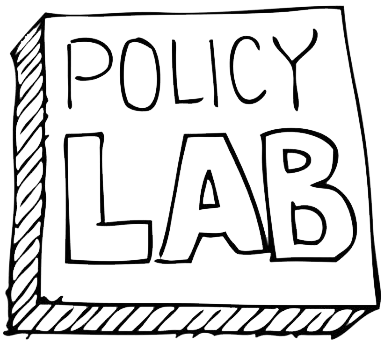 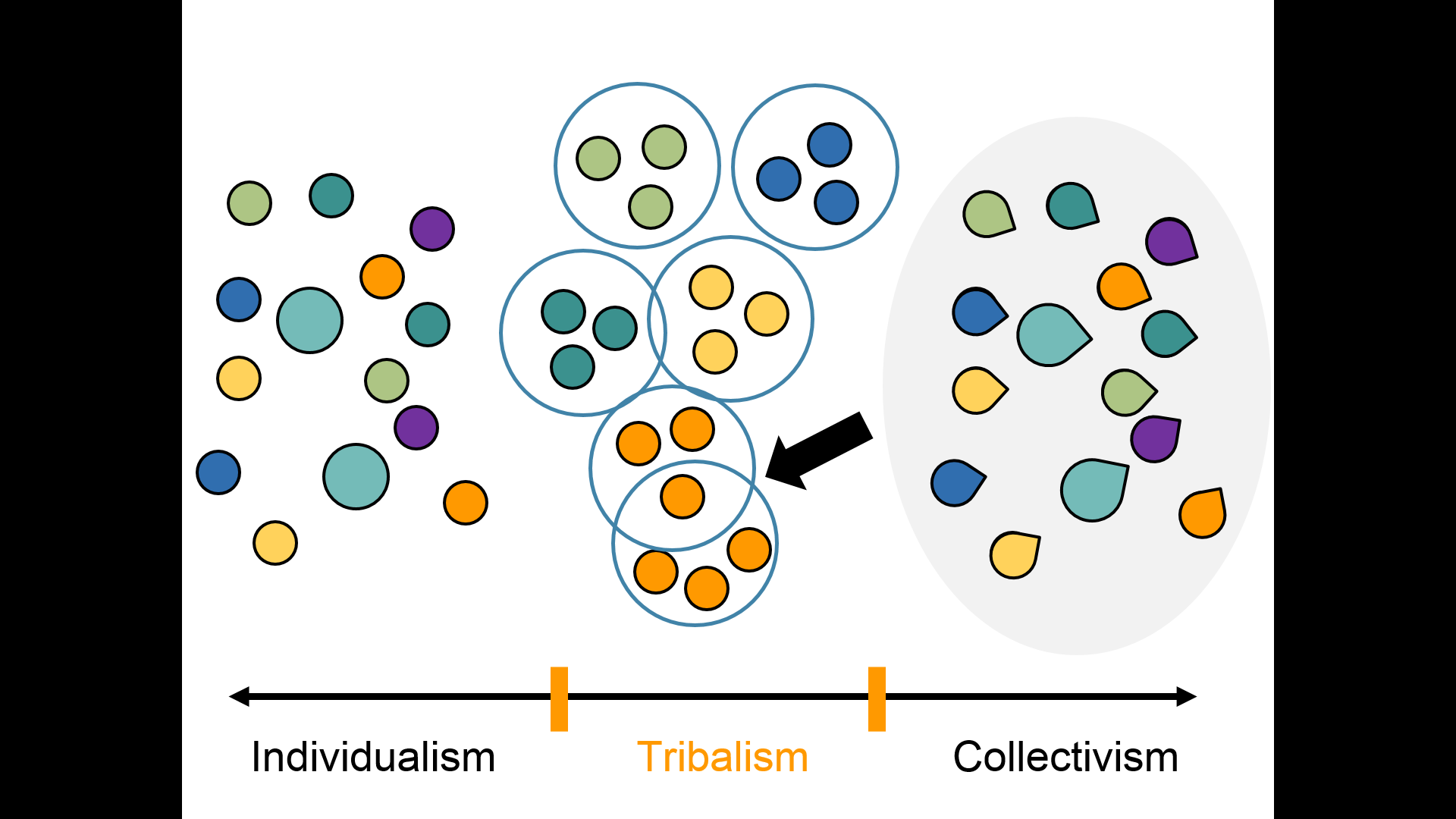 Individualisme           Esprit de clan           Collectivisme
[Speaker Notes: Horizontal hostility]
Quel sont les patrons sous-jacents dans l’ensemble du système des politiques?
Quels sont les pouvoirs communs à tous les silos?
Quels sont les rôles que nous conceptualisons et qui déterminent le comportement?
Comment pouvons-nous unifier les action de différents endroits pour obtenir de meilleurs résultats?
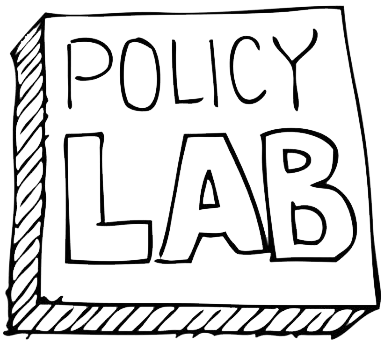 Quels sont les patrons sous-jacents dans l’ensemble du système des politiques?
Gouvernement central
International
Gouvernement local
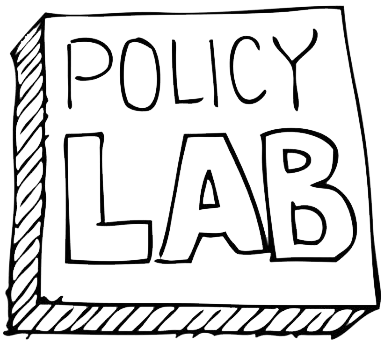 Quel processus s’applique dans l’ensemble du système des politiques?
Ressources
Élaborer
Concevoir
Mobiliser
Livrer
Contrôle
Influence
Soutenu tout au long du processus par des équipes multidisciplinaires de la politique et de la prestation
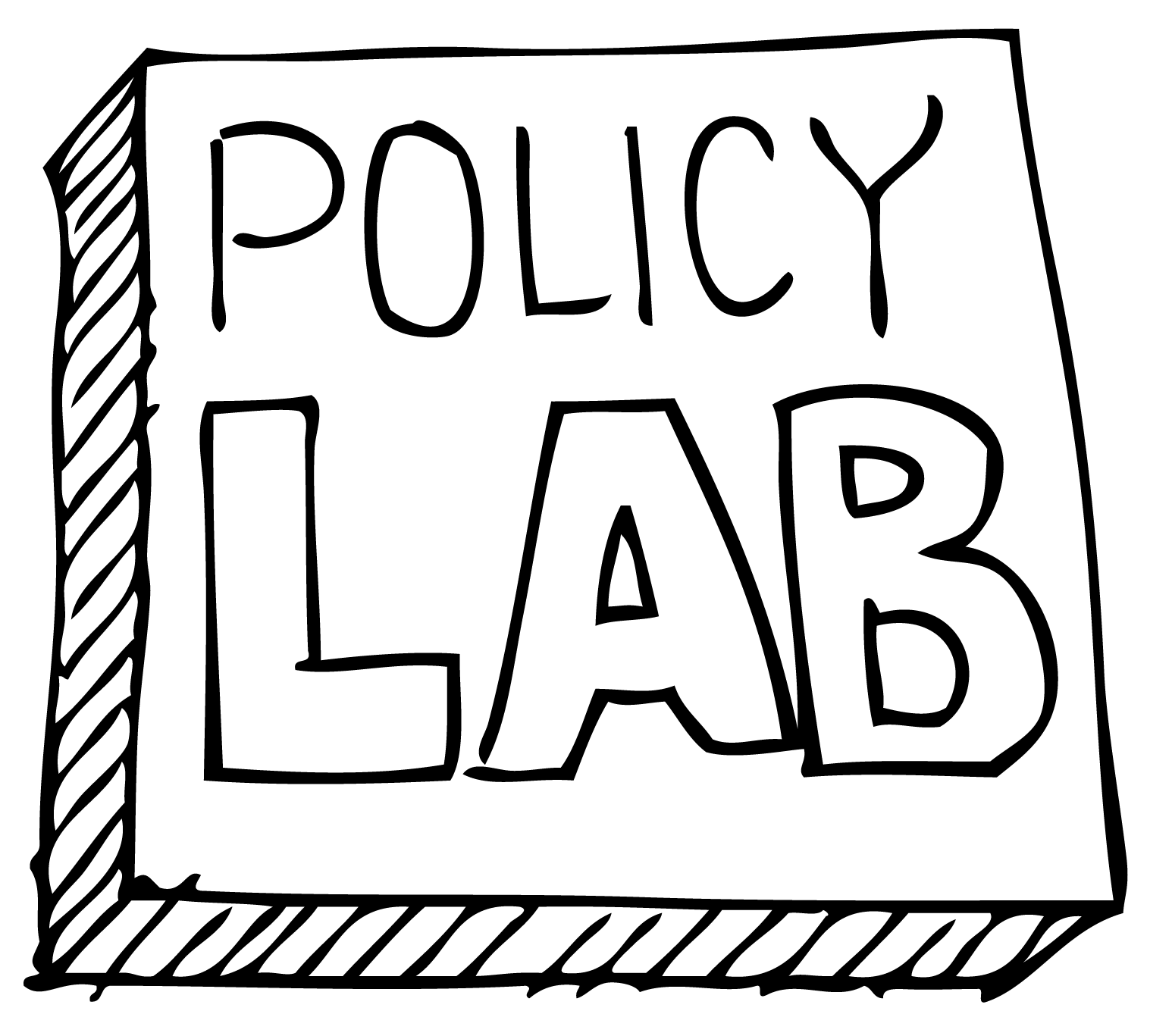 Styles d’action transversaux du « gouvernement comme un système »
Ressource
Livrer
Élaborer
Concevoir
Contrôle
Mobiliser
Influencer
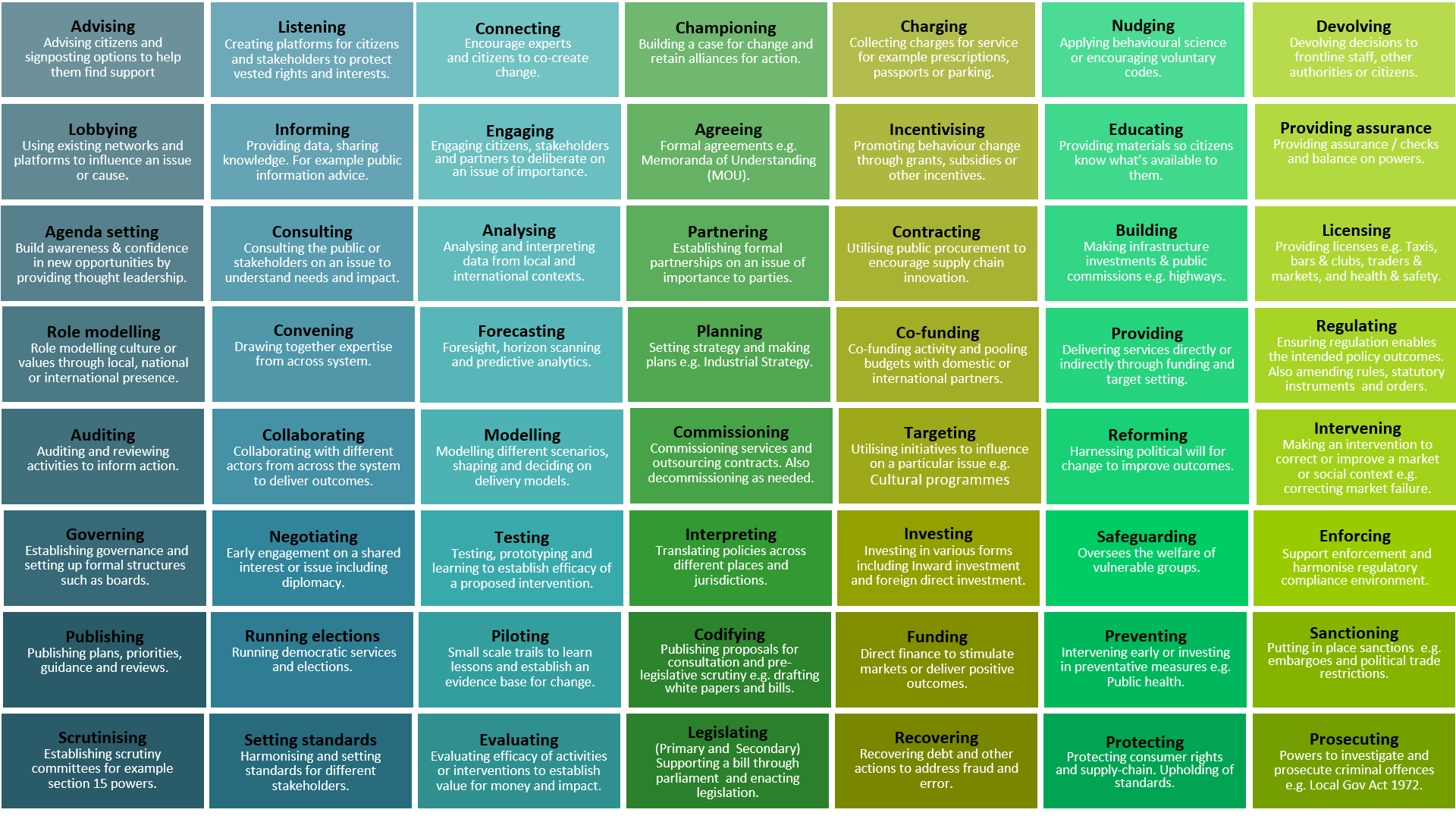 Des pouvoirs « plus souples » souvent partagés avec d’autres
Patrons d’action dans des contextes locaux, nationaux et internationaux
Des pouvoirs plus « formels » souvent associés aux gouvernements
Policy Lab DRAFT Feb 2020
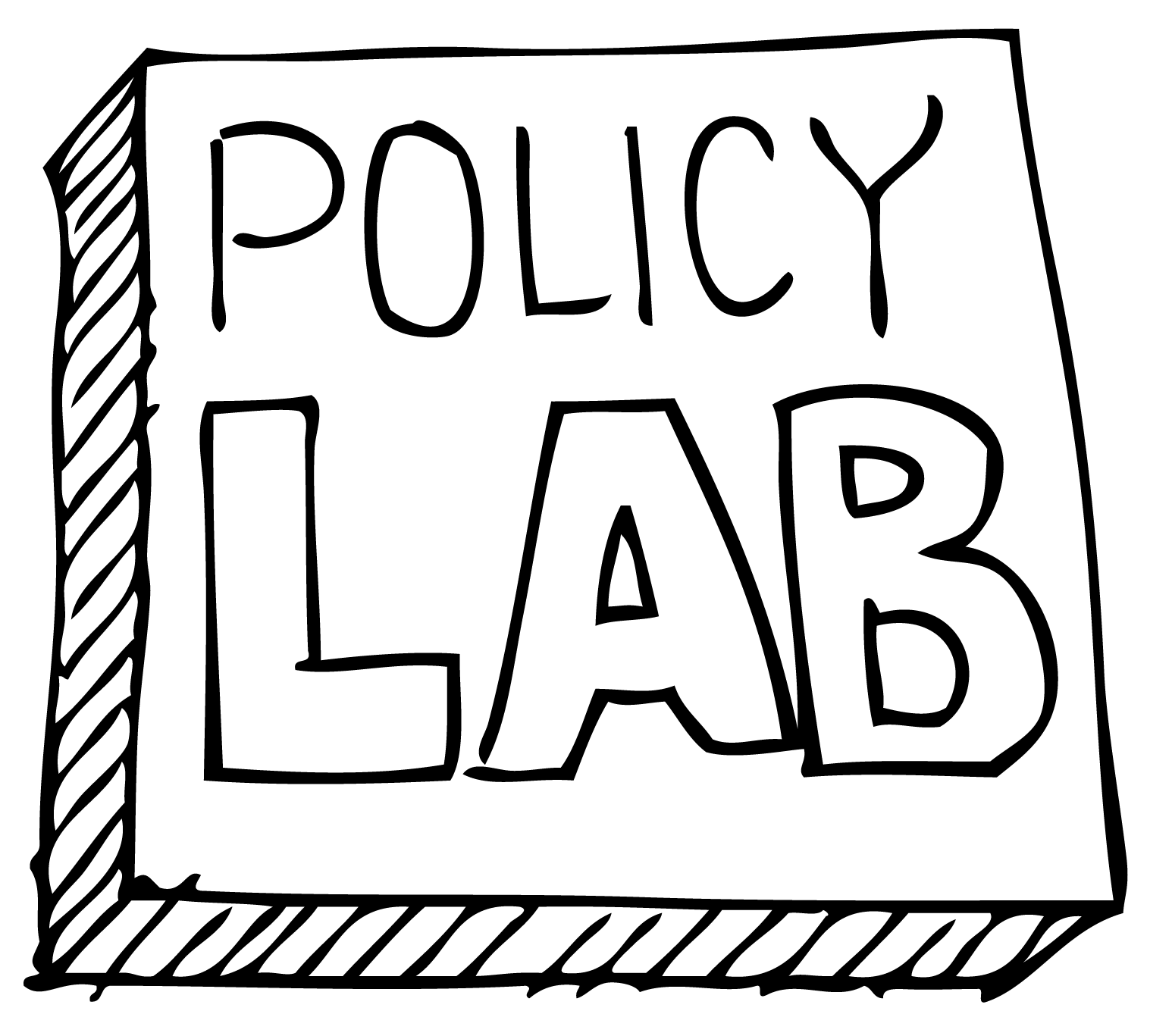 « Le gouvernement comme un système »
[Speaker Notes: Blue is common across local, central and international action]
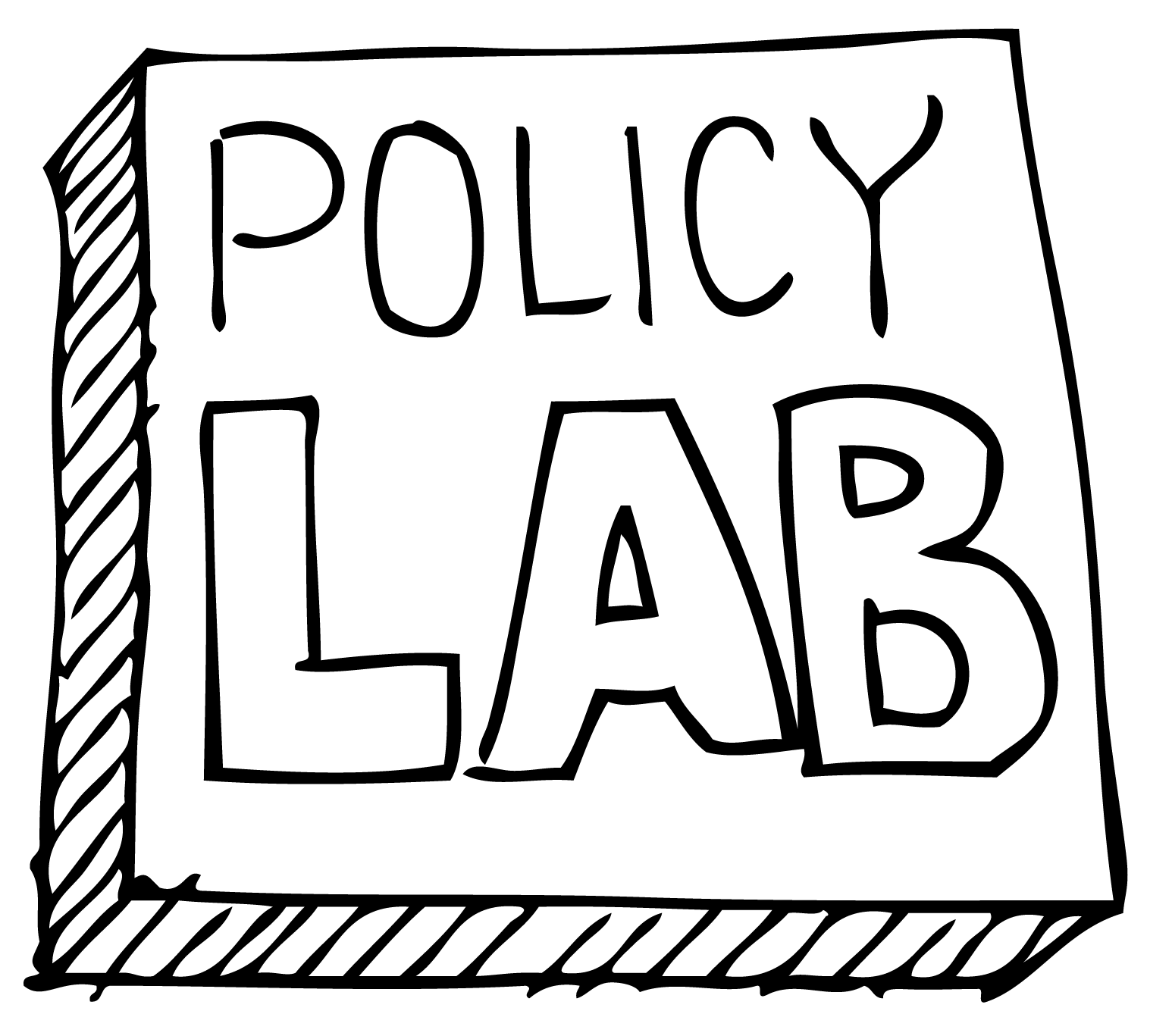 « Le gouvernement comme un système »
[Speaker Notes: Blue is common across local, central and international action]
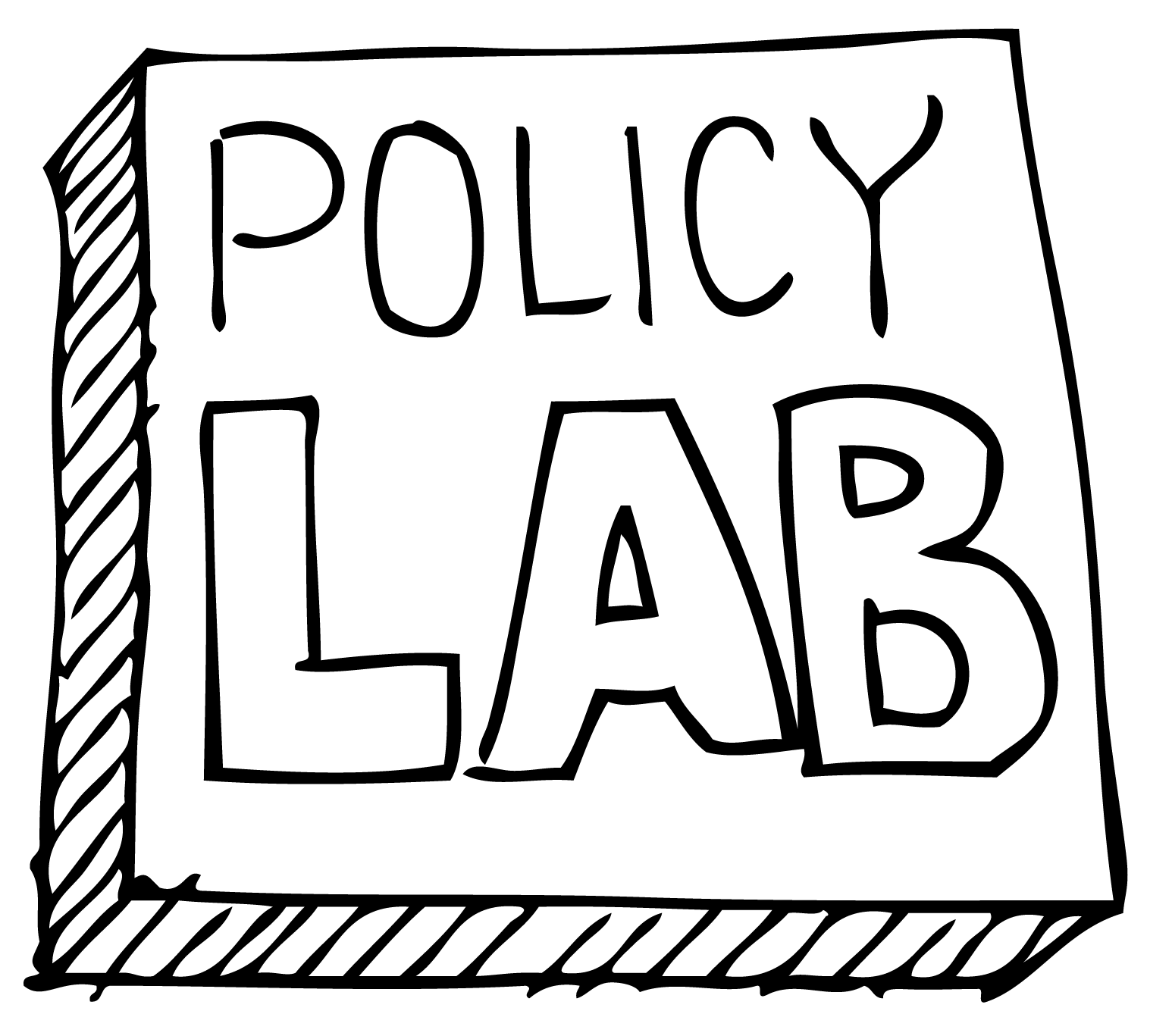 « Le gouvernement comme un système »
pour mobiliser les citoyens
Sujets choisis :
Mobiliser les citoyens
Offrir des services
Bonne gouvernance
Diplomatie
Assurer la sécurité
Pour la croissance et la prospérité
Pour l'échelle locale, nationale et internationale
Pour prévoir
Pour la politique
Pour la prestation
Pour les opérations
Pour contrôler
Pour zéro net
[Speaker Notes: Blue is common across local, central and international action]
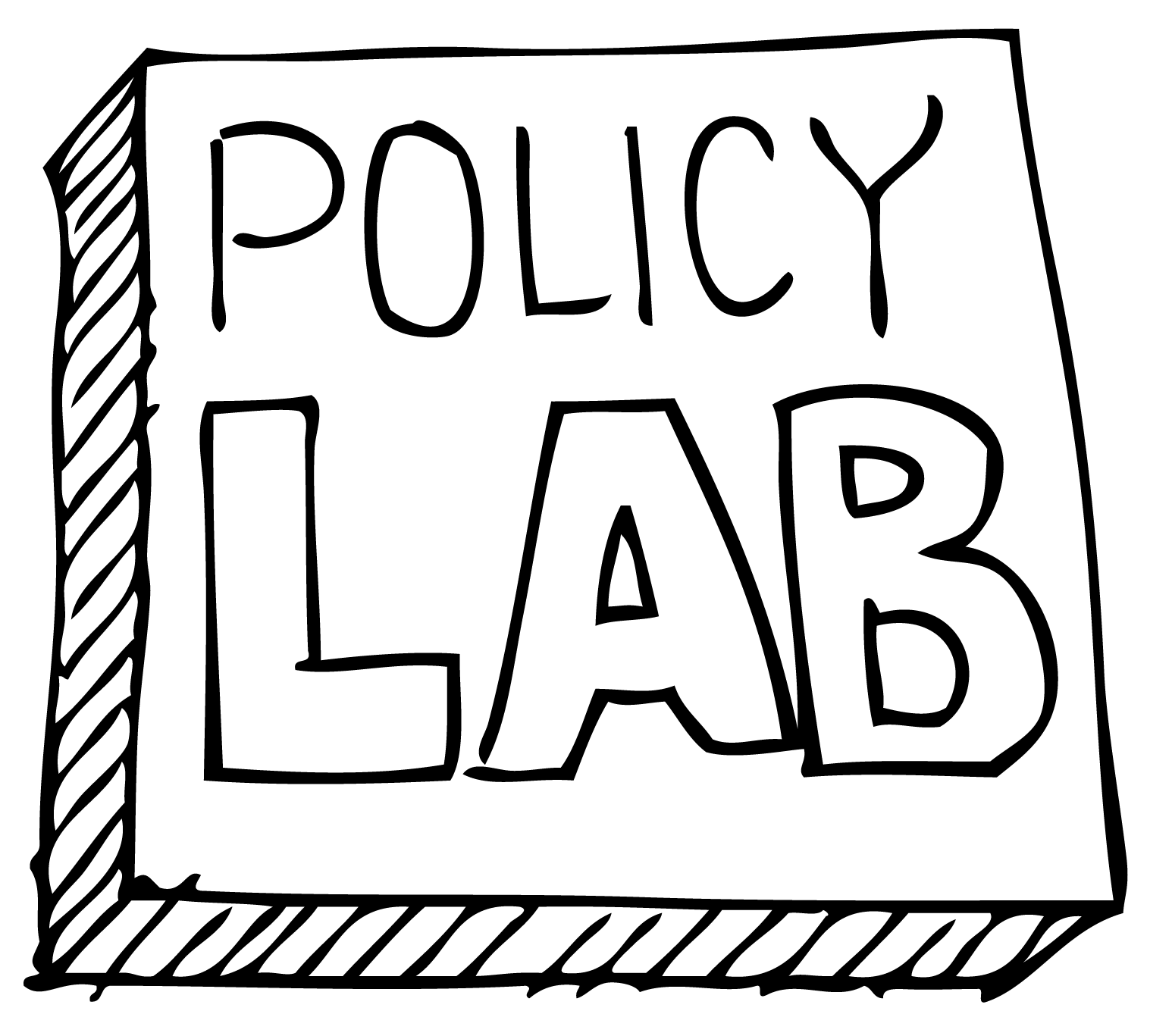 « Le gouvernement comme un système »
pour offrir des services
Sujets choisis :
Mobiliser les citoyens
Offrir des services
Bonne gouvernance
Diplomatie
Assurer la sécurité
Pour la croissance et la prospérité
Pour l'échelle locale, nationale et internationale
Pour prévoir
Pour la politique
Pour la prestation
Pour les opérations
Pour contrôler
Pour zéro net
[Speaker Notes: Blue is common across local, central and international action]
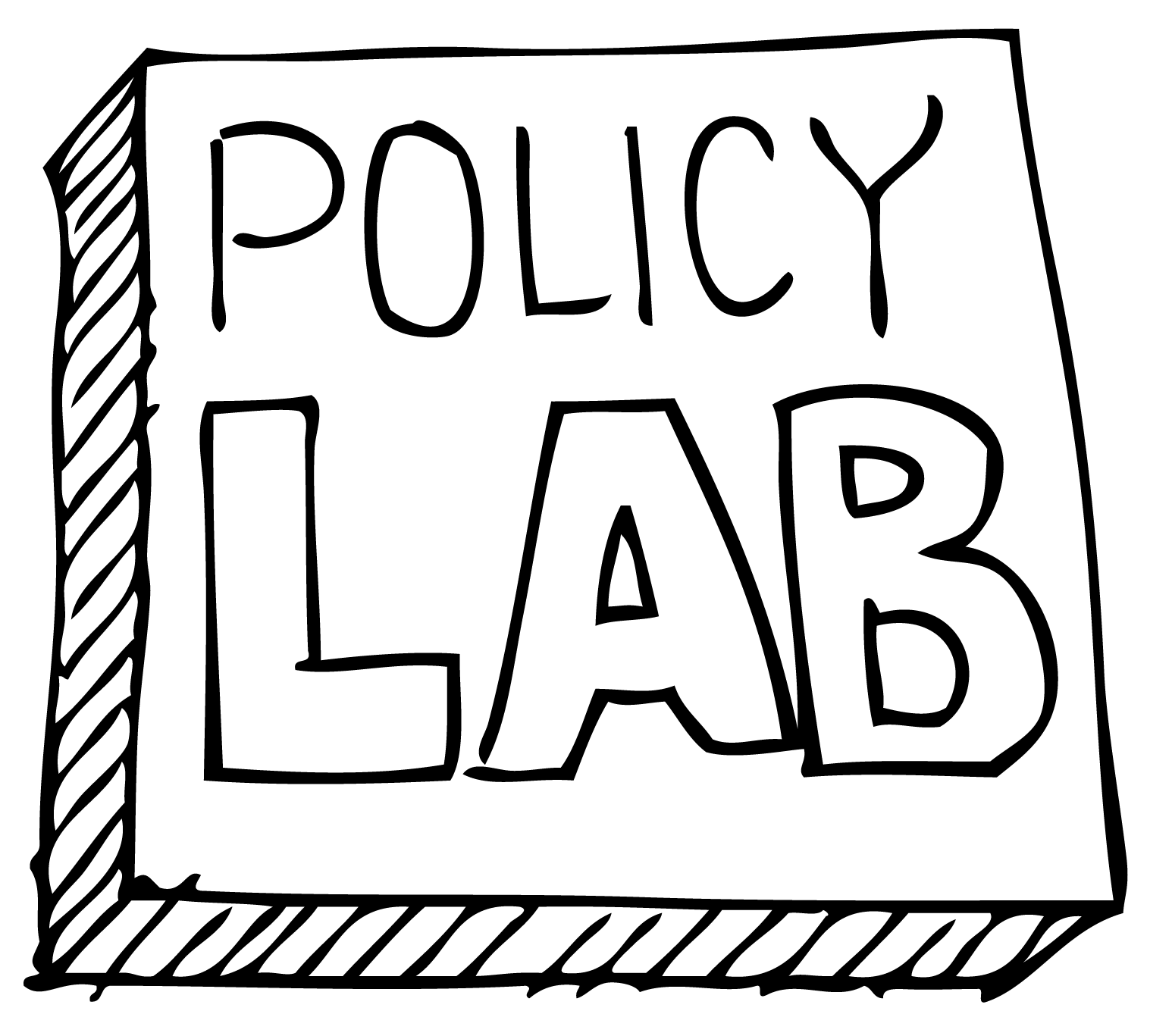 « Le gouvernement comme un système »
pour la bonne gouvernance
Sujets choisis :
Mobiliser les citoyens
Offrir des services
Bonne gouvernance
Diplomatie
Assurer la sécurité
Pour la croissance et la prospérité
Pour l'échelle locale, nationale et internationale
Pour prévoir
Pour la politique
Pour la prestation
Pour les opérations
Pour contrôler
Pour zéro net
[Speaker Notes: Blue is common across local, central and international action]
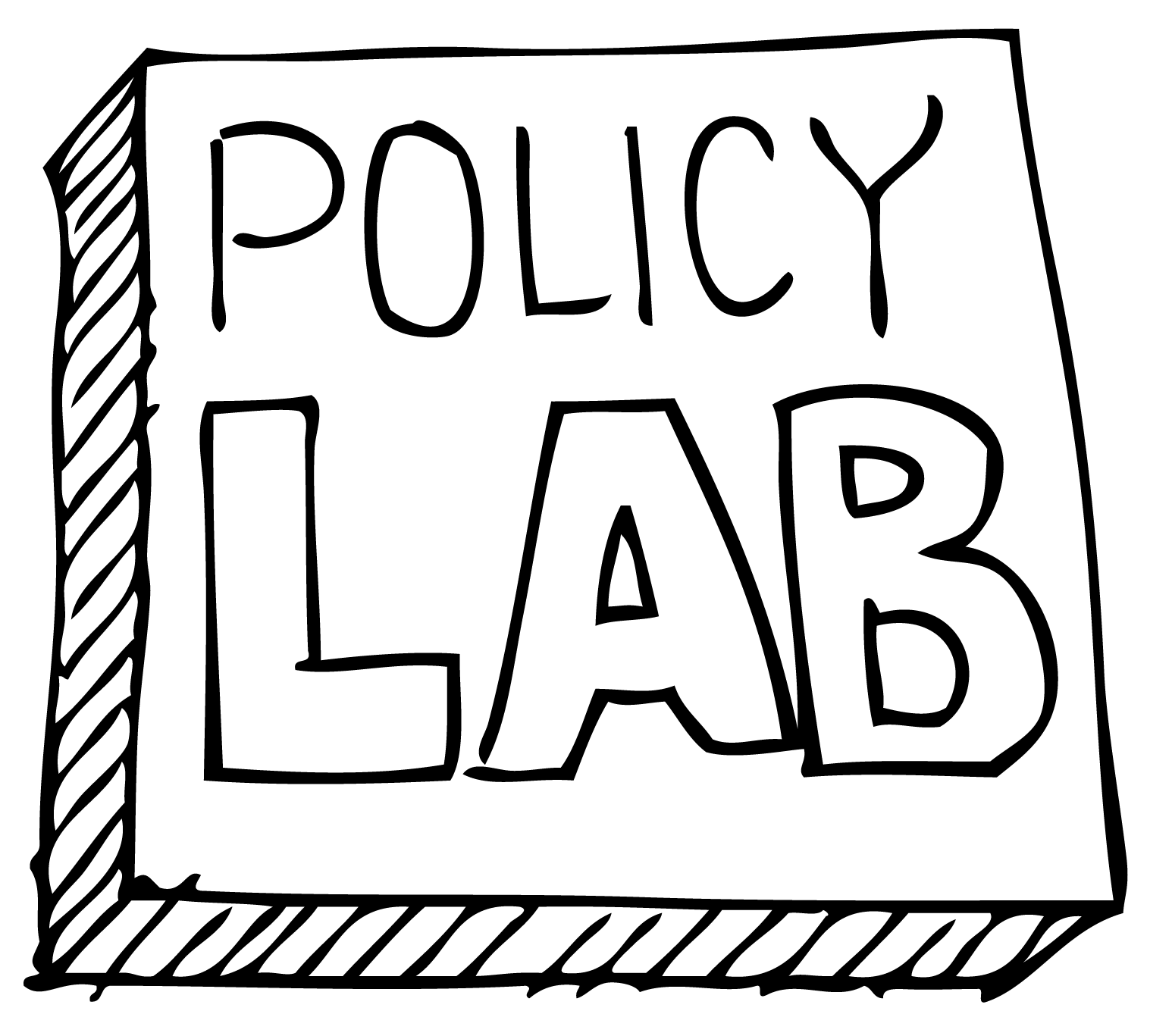 « Le gouvernement comme un système »
pour la diplomatie
Sujets choisis :
Mobiliser les citoyens
Offrir des services
Bonne gouvernance
Diplomatie
Assurer la sécurité
Pour la croissance et la prospérité
Pour l'échelle locale, nationale et internationale
Pour prévoir
Pour la politique
Pour la prestation
Pour les opérations
Pour contrôler
Pour zéro net
[Speaker Notes: Blue is common across local, central and international action]
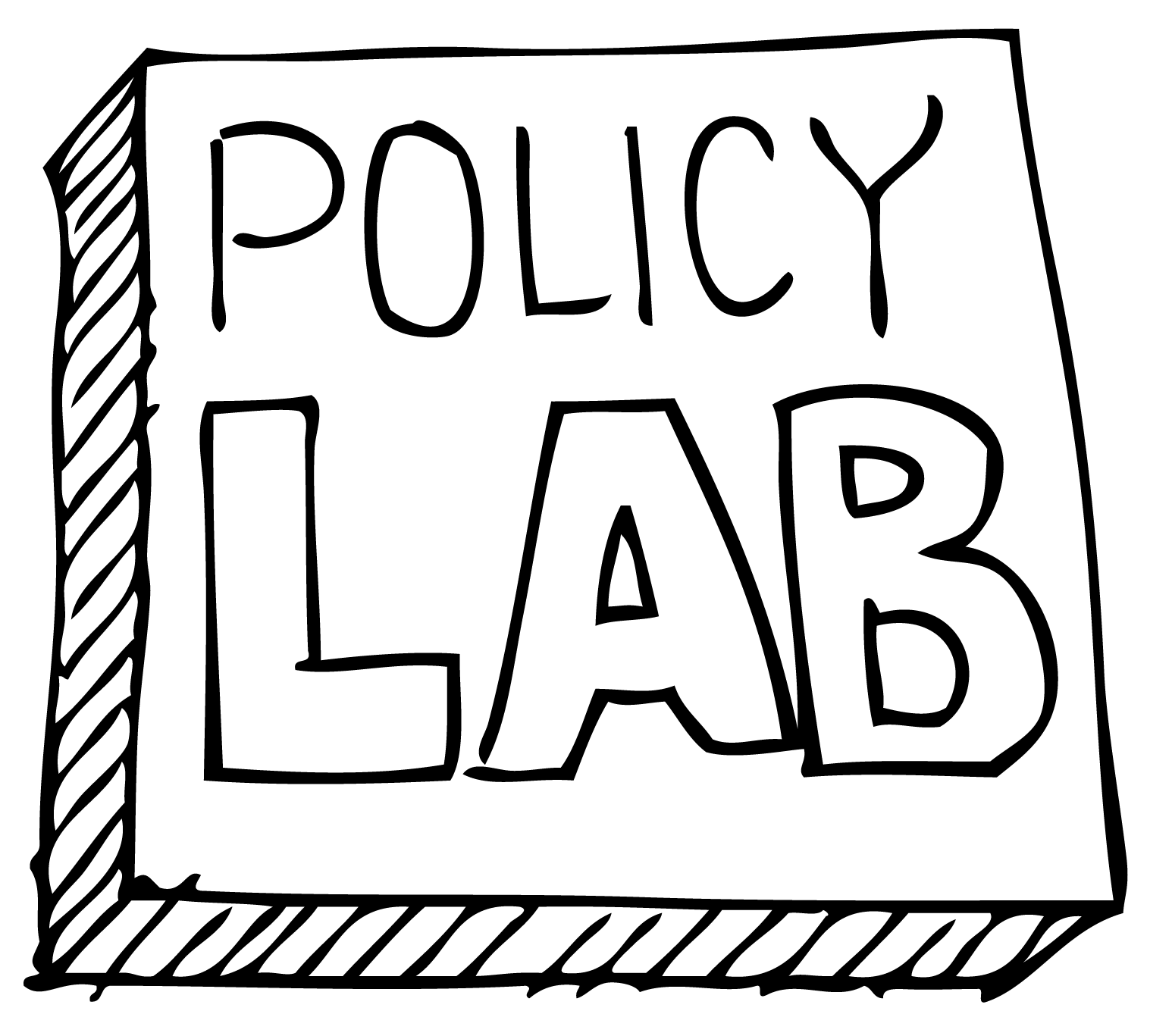 « Le gouvernement comme un système »
pour la croissance et la prospérité
Sujets choisis :
Mobiliser les citoyens
Offrir des services
Bonne gouvernance
Diplomatie
Assurer la sécurité
Pour la croissance et la prospérité
Pour l'échelle locale, nationale et internationale
Pour prévoir
Pour la politique
Pour la prestation
Pour les opérations
Pour contrôler
Pour zéro net
[Speaker Notes: Blue is common across local, central and international action]
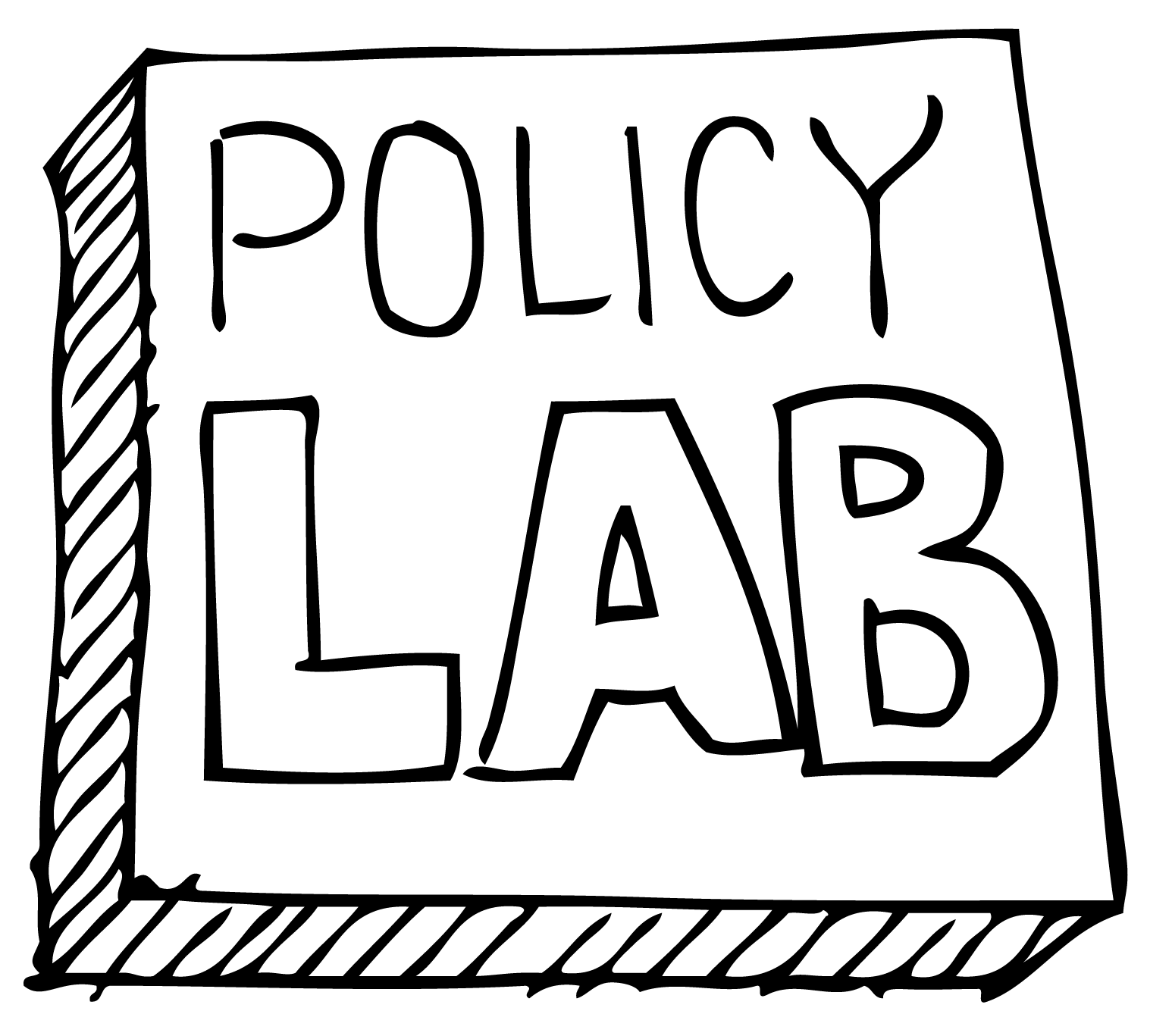 « Le gouvernement comme un système »
pour la politique
Sujets choisis :
Mobiliser les citoyens
Offrir des services
Bonne gouvernance
Diplomatie
Assurer la sécurité
Pour la croissance et la prospérité
Pour l'échelle locale, nationale et internationale
Pour prévoir
Pour la politique
Pour la prestation
Pour les opérations
Pour contrôler
Pour zéro net
[Speaker Notes: Blue is common across local, central and international action]
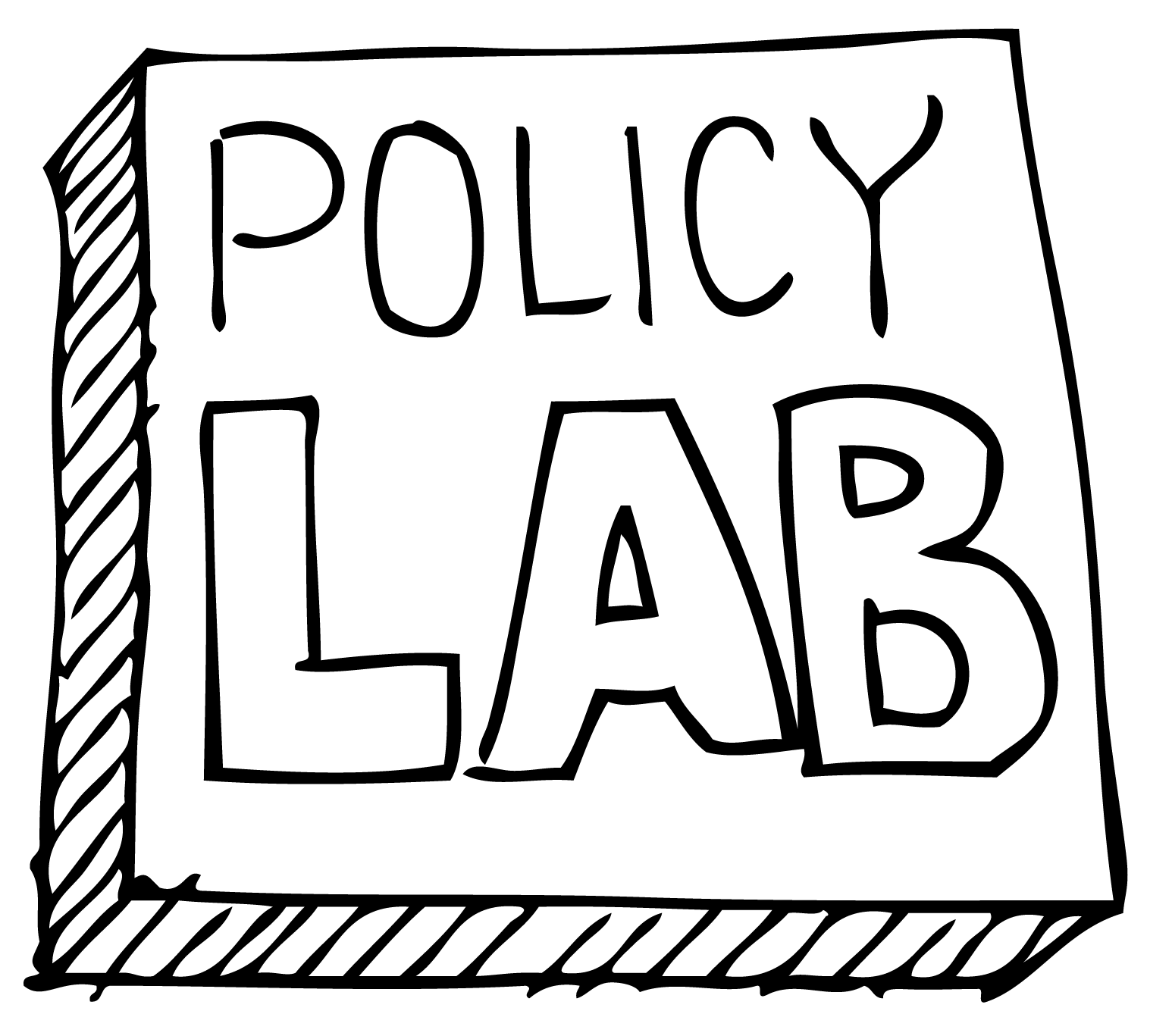 « Le gouvernement comme un système » pour la prestation
Sujets choisis :
Mobiliser les citoyens
Offrir des services
Bonne gouvernance
Diplomatie
Assurer la sécurité
Pour la croissance et la prospérité
Pour l'échelle locale, nationale et internationale
Pour prévoir
Pour la politique
Pour la prestation
Pour les opérations
Pour contrôler
Pour zéro net
[Speaker Notes: Blue is common across local, central and international action]
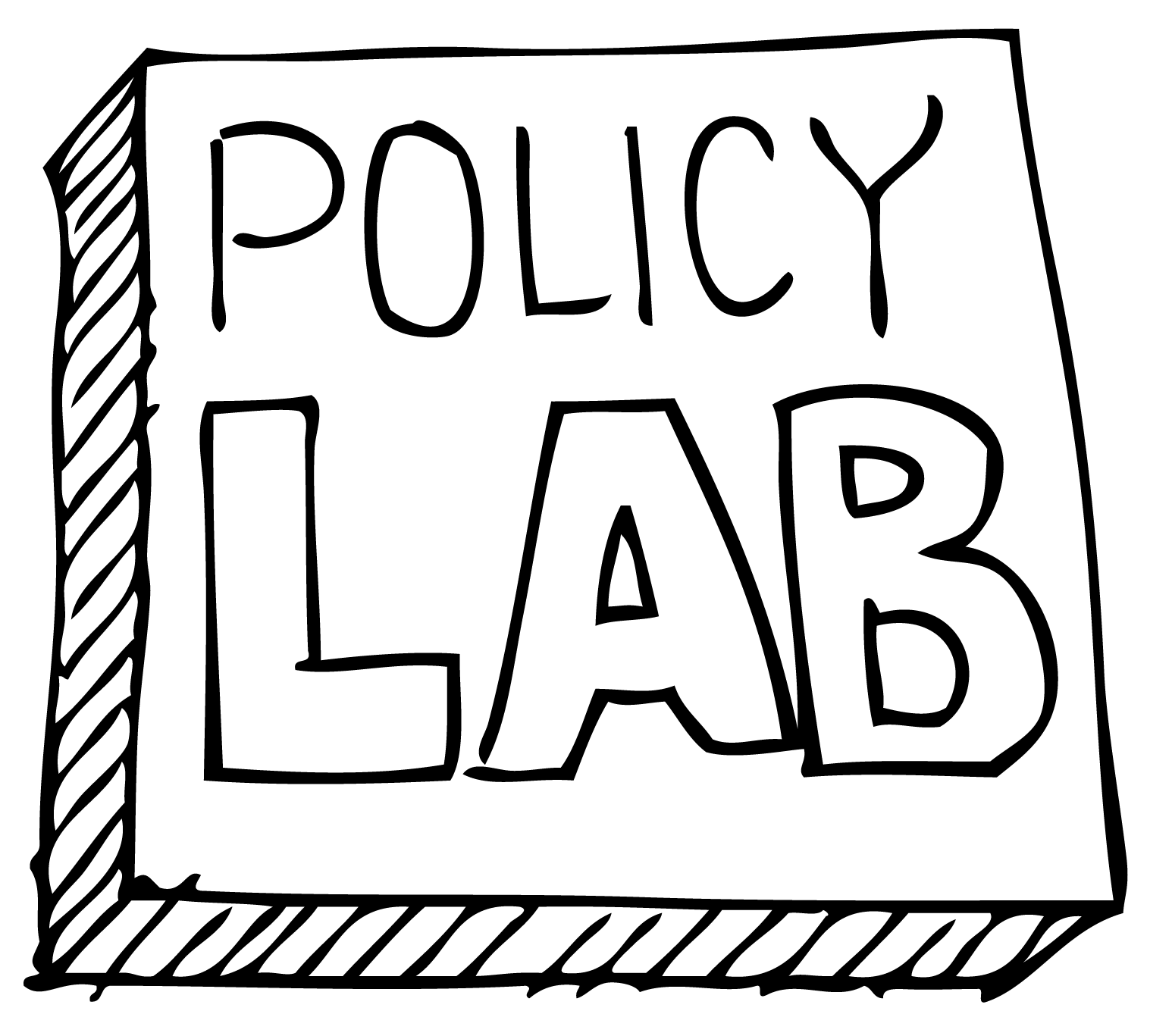 « Le gouvernement comme un système »
pour l’échelle locale, nationale et internationale
Sujets choisis :
Mobiliser les citoyens
Offrir des services
Bonne gouvernance
Diplomatie
Assurer la sécurité
Pour la croissance et la prospérité
Pour l'échelle locale, nationale et internationale
Pour prévoir
Pour la politique
Pour la prestation
Pour les opérations
Pour contrôler
Pour zéro net
[Speaker Notes: Blue is common across local, central and international action]
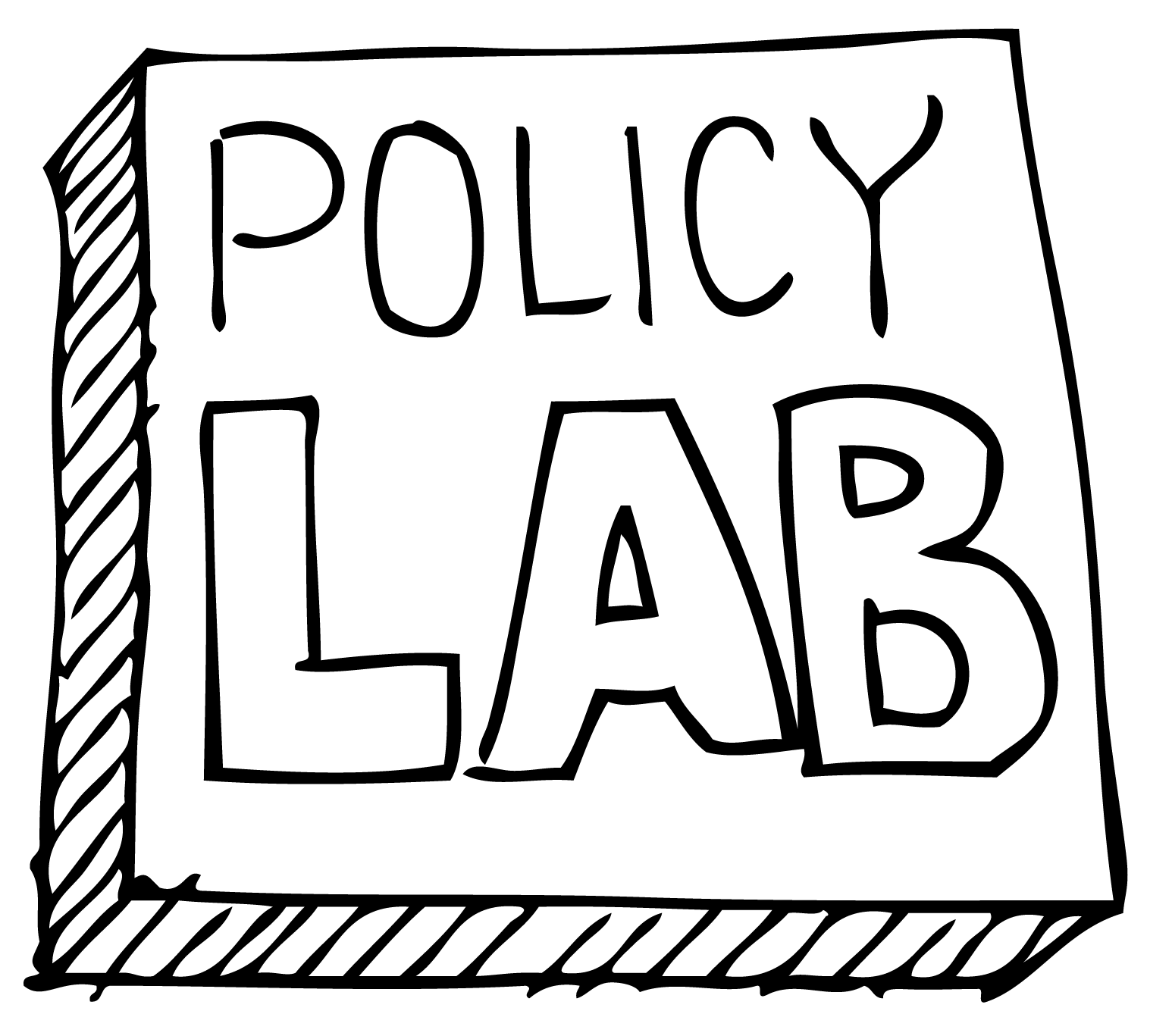 « Le gouvernement comme un système »
pour prévoir les futurs
Sujets choisis :
Mobiliser les citoyens
Offrir des services
Bonne gouvernance
Diplomatie
Assurer la sécurité
Pour la croissance et la prospérité
Pour l'échelle locale, nationale et internationale
Pour prévoir
Pour la politique
Pour la prestation
Pour les opérations
Pour contrôler
Pour zéro net
[Speaker Notes: Blue is common across local, central and international action]
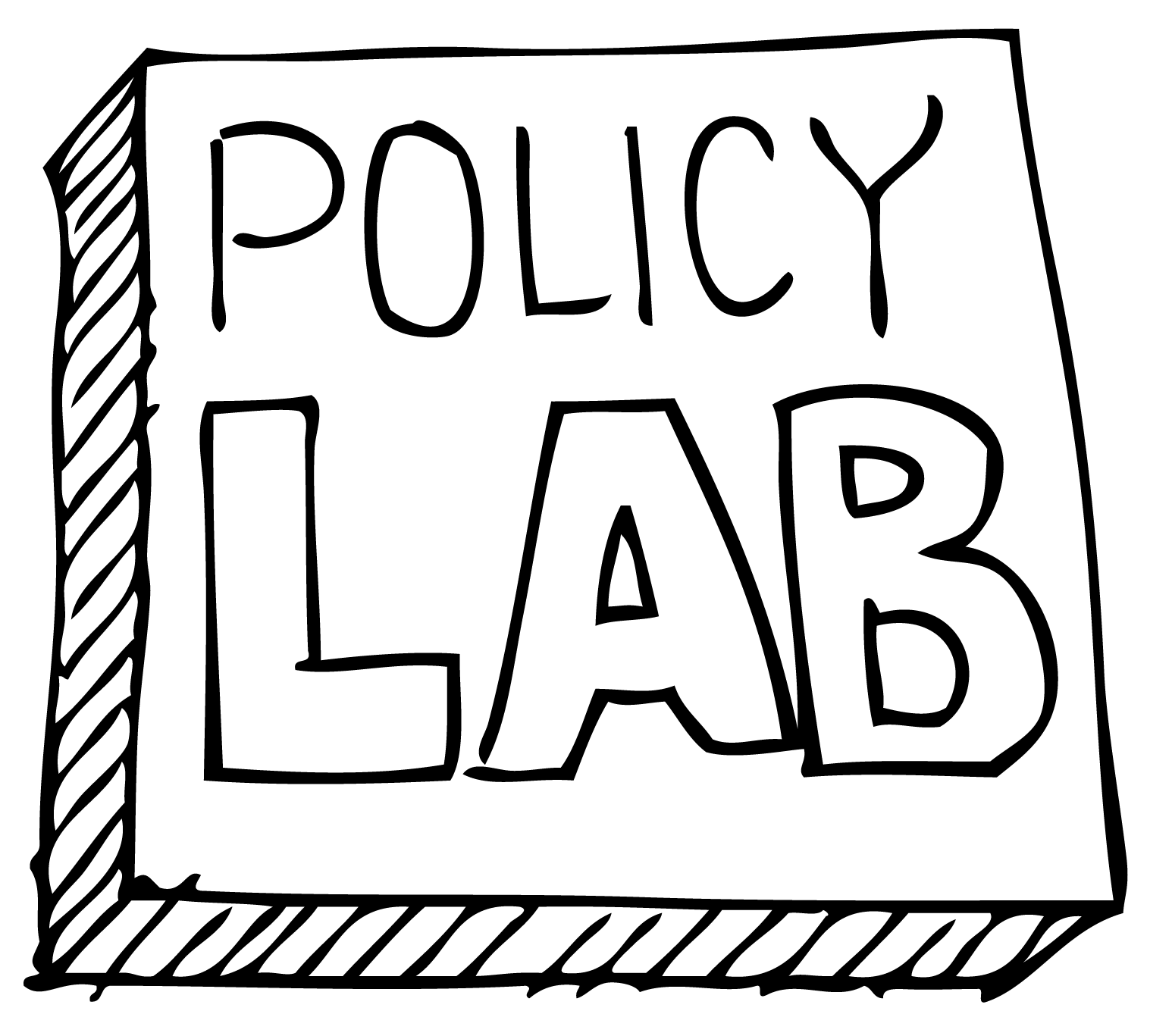 « Le gouvernement comme un système »
pour les opérations
Sujets choisis :
Mobiliser les citoyens
Offrir des services
Bonne gouvernance
Diplomatie
Assurer la sécurité
Pour la croissance et la prospérité
Pour l'échelle locale, nationale et internationale
Pour prévoir
Pour la politique
Pour la prestation
Pour les opérations
Pour contrôler
Pour zéro net
[Speaker Notes: Blue is common across local, central and international action]
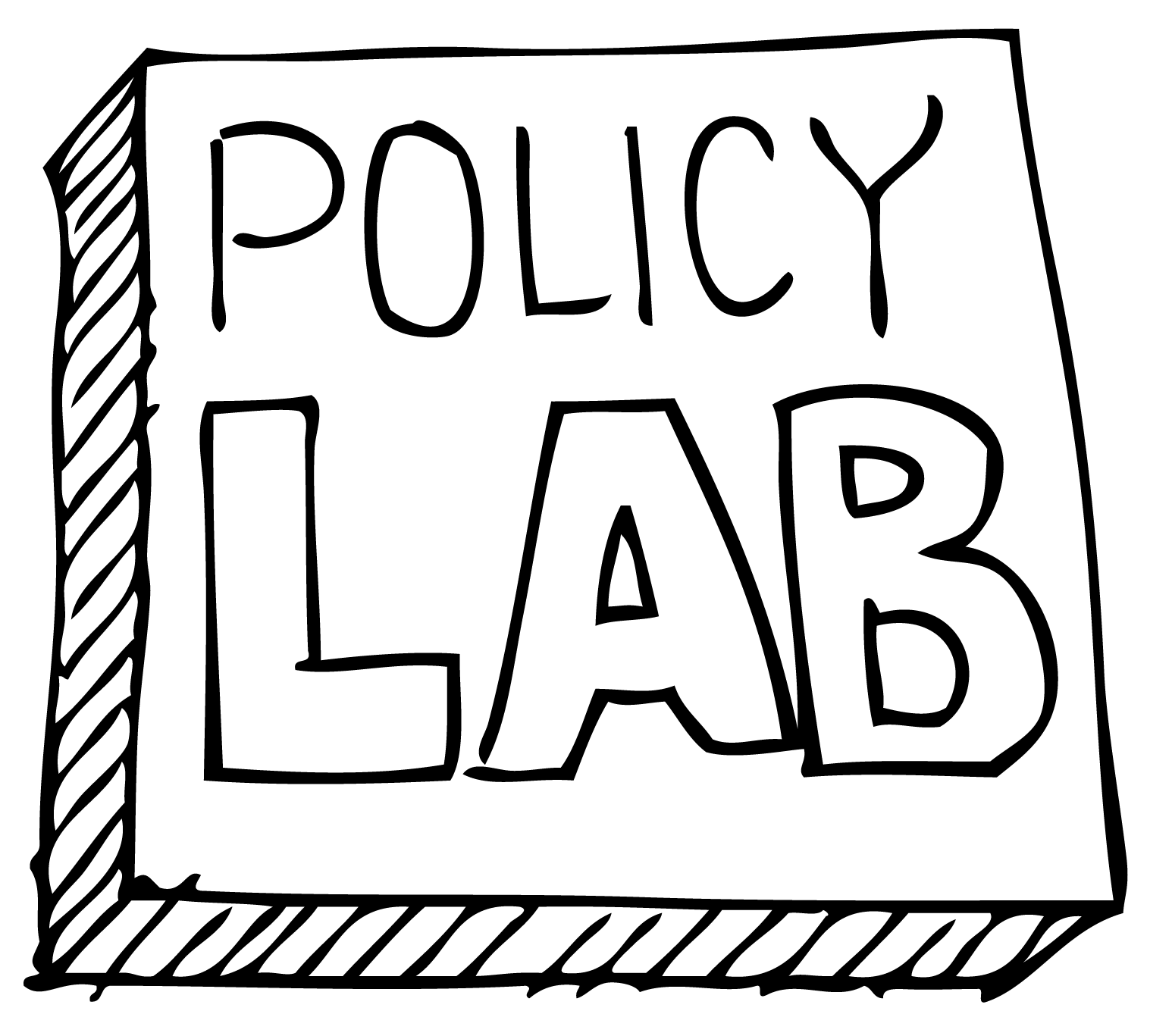 « Le gouvernement comme un système »
pour contrôler
Sujets choisis :
Mobiliser les citoyens
Offrir des services
Bonne gouvernance
Diplomatie
Assurer la sécurité
Pour la croissance et la prospérité
Pour l'échelle locale, nationale et internationale
Pour prévoir
Pour la politique
Pour la prestation
Pour les opérations
Pour contrôler
Pour zéro net
[Speaker Notes: Blue is common across local, central and international action]
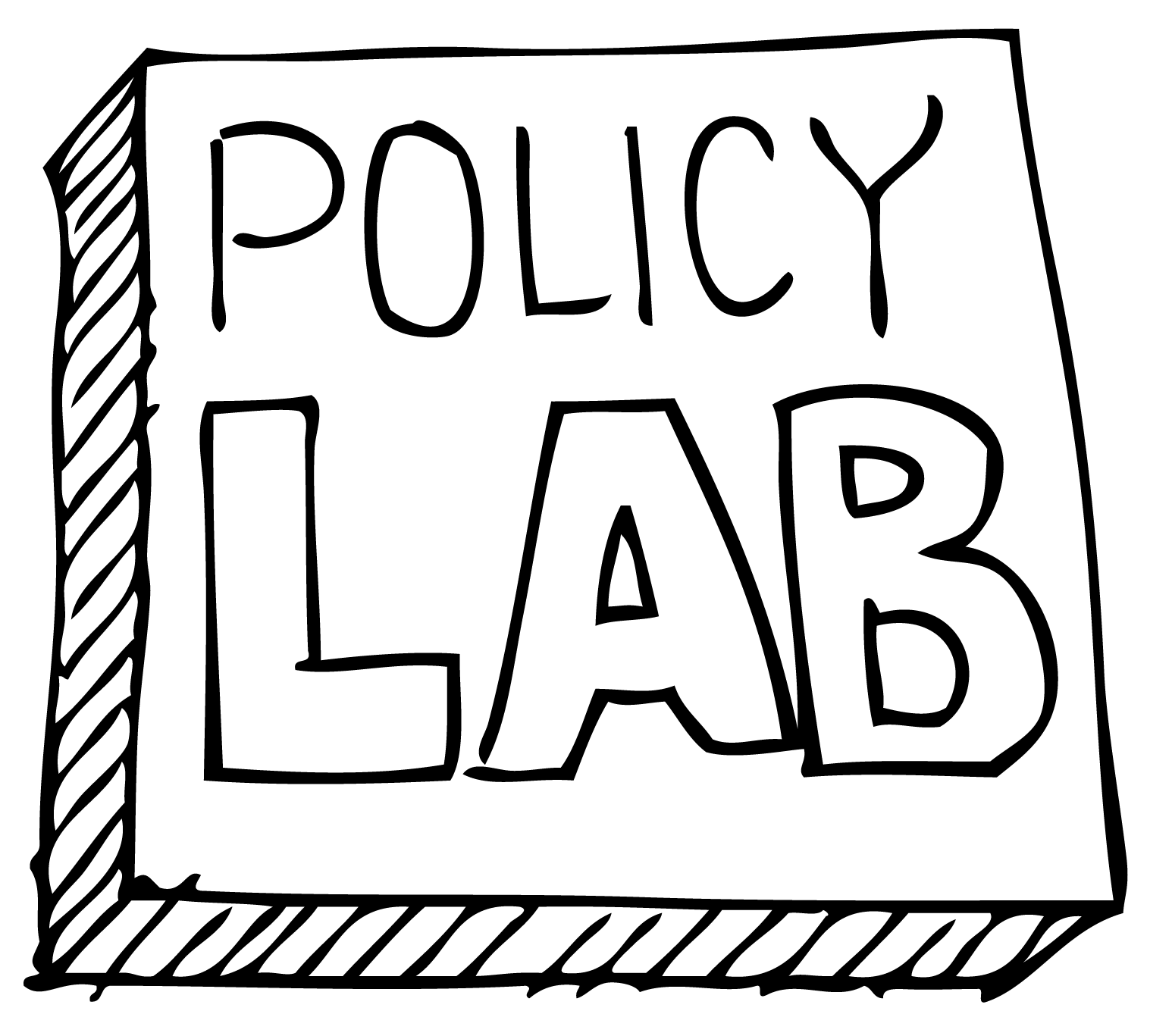 « Le gouvernement comme un système »
pour le zéro net
Sujets choisis :
Mobiliser les citoyens
Offrir des services
Bonne gouvernance
Diplomatie
Assurer la sécurité
Pour la croissance et la prospérité
Pour l'échelle locale, nationale et internationale
Pour prévoir
Pour la politique
Pour la prestation
Pour les opérations
Pour contrôler
Pour zéro net
[Speaker Notes: Blue is common across local, central and international action]
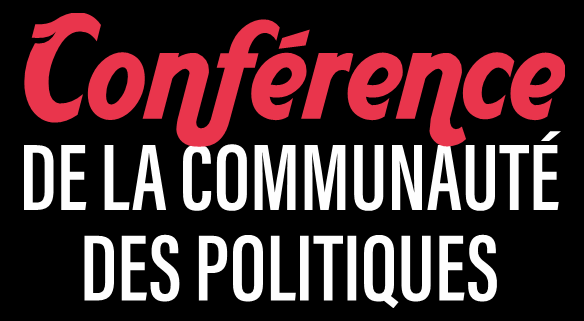 QUESTIONS?
Accédez à www.slido.com de n’importe quel appareil
Entrez le code de la pièce: #policomm-commpoli
Sélectionnez votre session
Utilisez l’onglet Q &R pour soumettre et voter pour des questions dans la zone de texte
Utilisez l’onglet Sondages pour participer
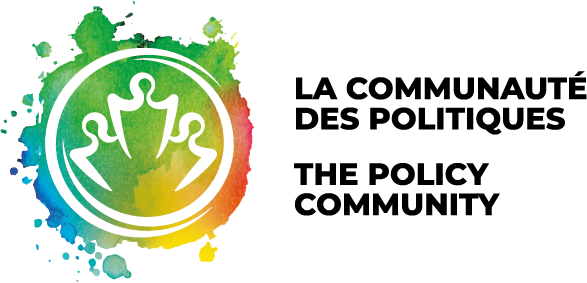 @andreasiodmok @policylabuk @openinnovteam
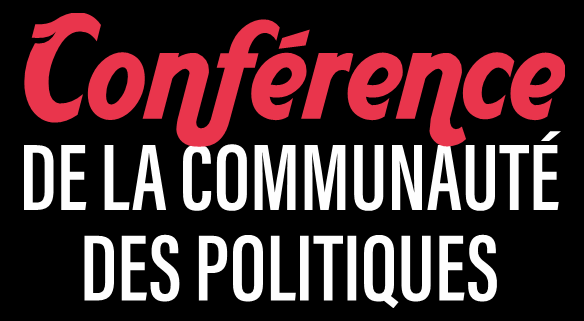 MERCI, ANDREA!
Connectez avec eux à:
@andreasiodmok @policylabuk @openinnovteam

www.slideshare.net/Openpolicymaking/introduction-to-policy-lab
Joignez-vous à la conversation!	@policommpoli	 #commpoli
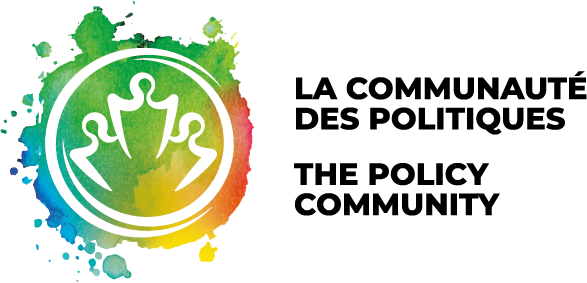 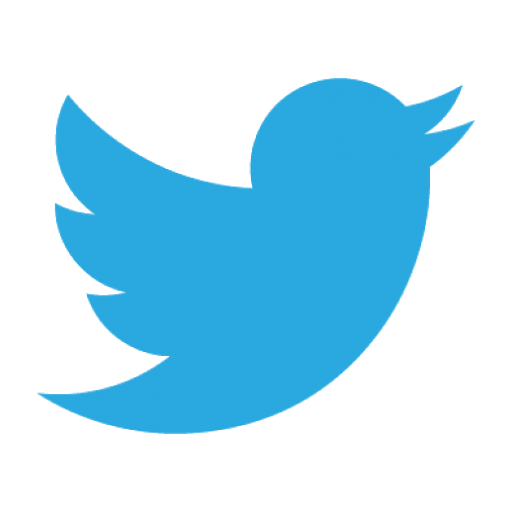 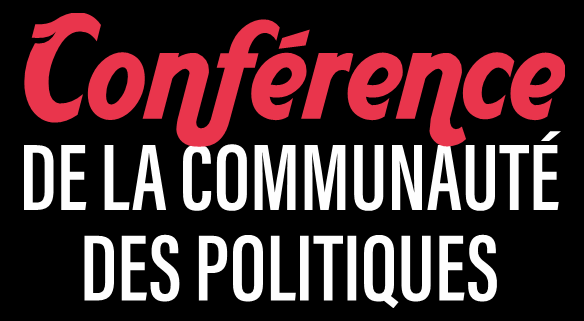 Réseautage
@policommpoli
	 #commpoli
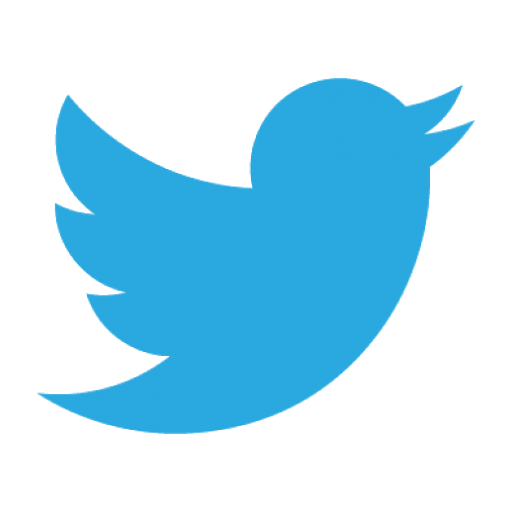 N'oubliez pas d'essayer notre geofiltre (utilisant Snapchat et Instagram) pour vos photos de la conférence!
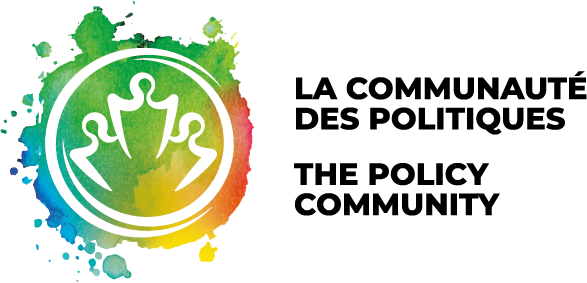